Целевая прогулка выходного дня для дошкольников «Санкт-Петербург – город ангелов»
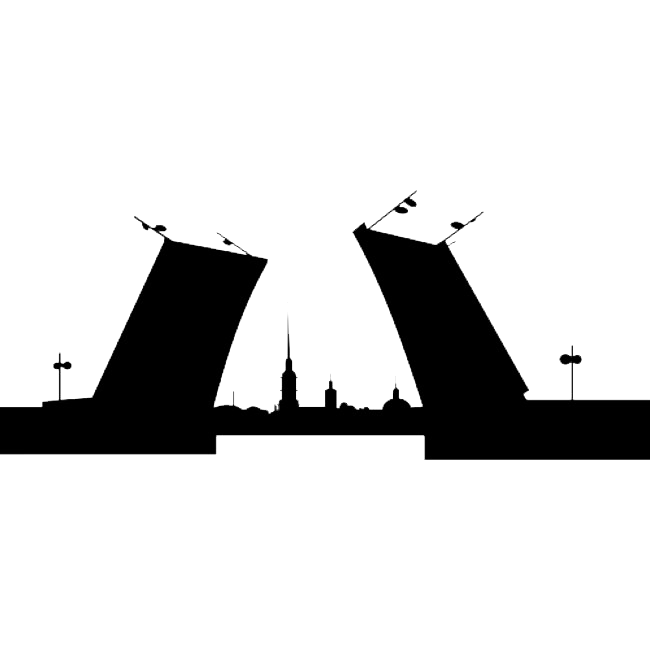 Презентацию выполнила:
воспитатель ГБДОУ №19 Василеостровского района, 
г. Санкт-Петербург
Стряпунина Елена Викторовна
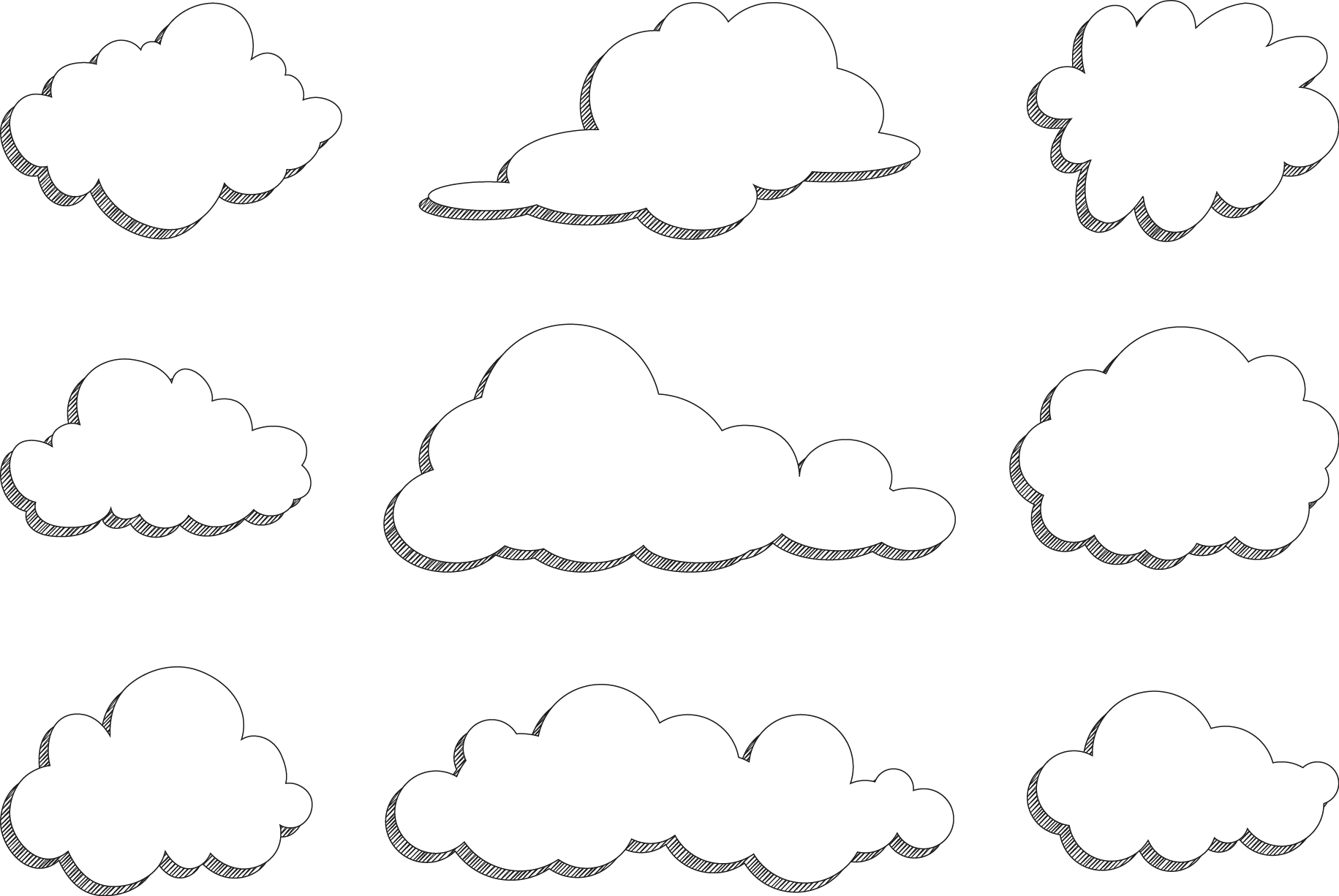 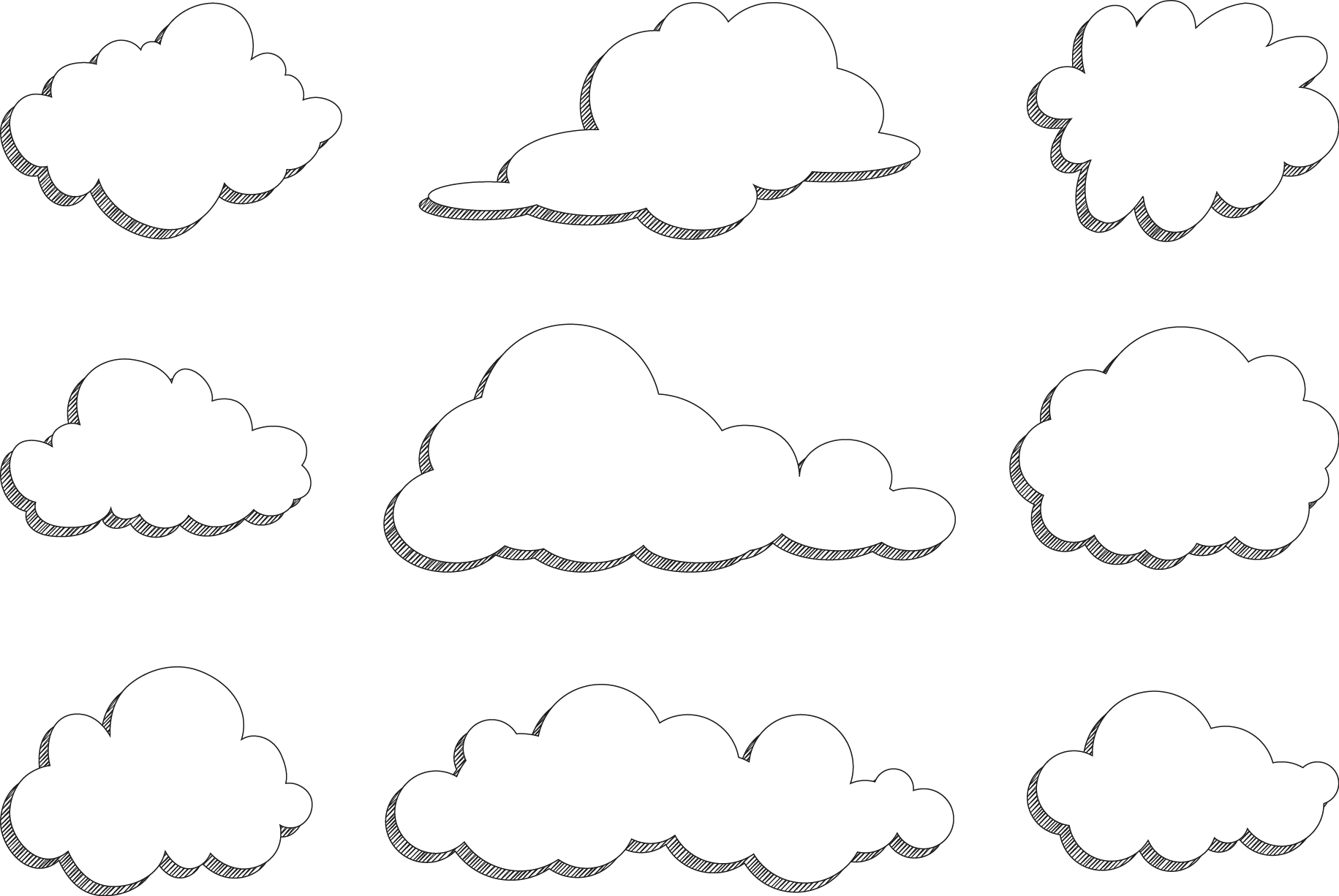 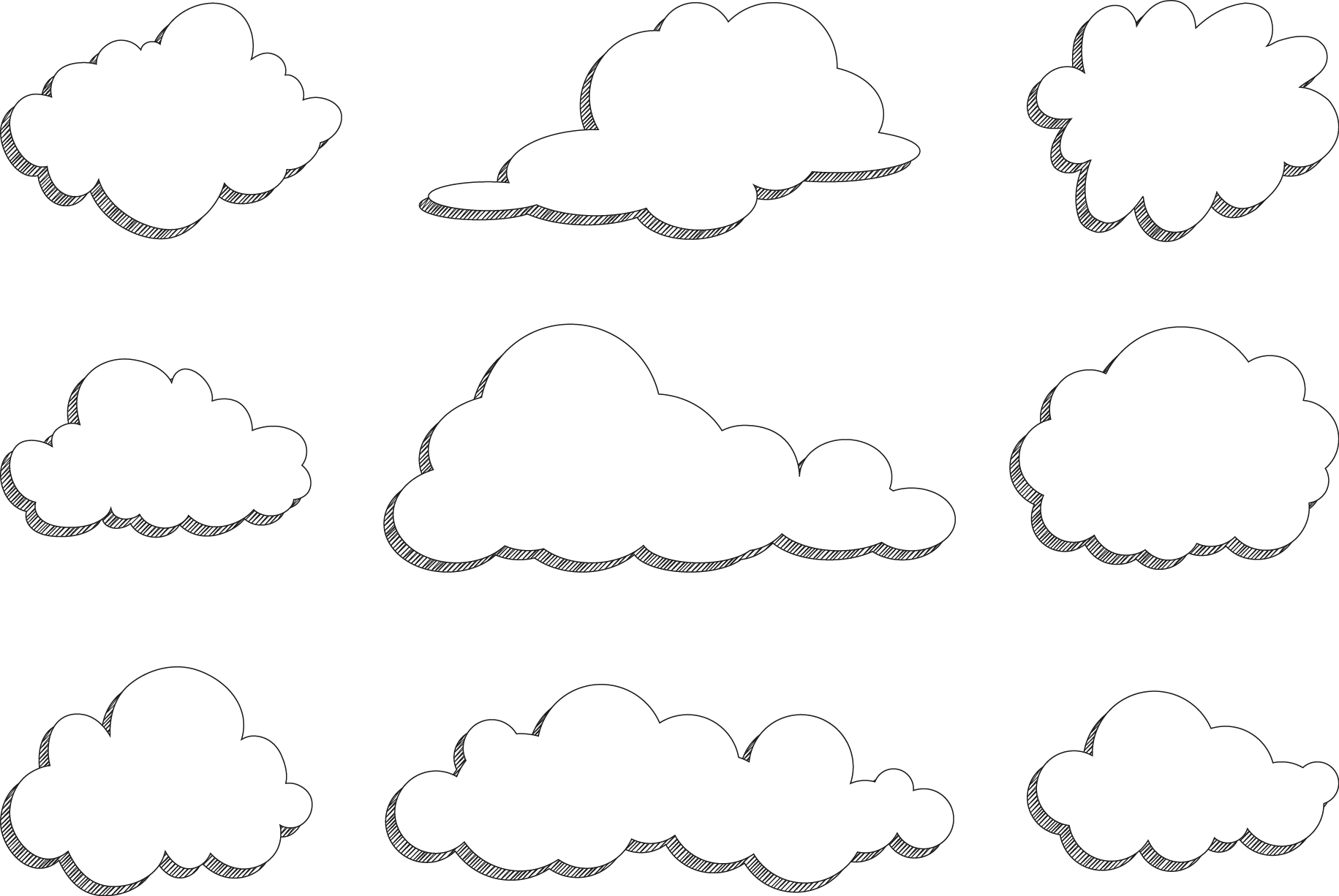 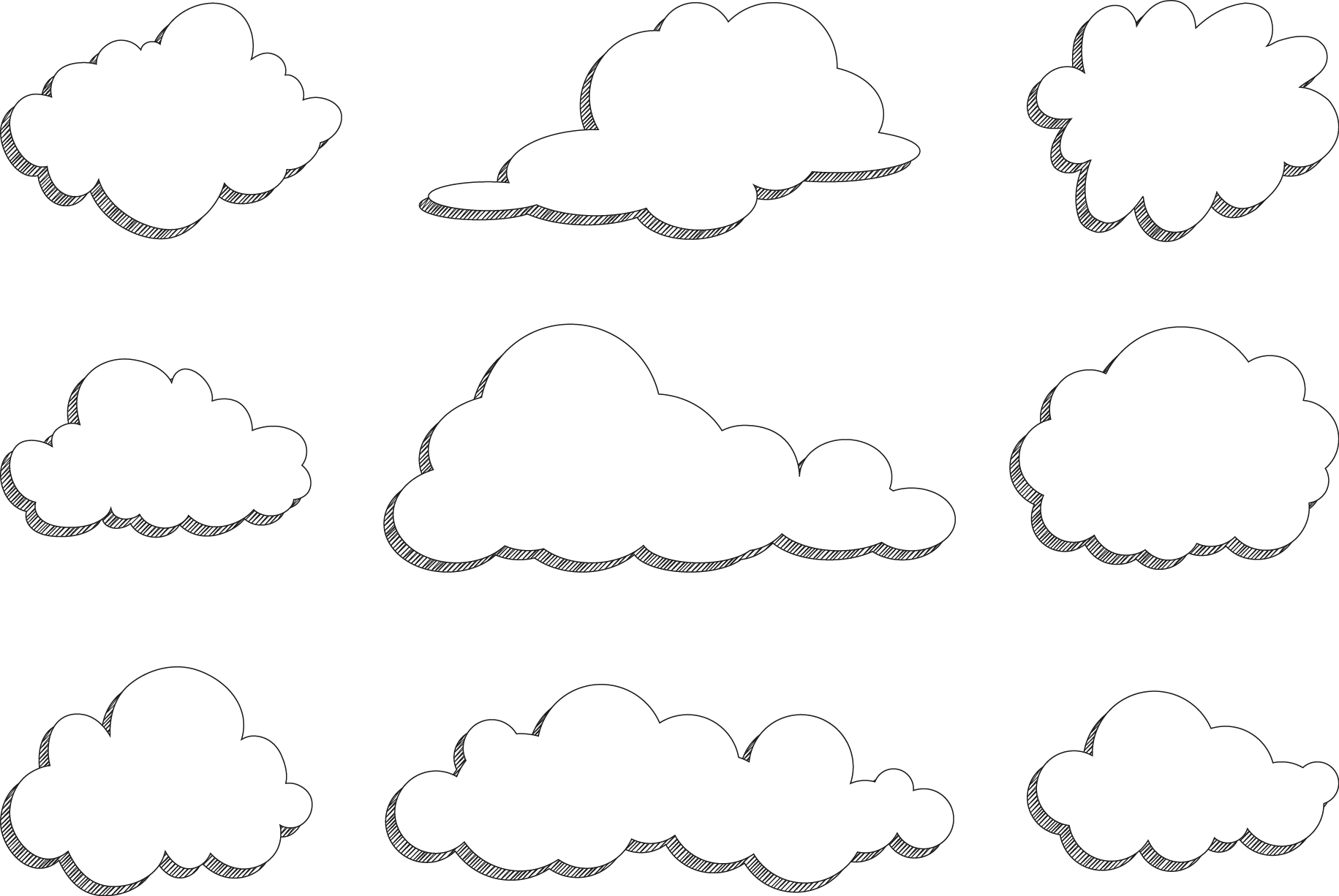 Здравствуйте, ребята! Я маленький петербургский ангел, который вместе с другими ангелами, охраняет наш любимый город.
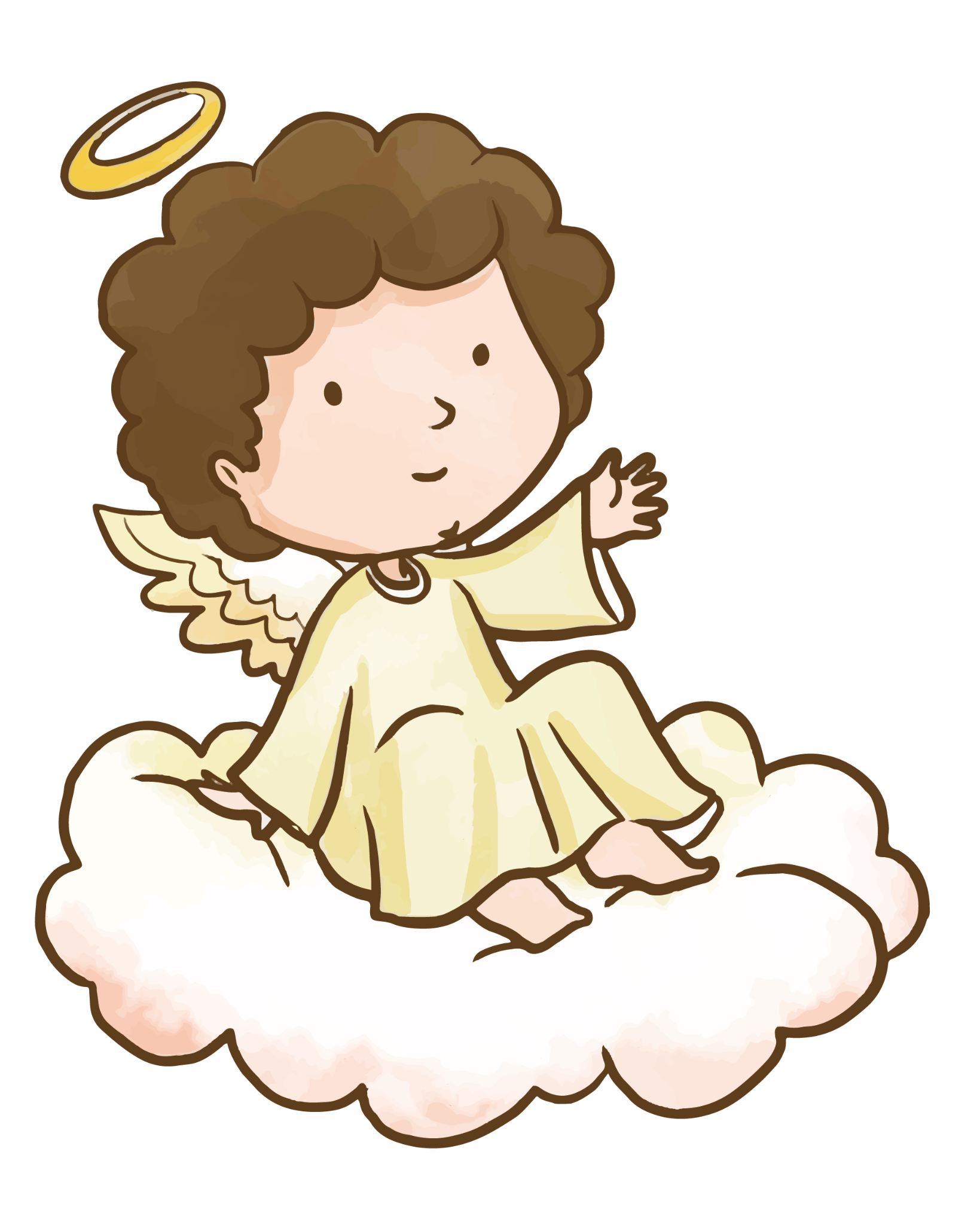 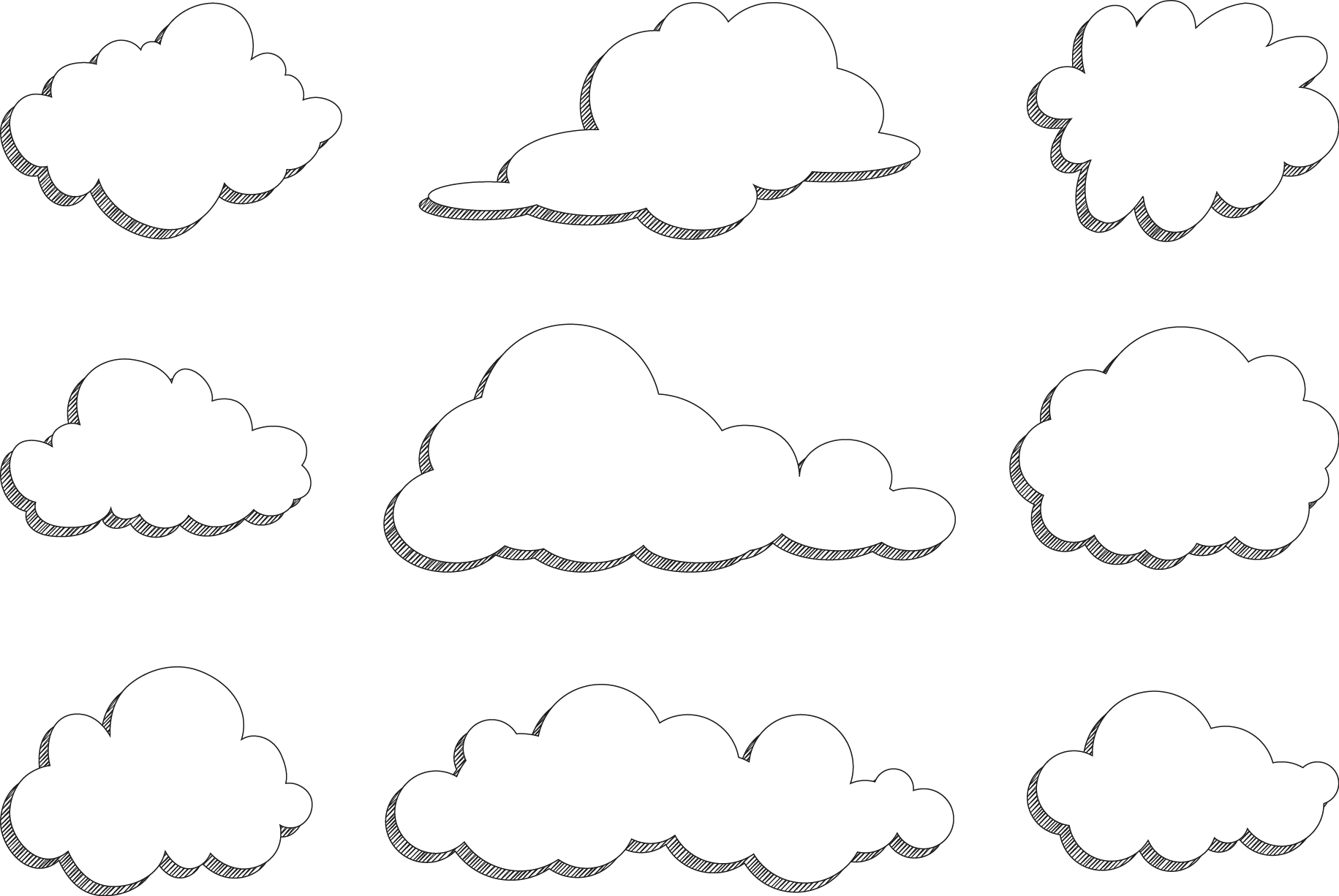 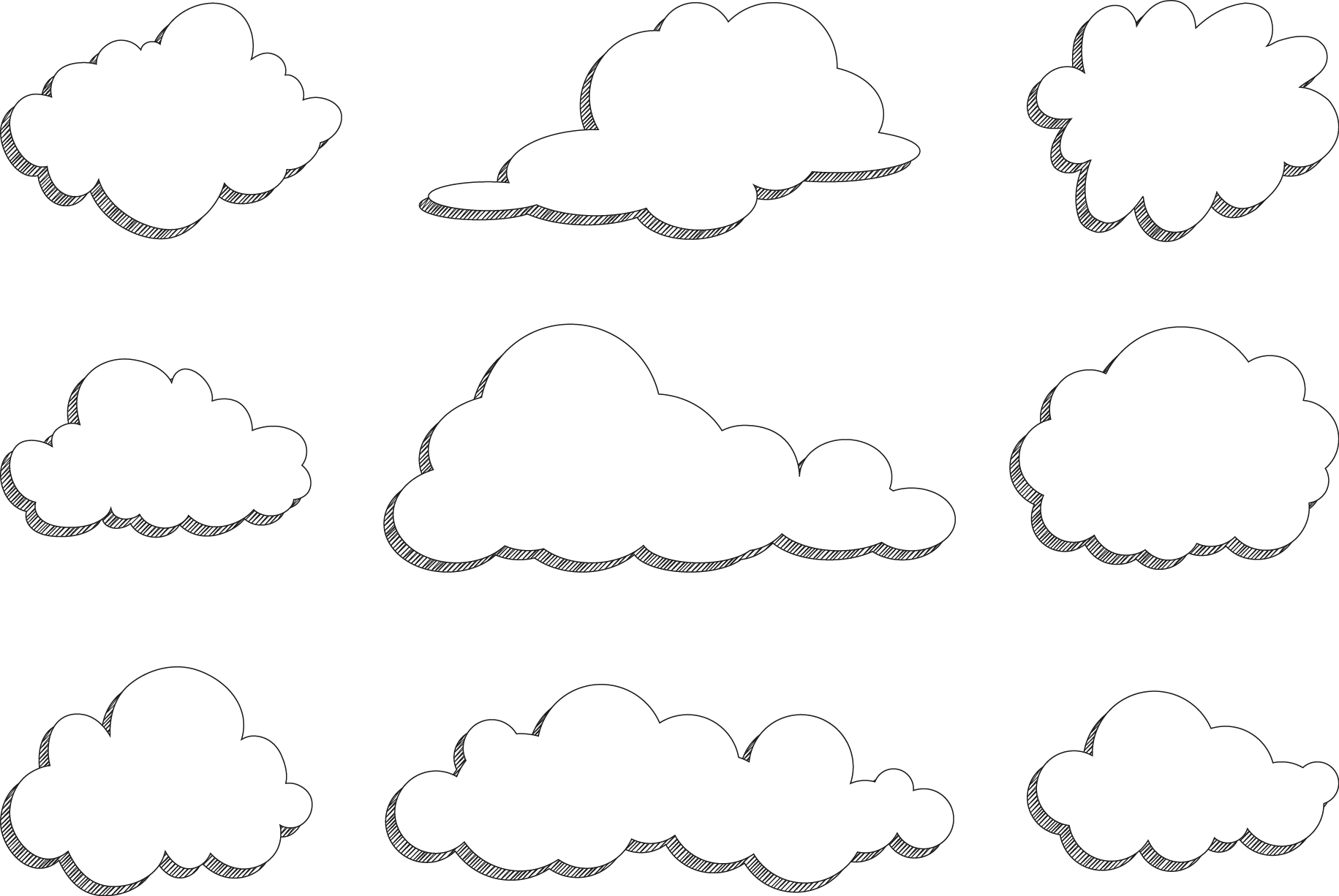 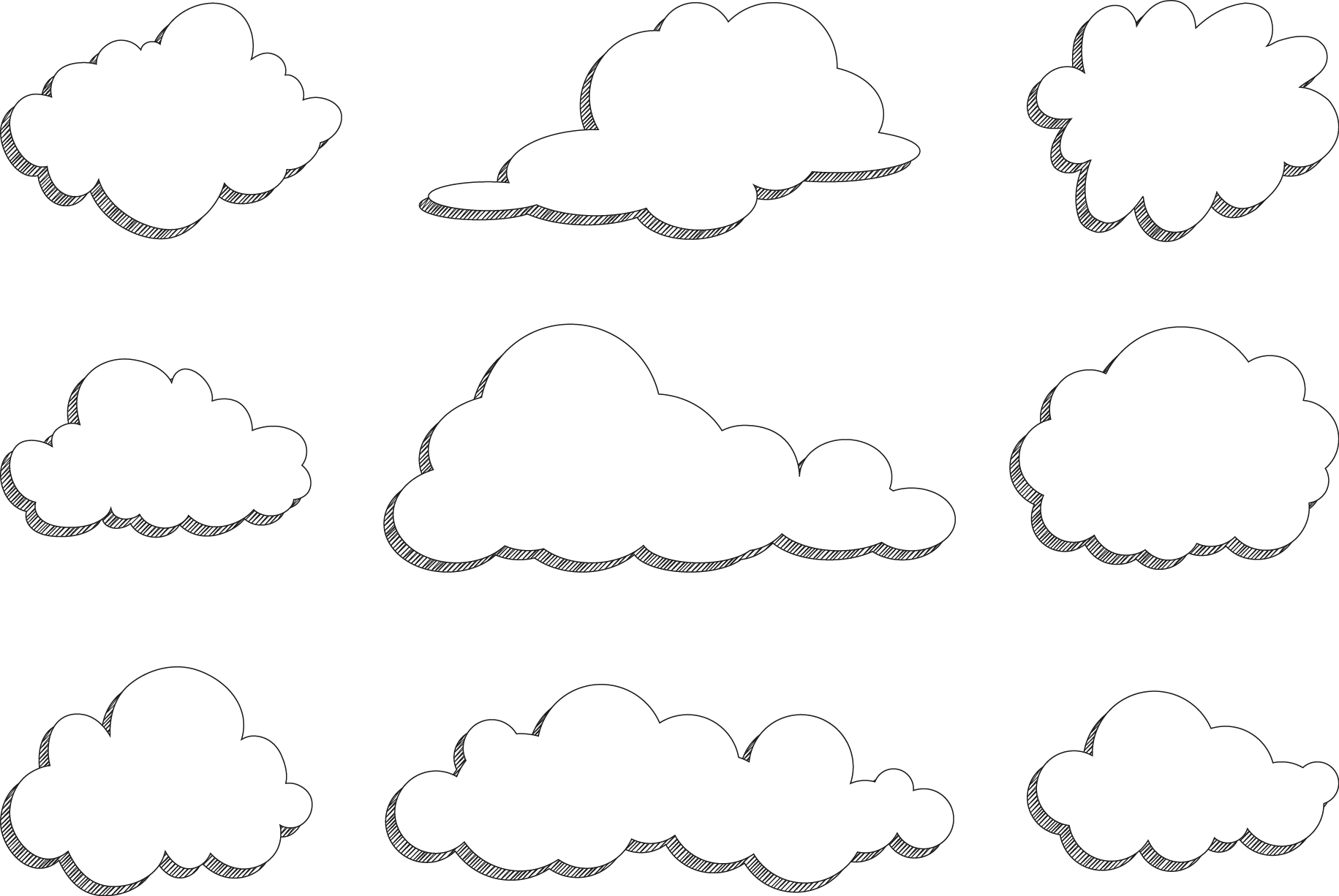 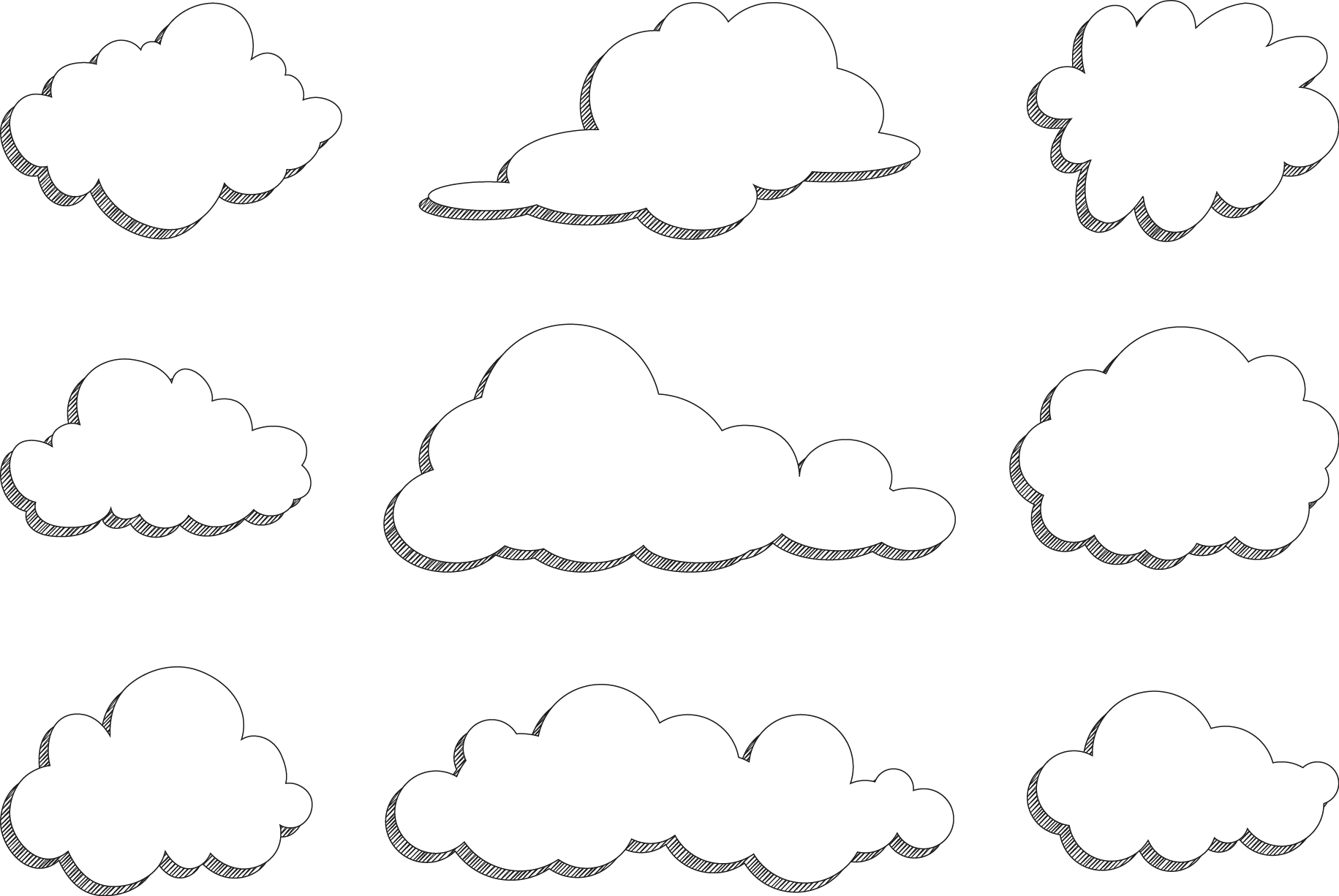 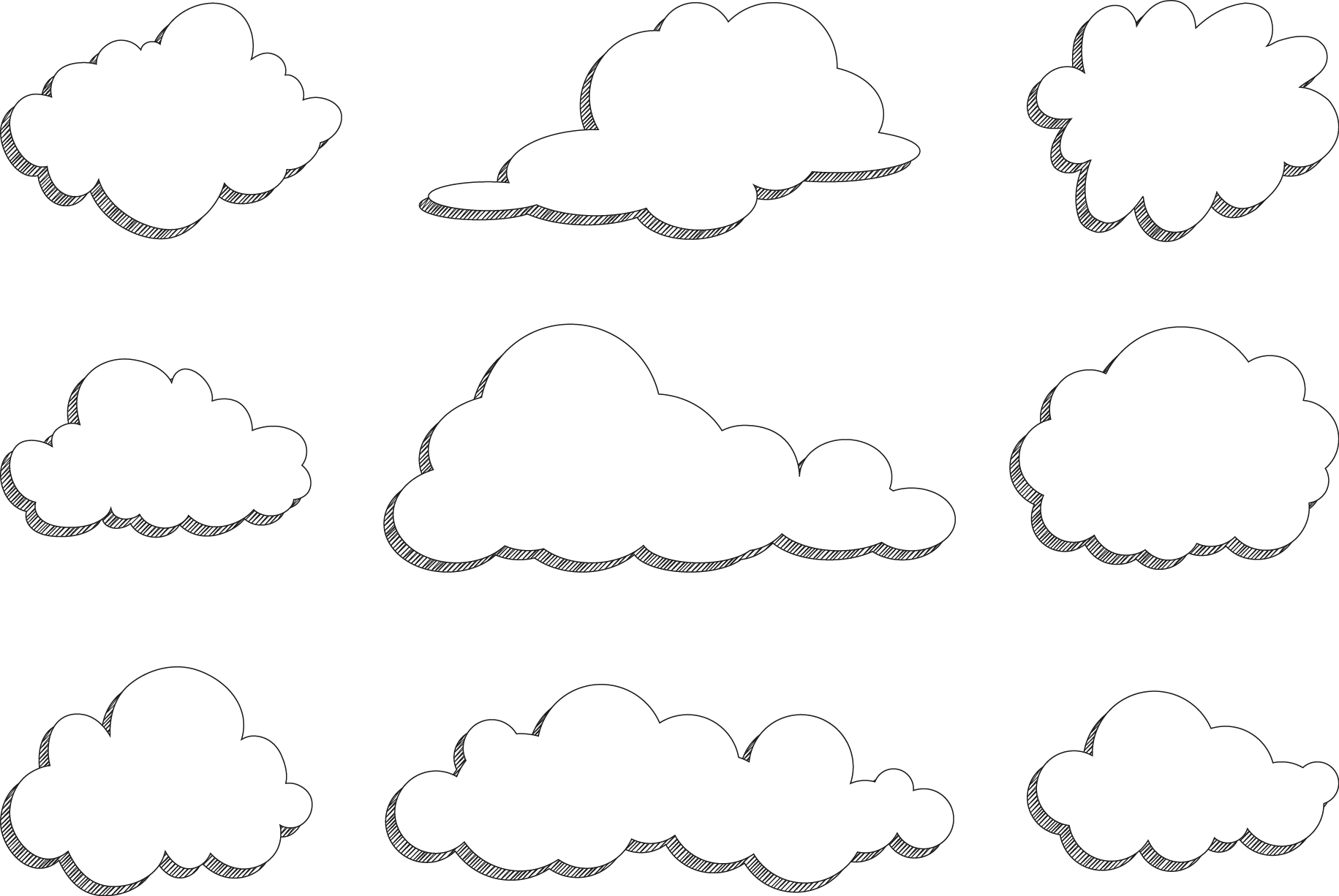 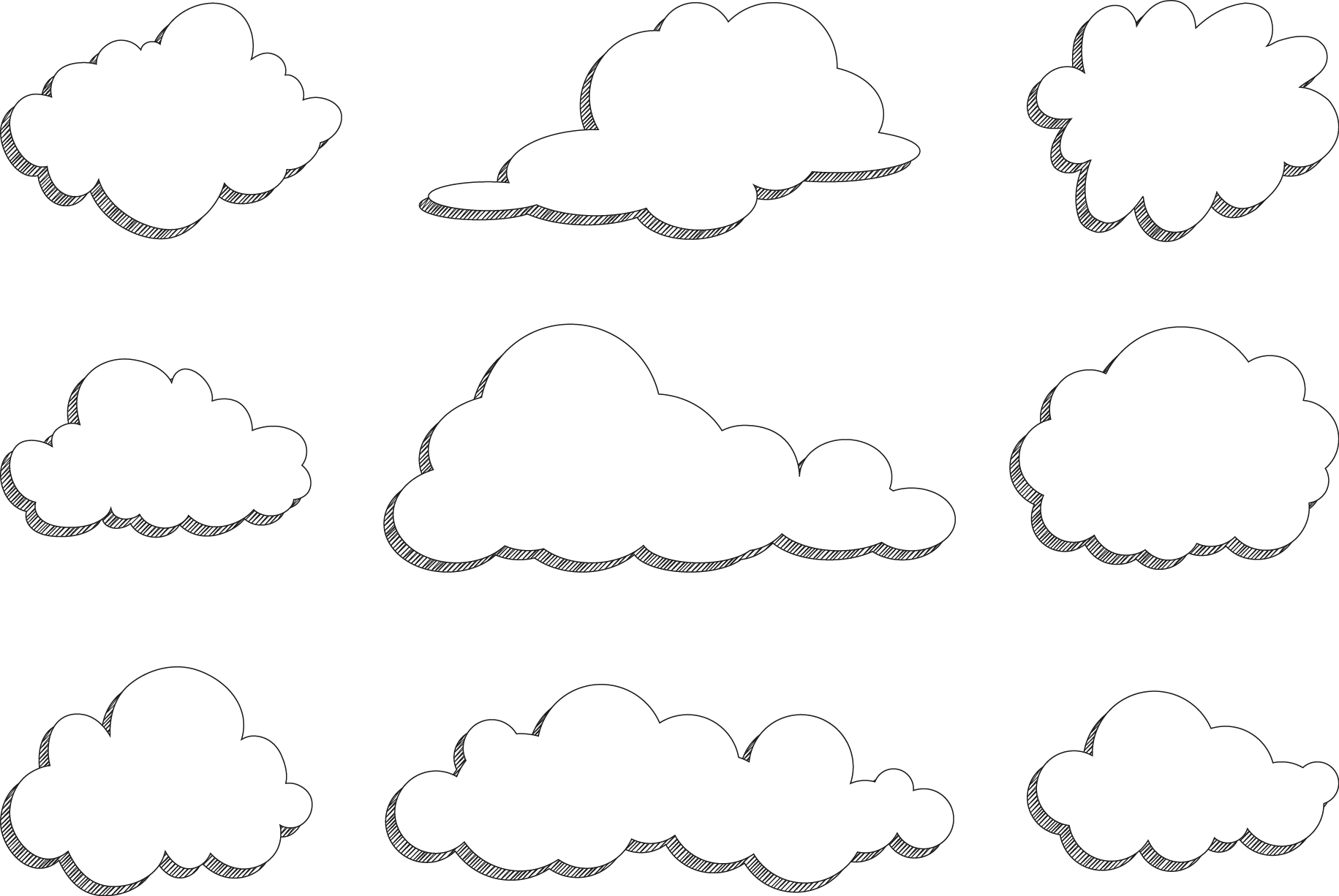 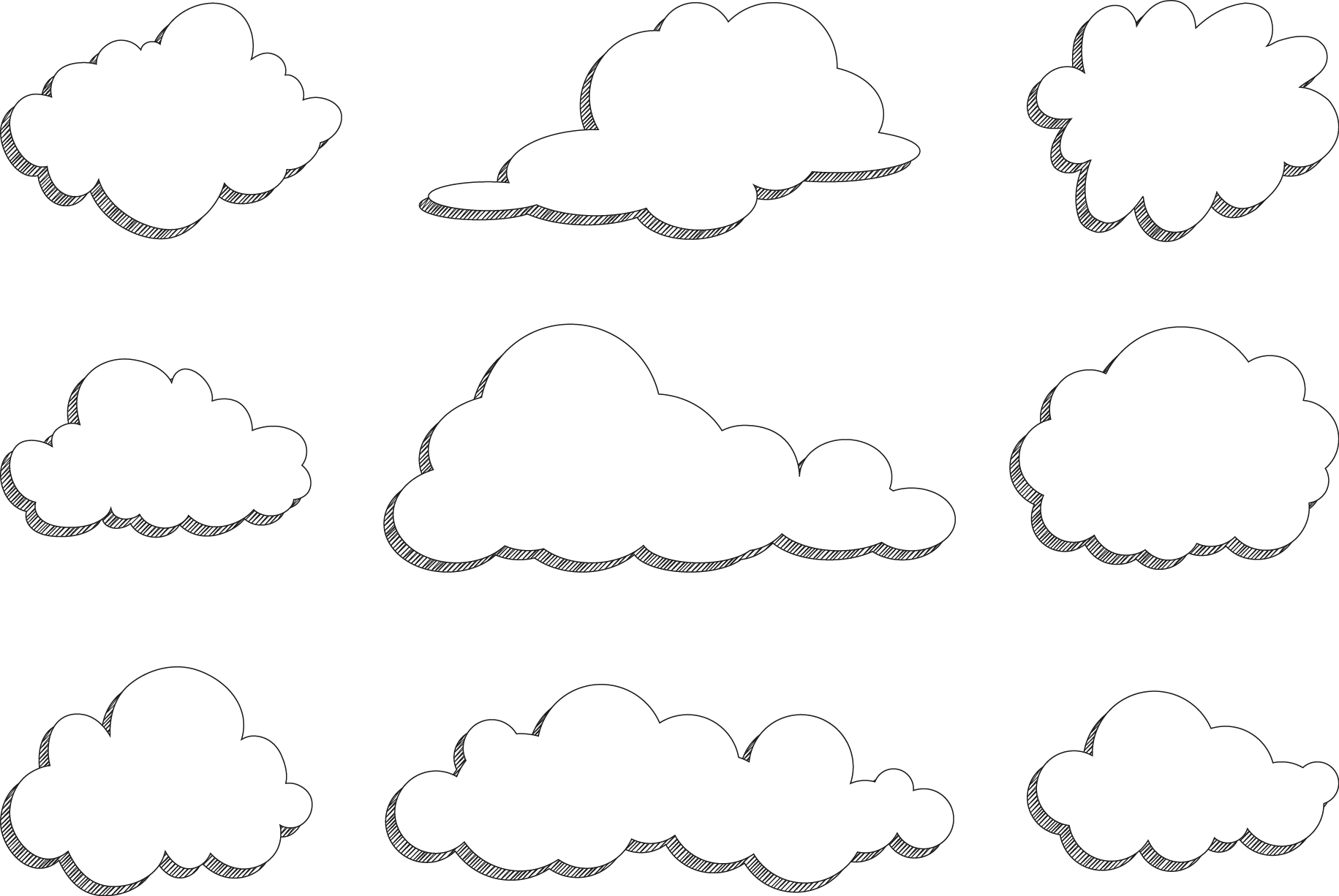 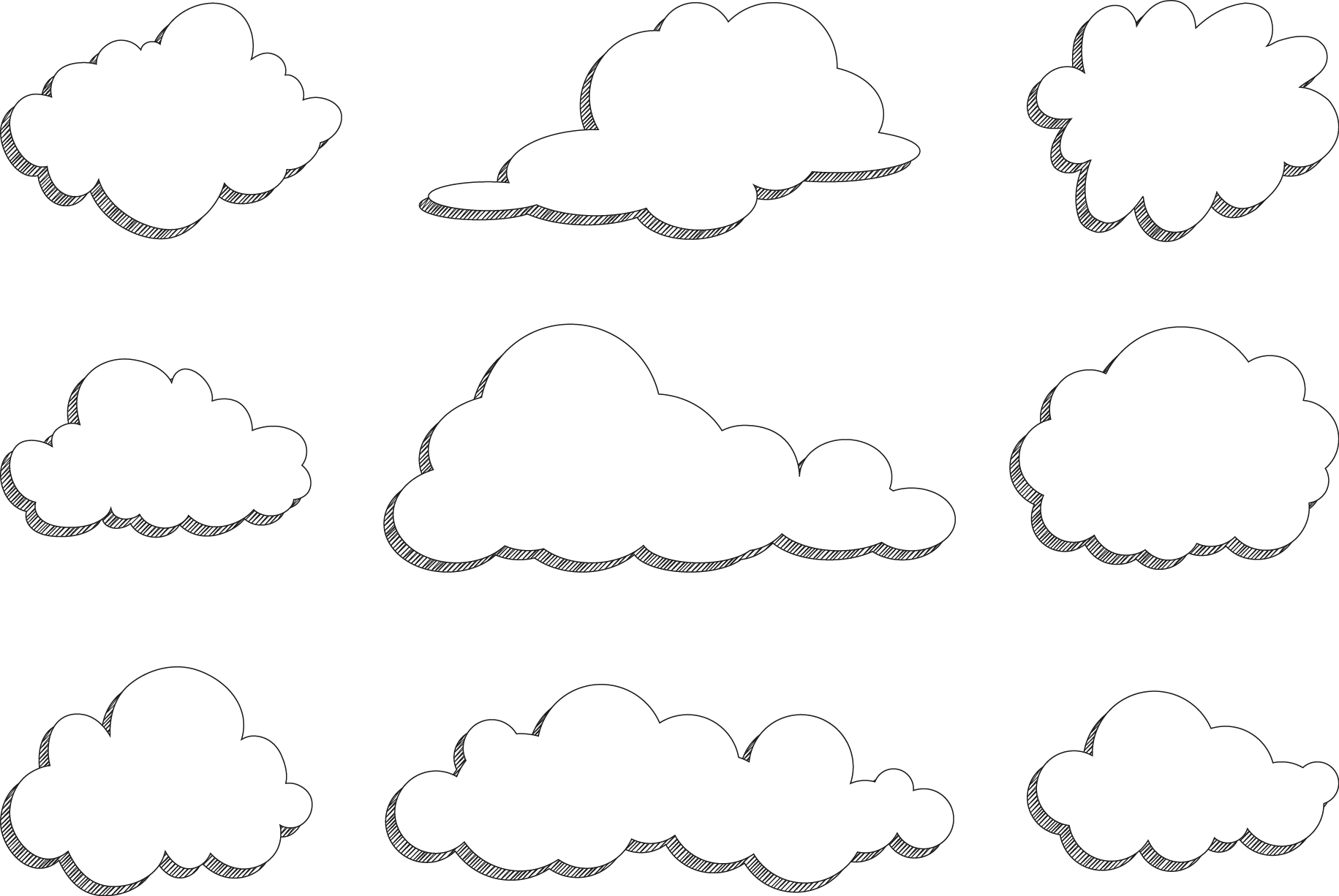 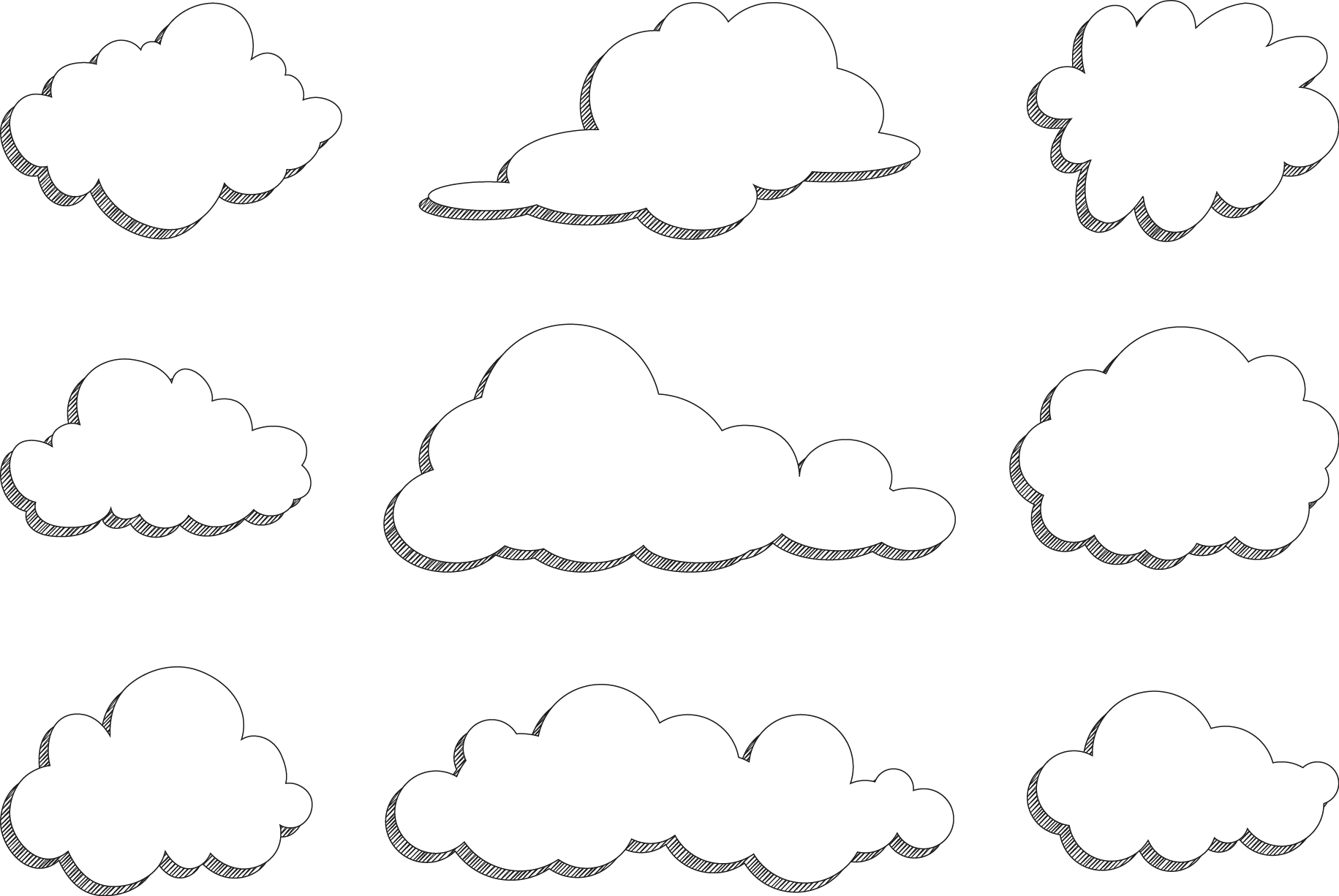 Вы даже не представляете, какое огромное количество ангелов установлено в Санкт-Петербурге. Нами украшают храмы, колонны, фасады зданий и даже в аэропорту стоят скульптуры, изображающие ангелов с крыльями от современных самолётов.
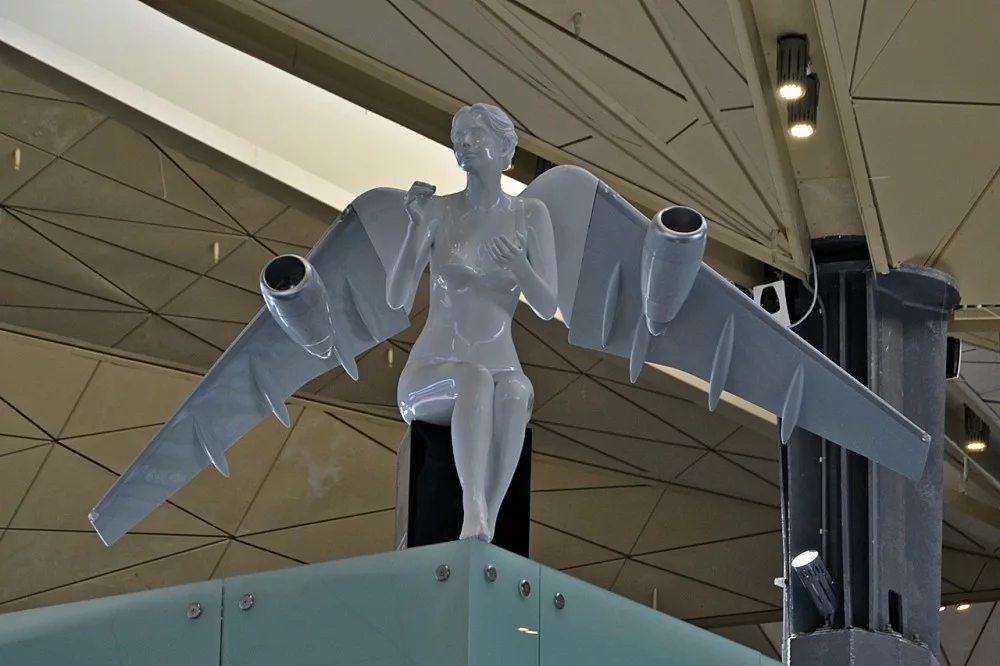 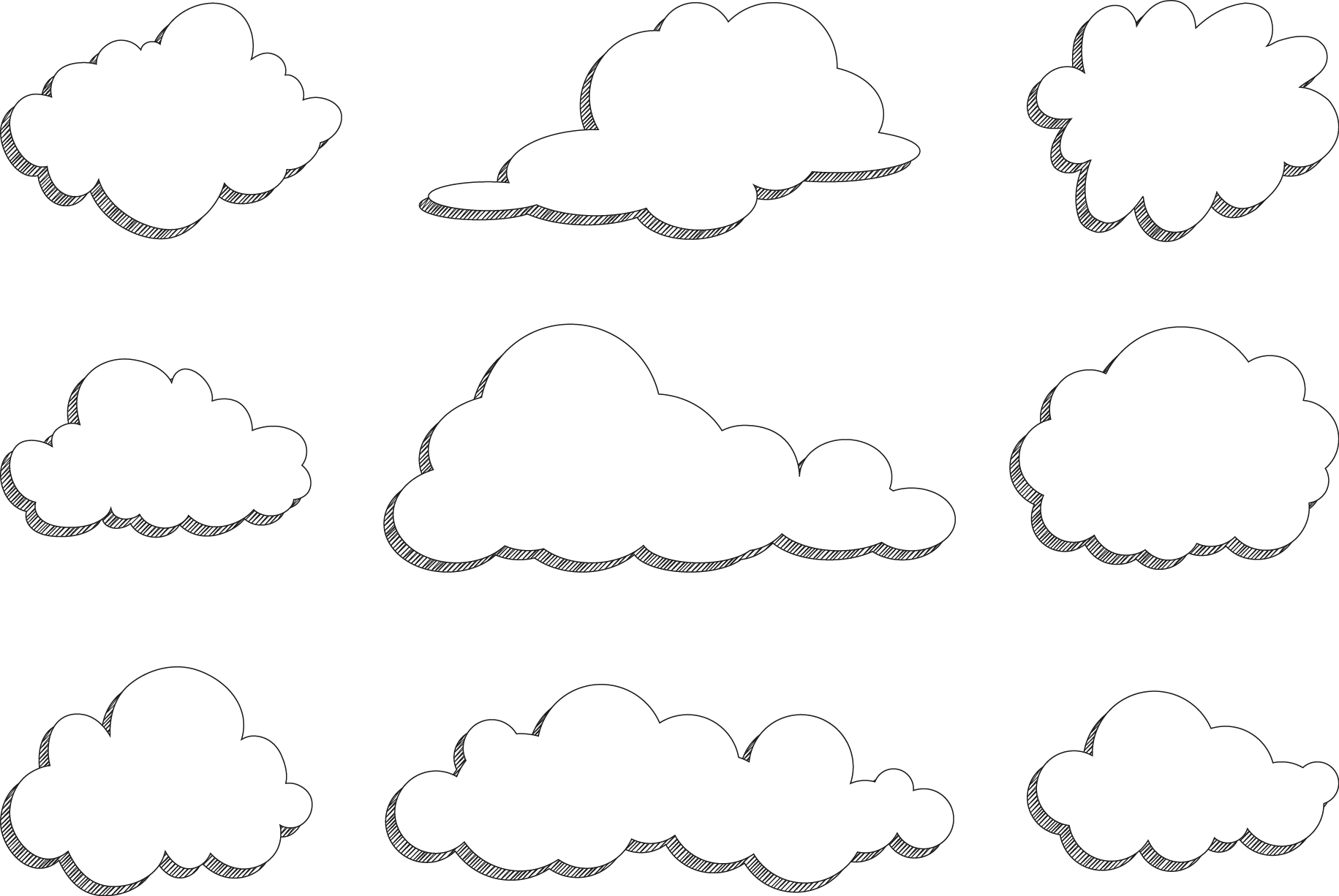 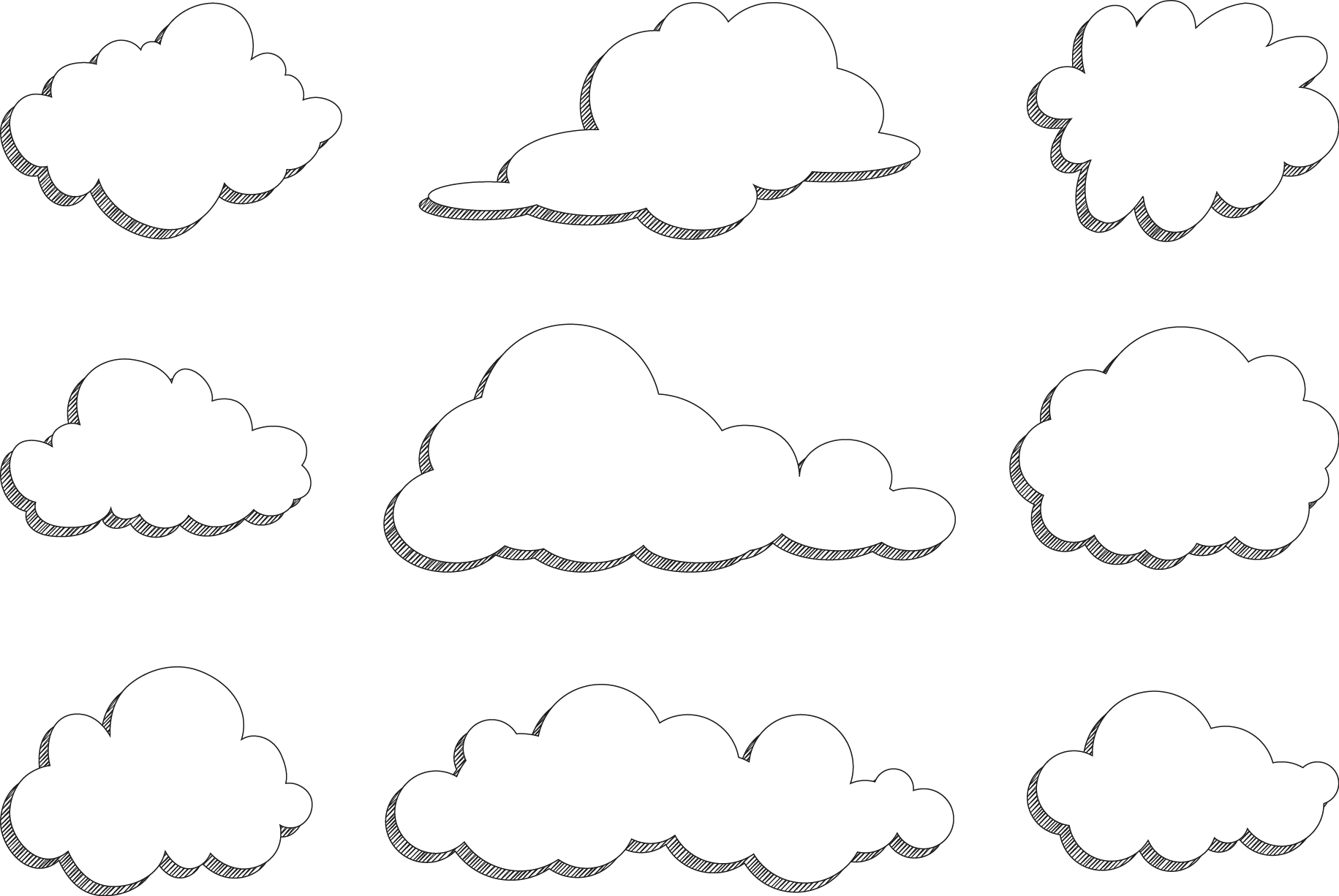 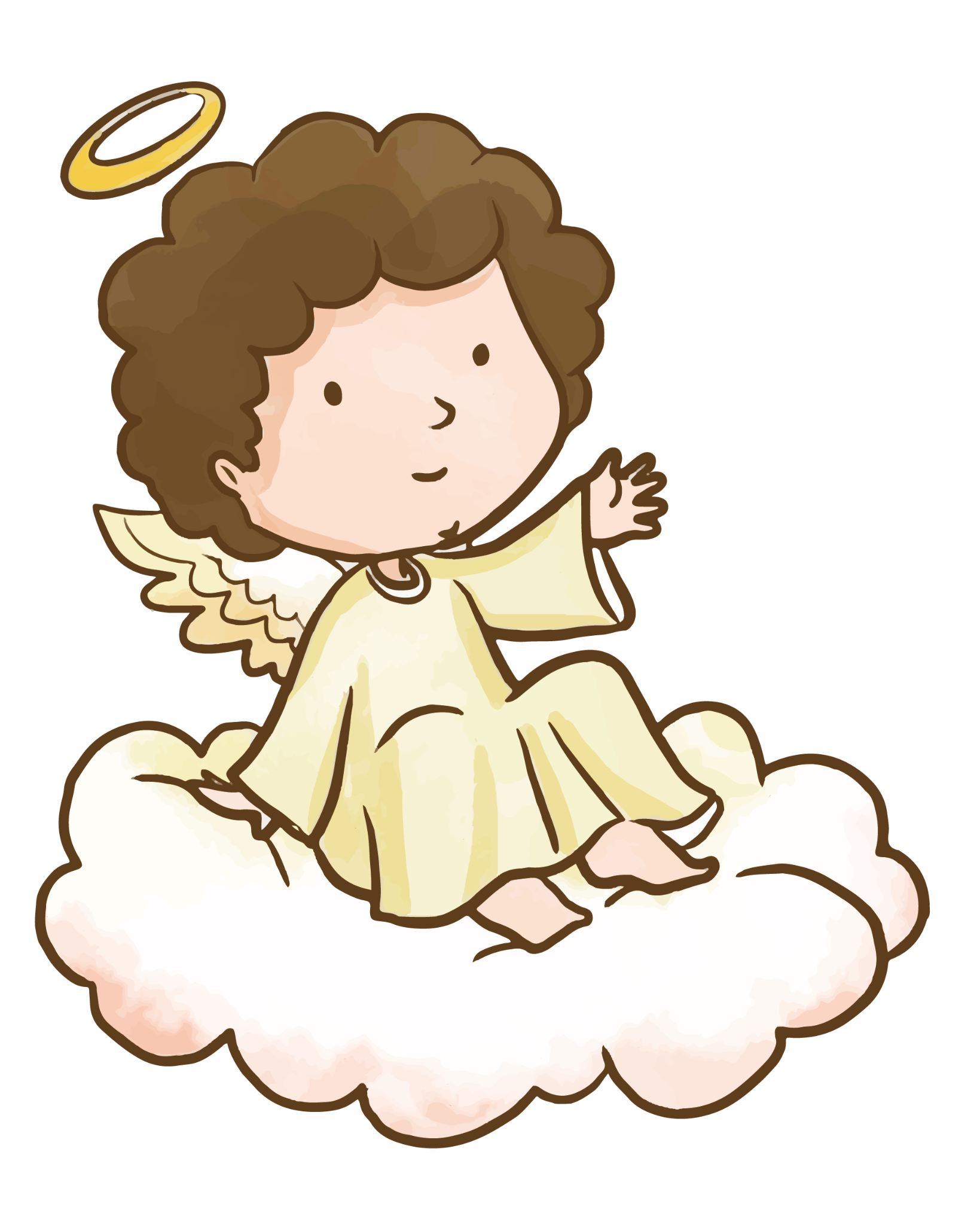 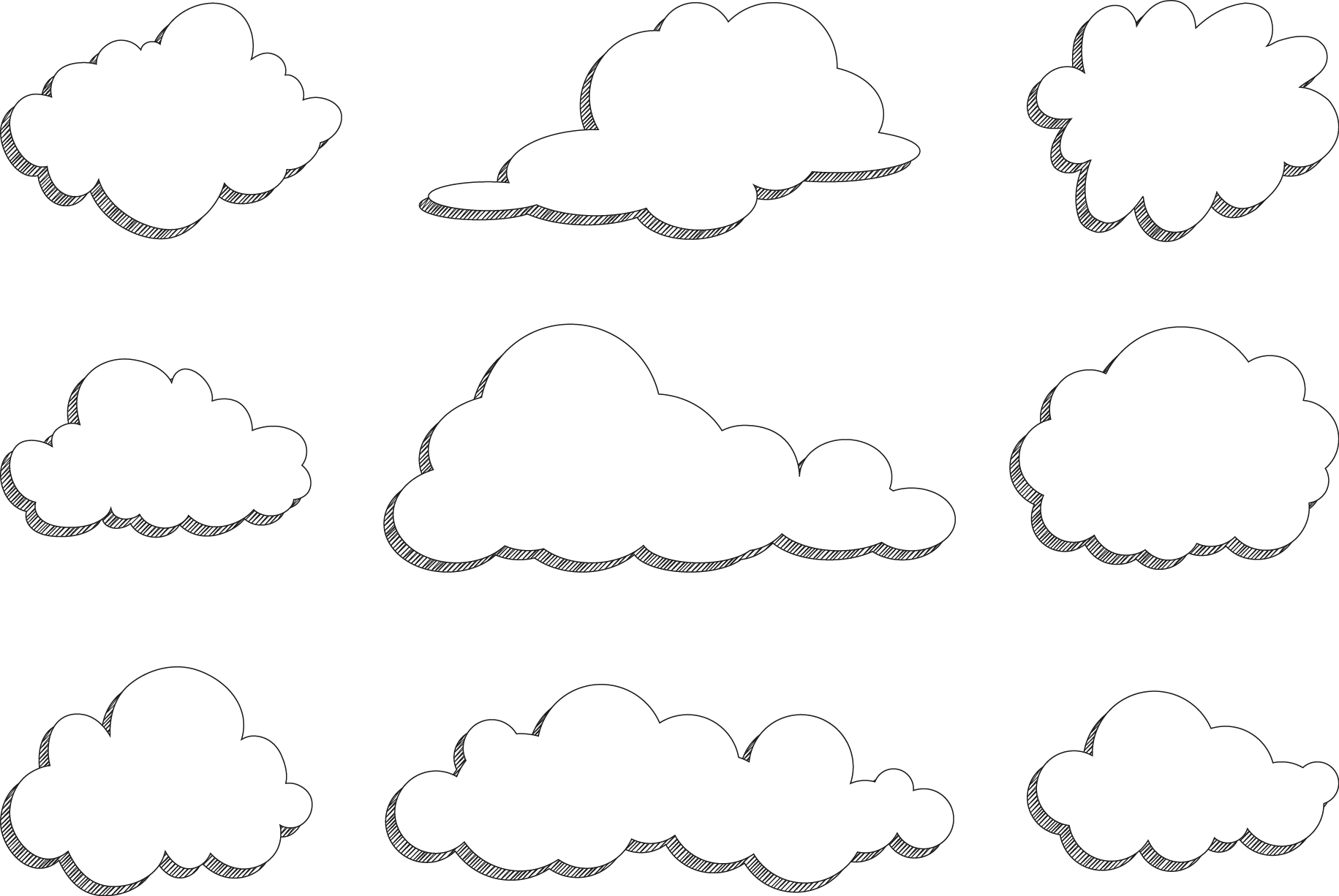 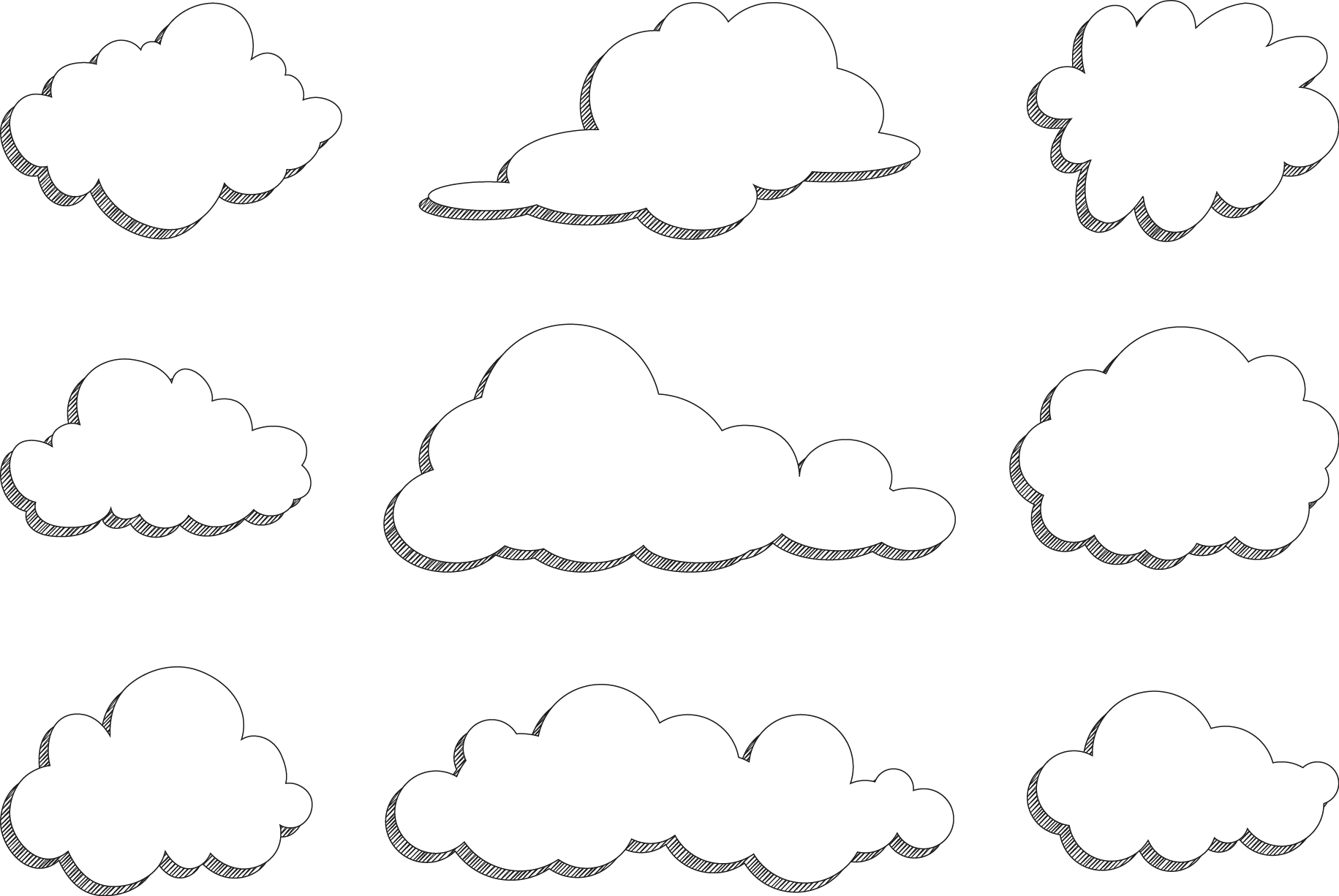 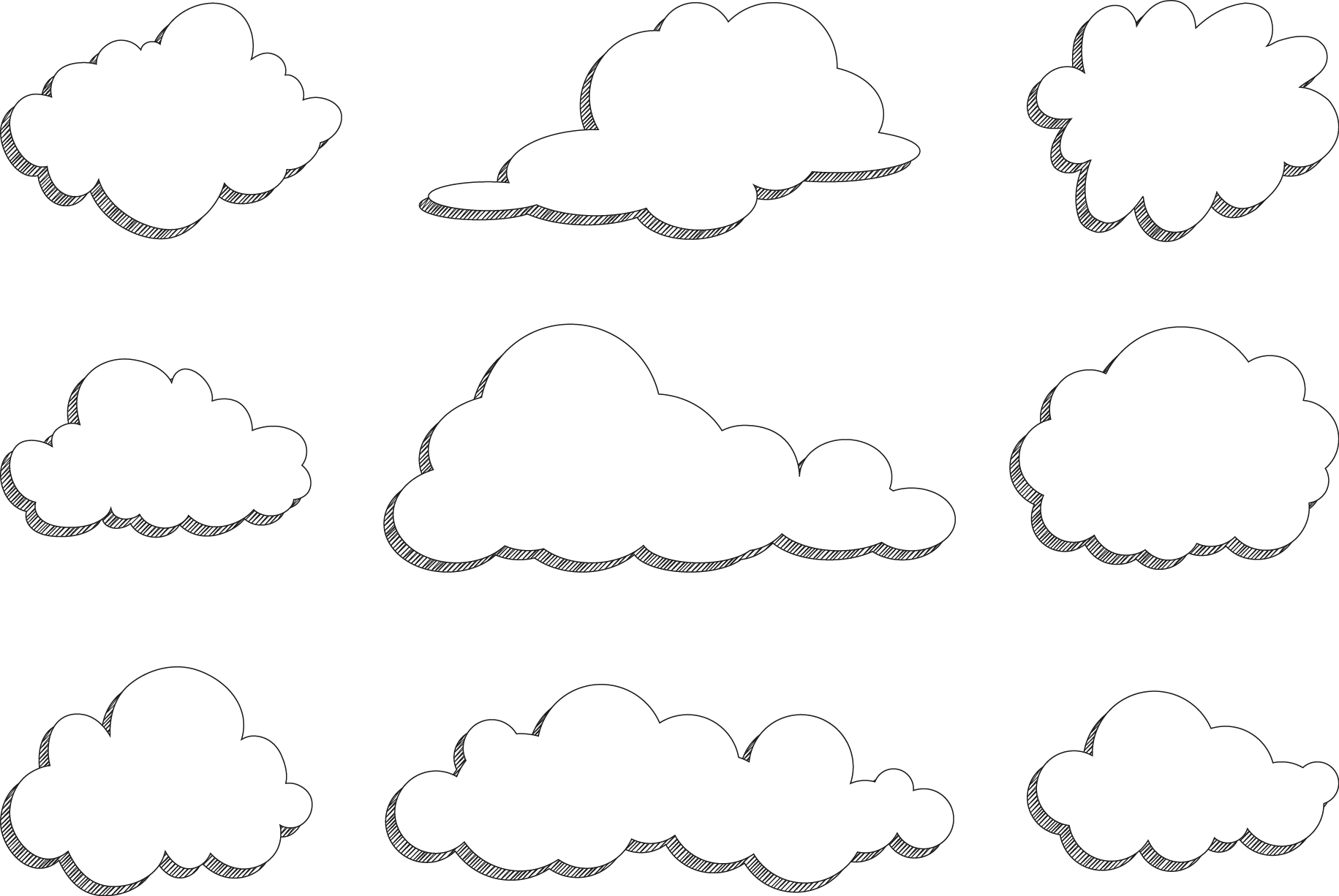 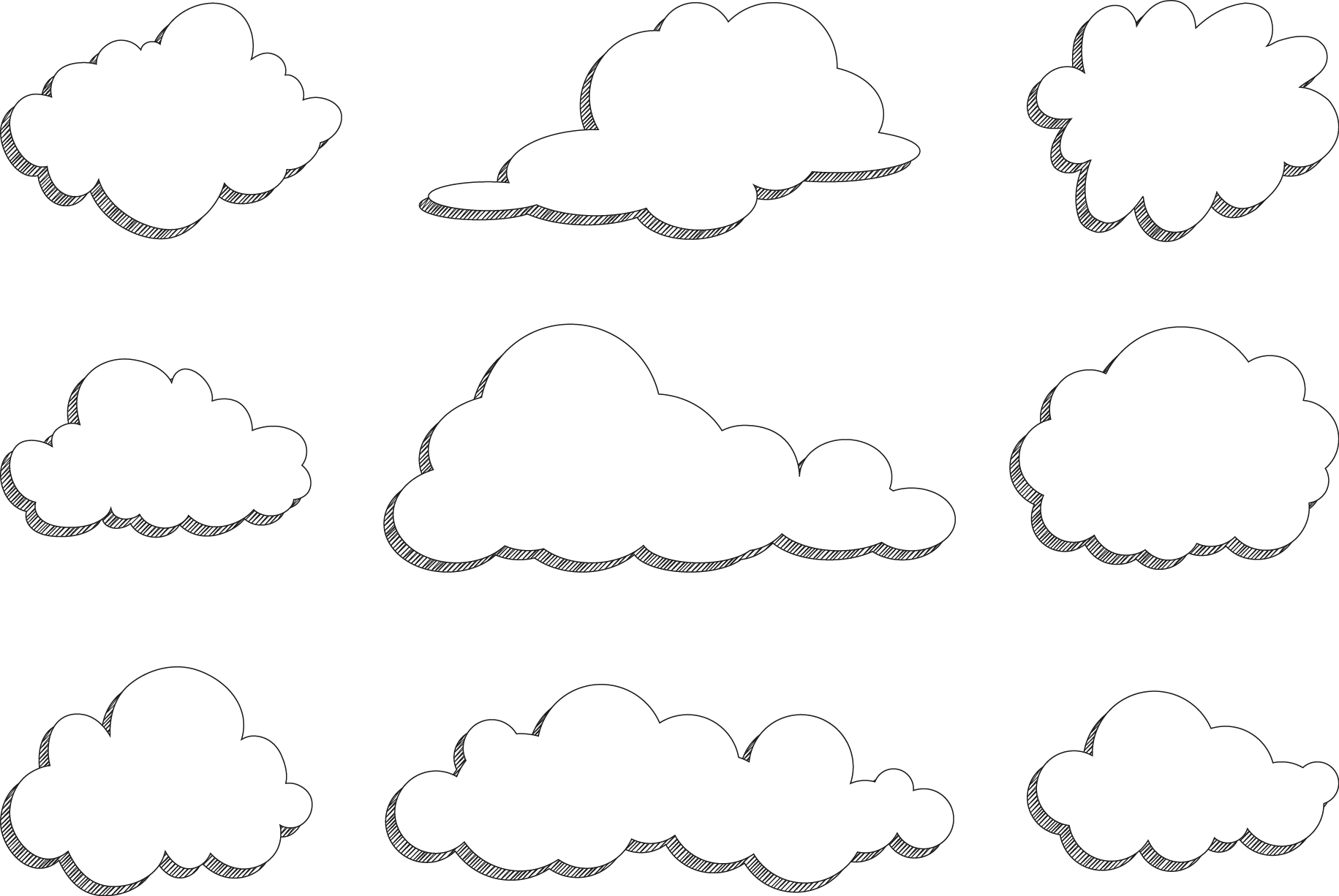 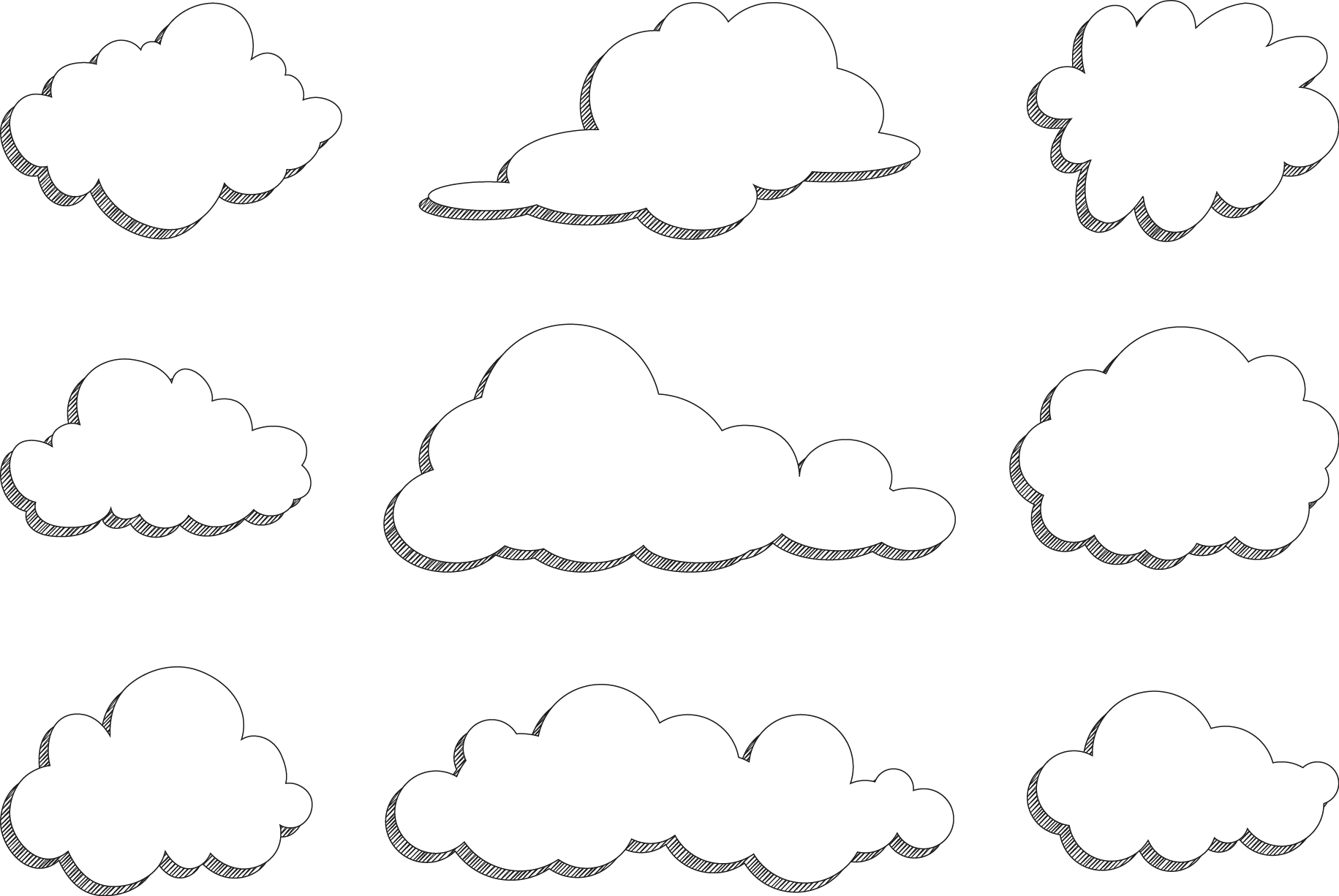 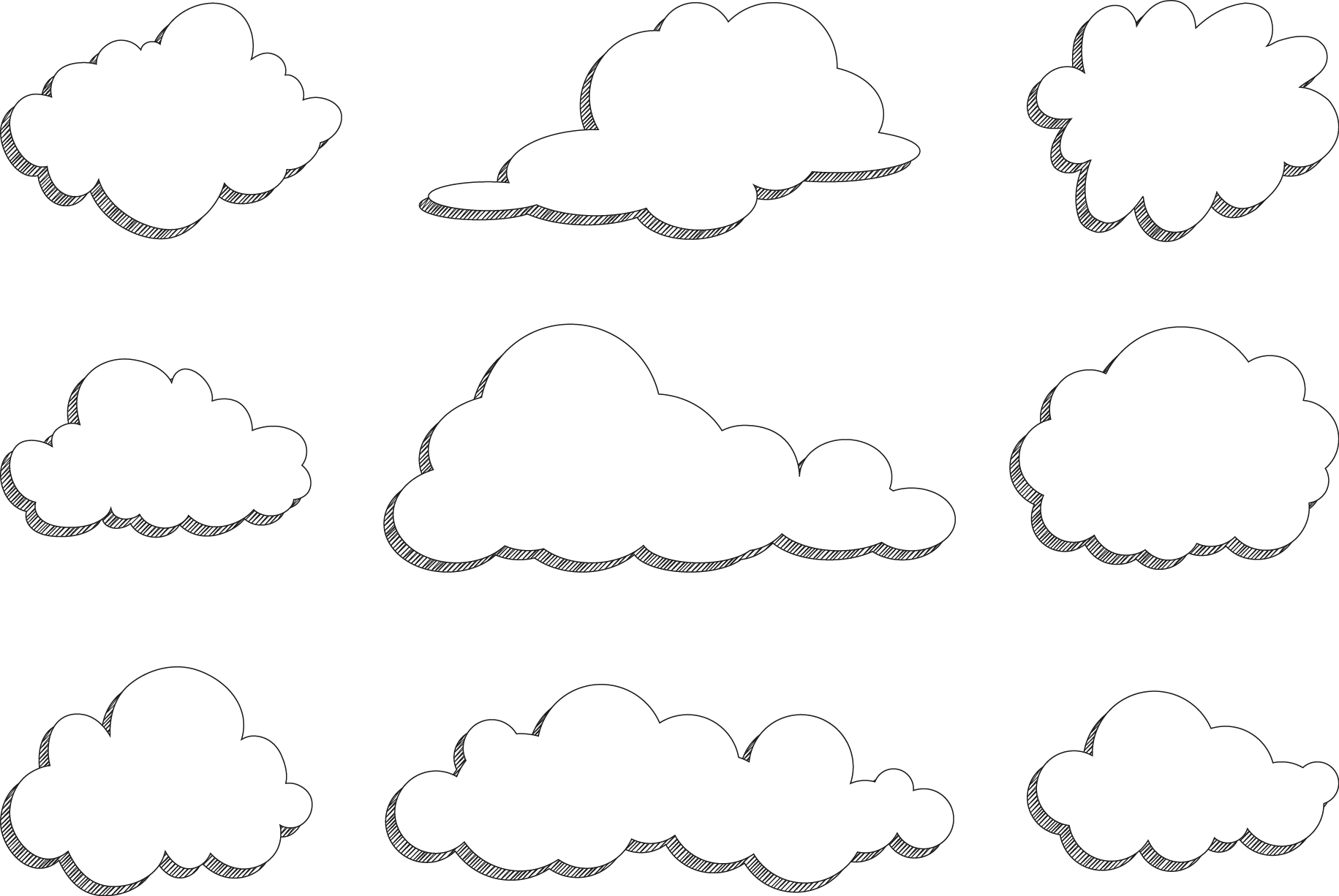 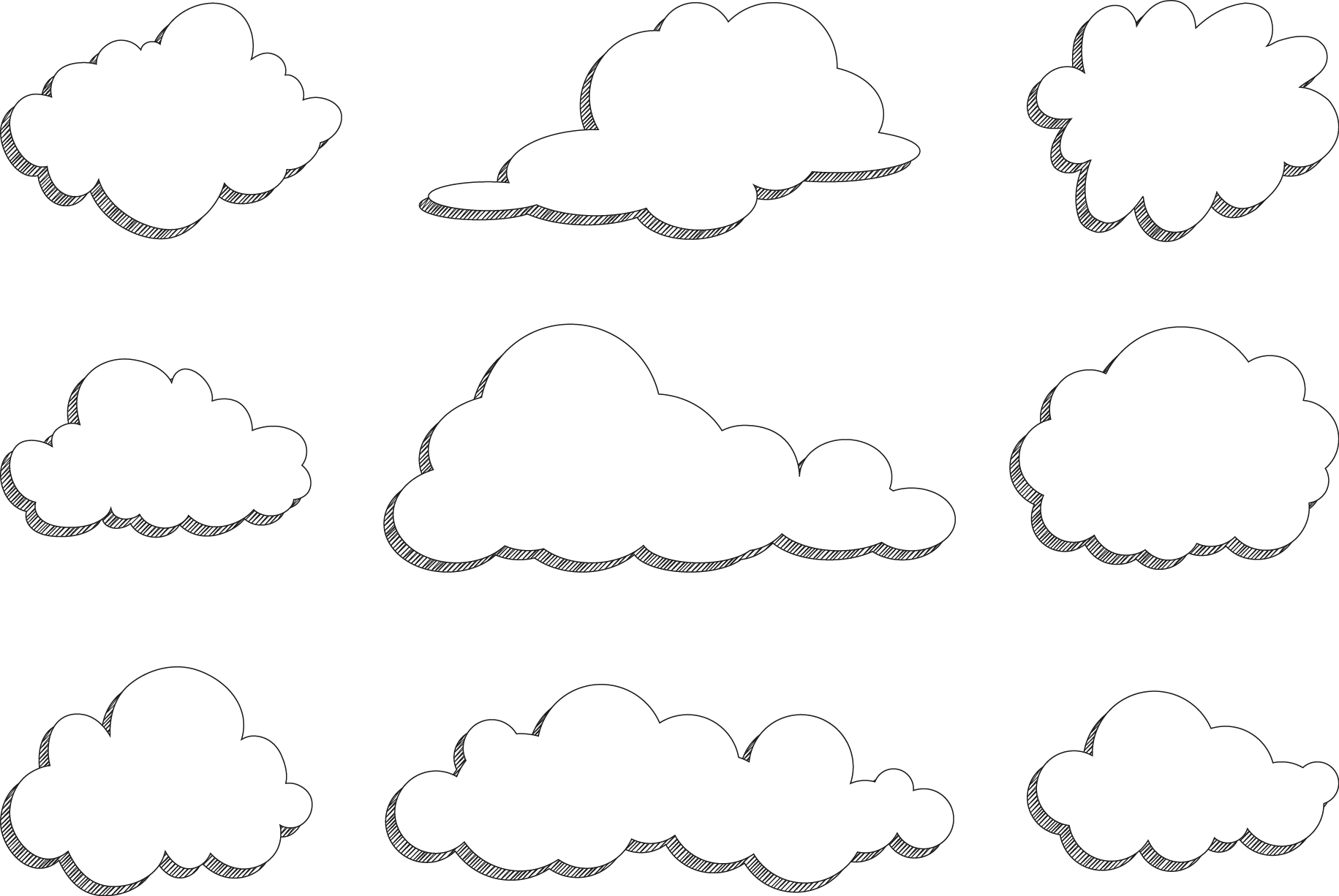 Но самыми главными защитниками Санкт-Петербурга, согласно городской легенде, считаются три ангела: бронзовый, серебряный и золотой. Пока они смотрят на город с высоты, никакая беда ему не страшна. Давайте познакомимся с ними.
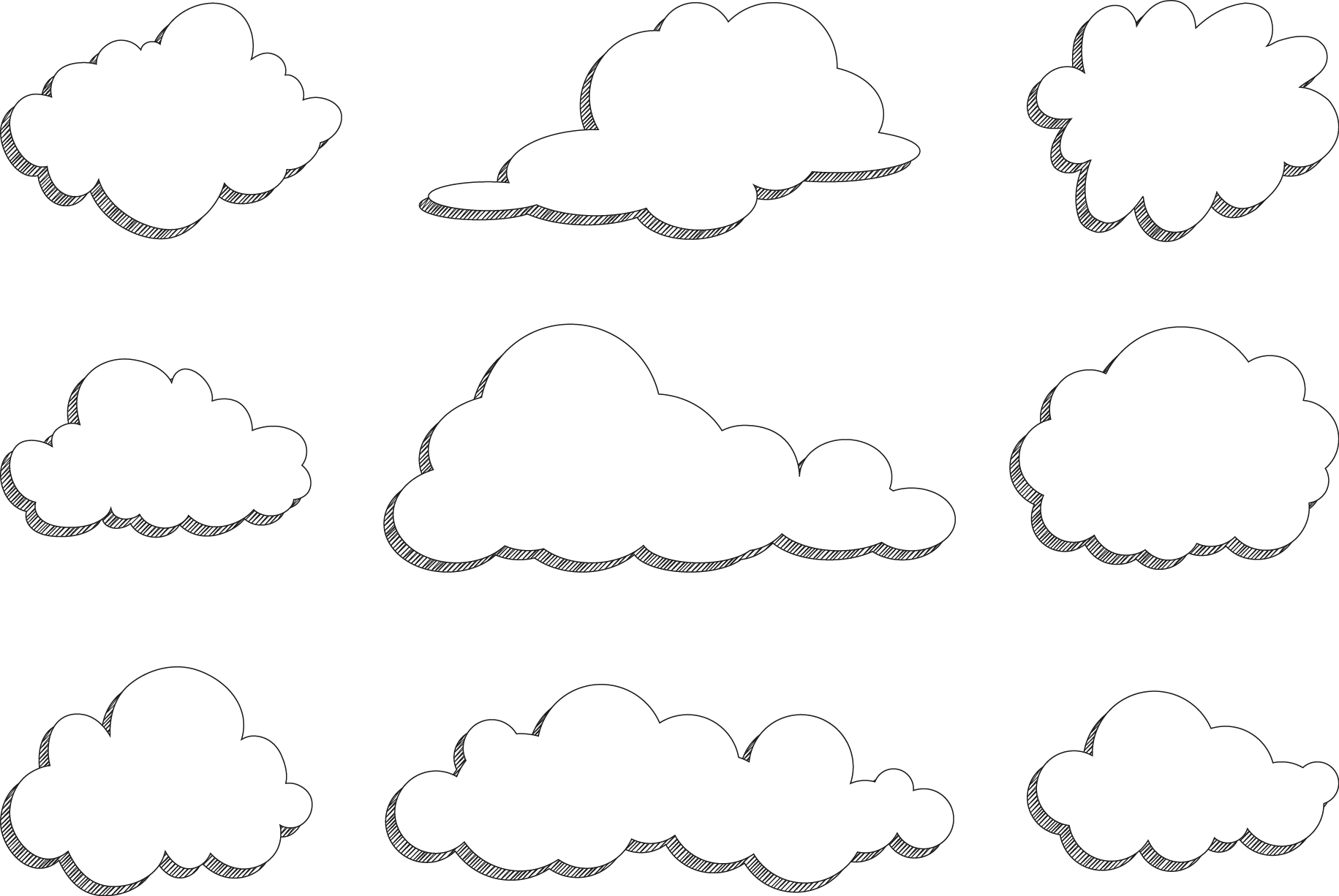 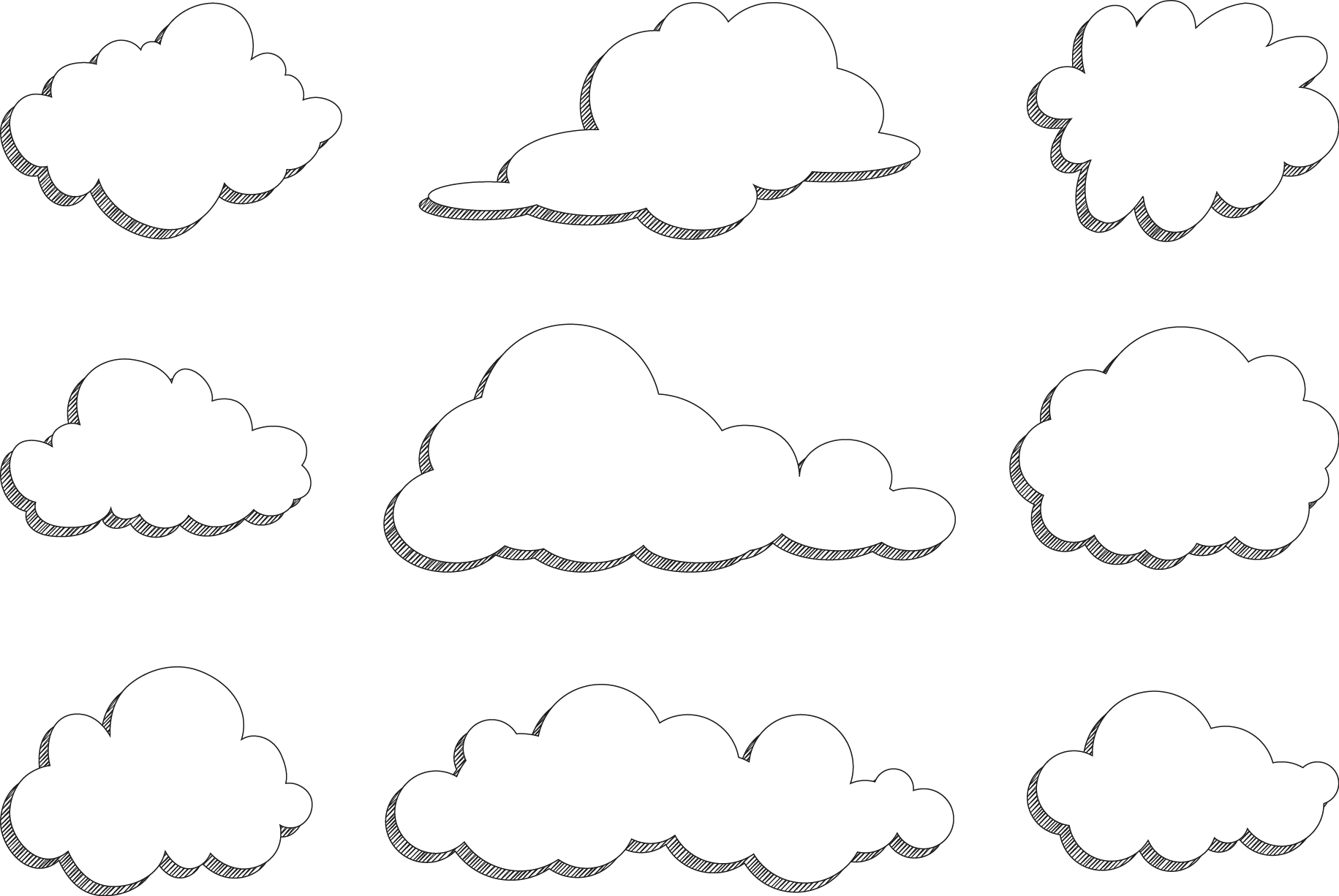 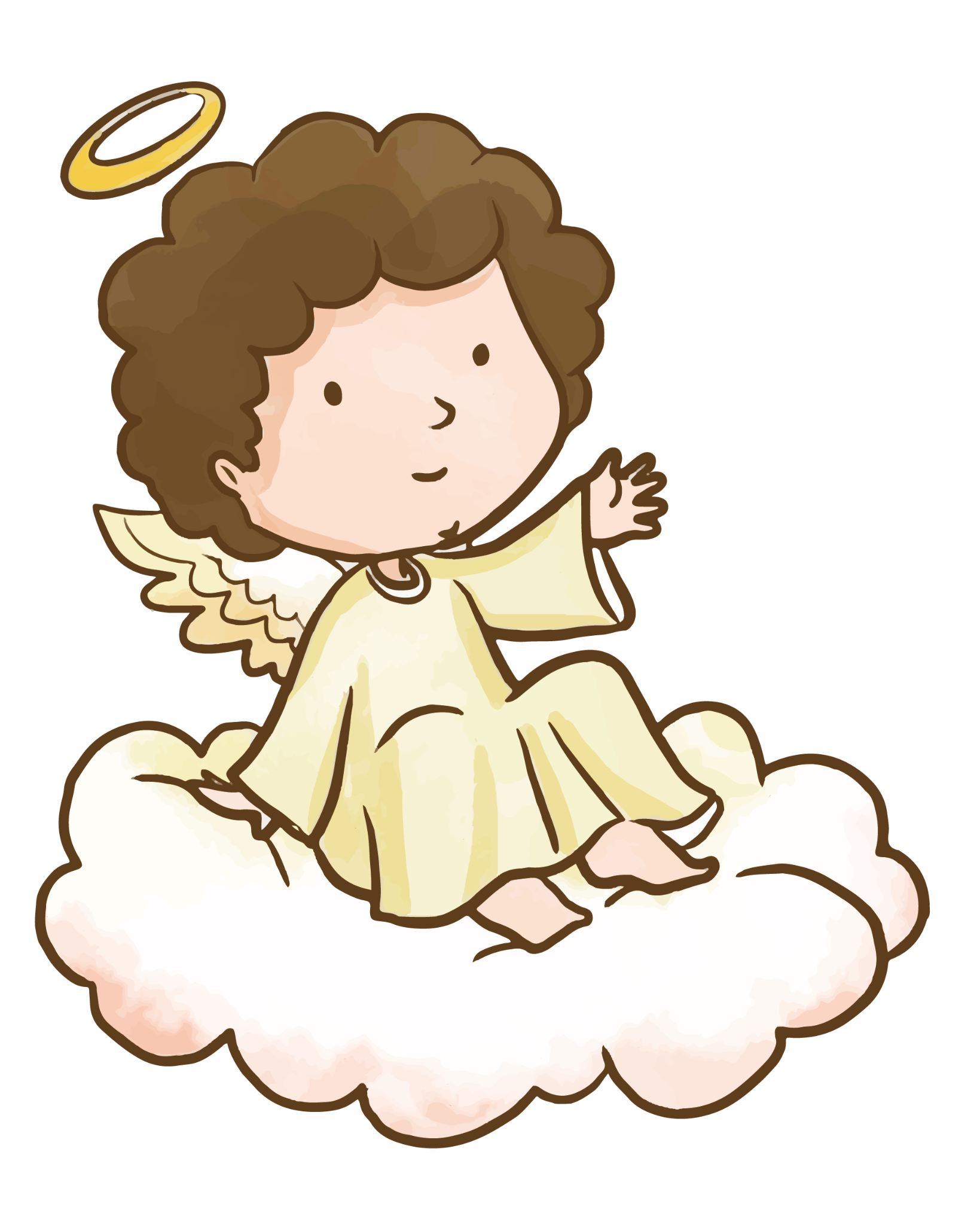 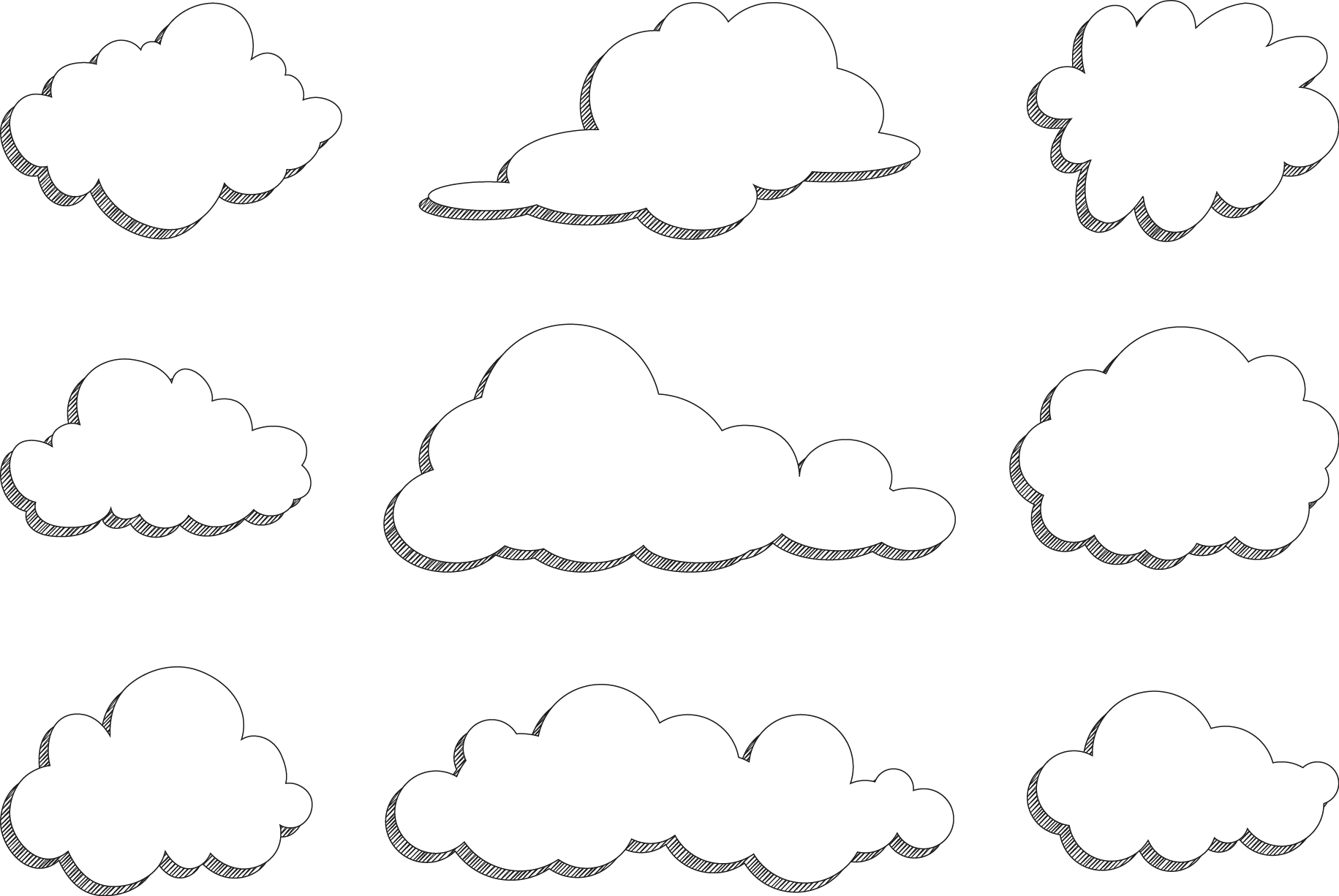 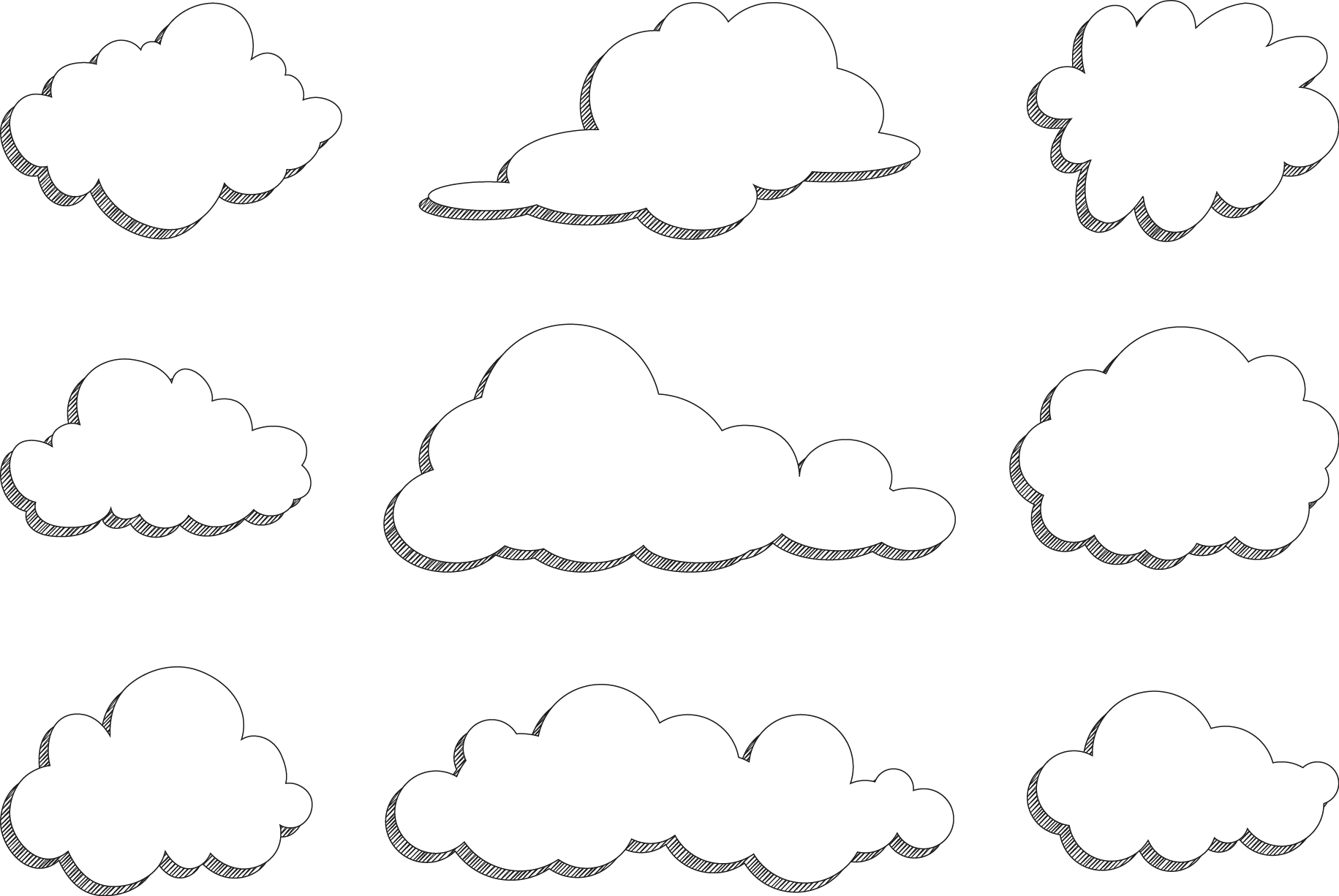 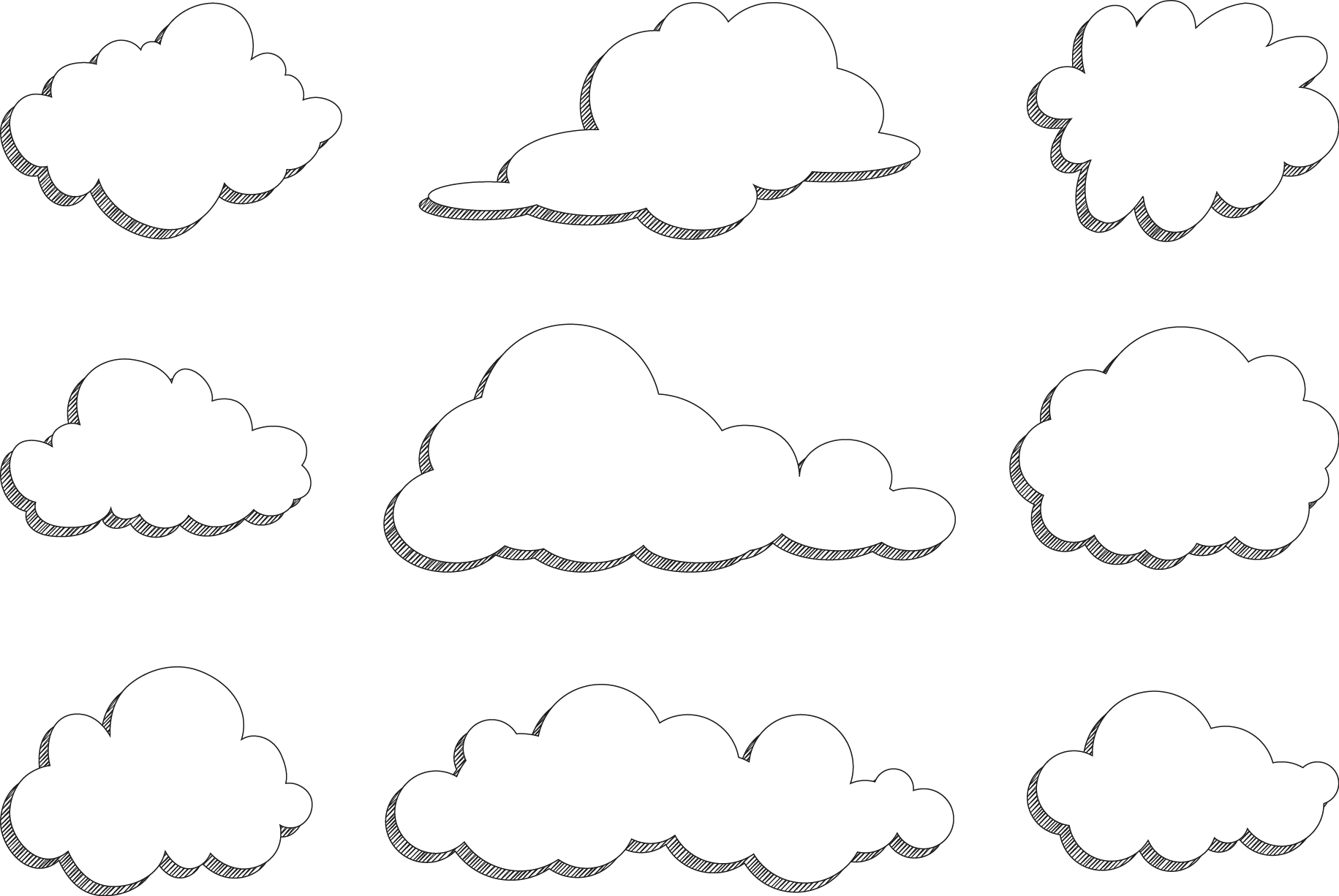 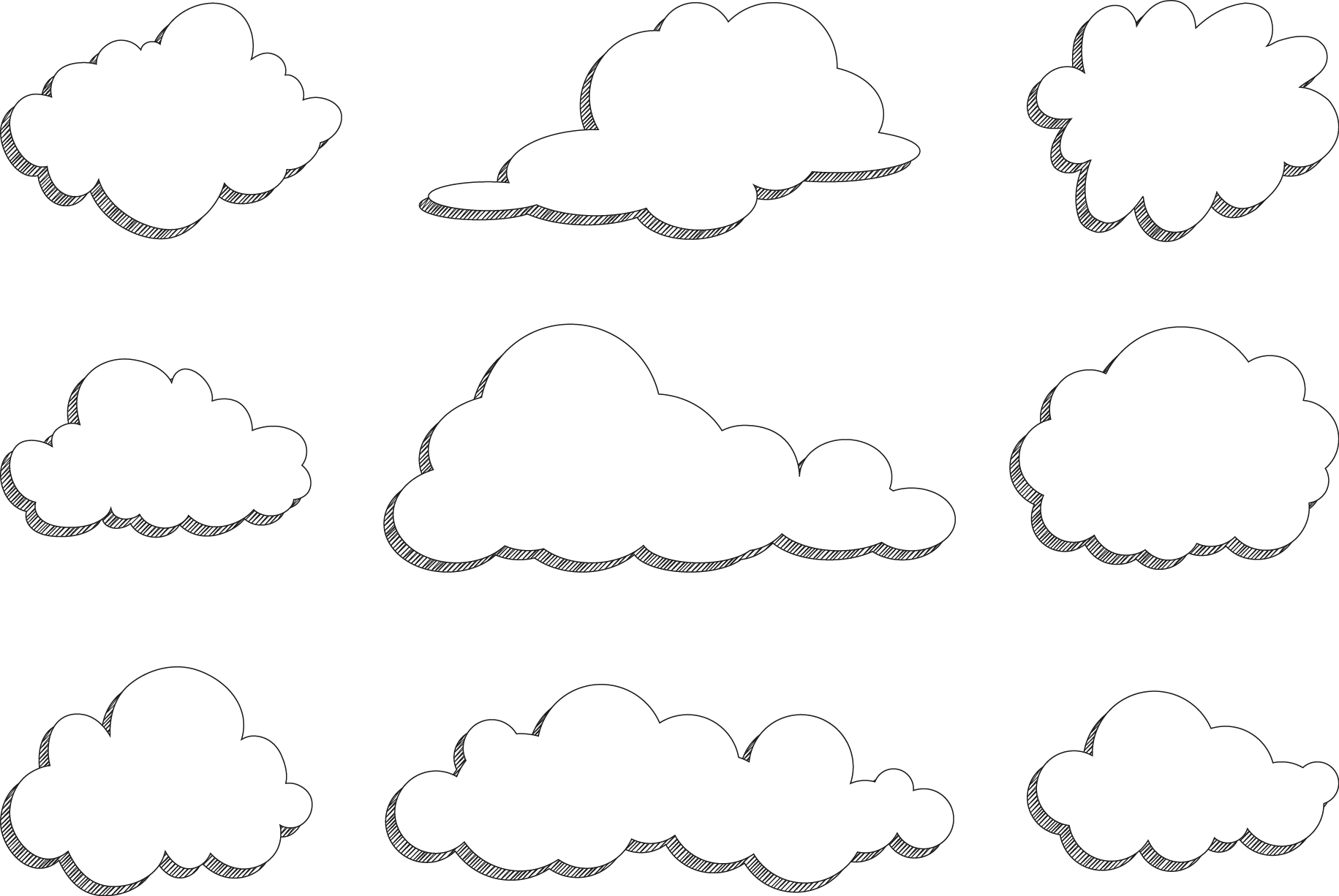 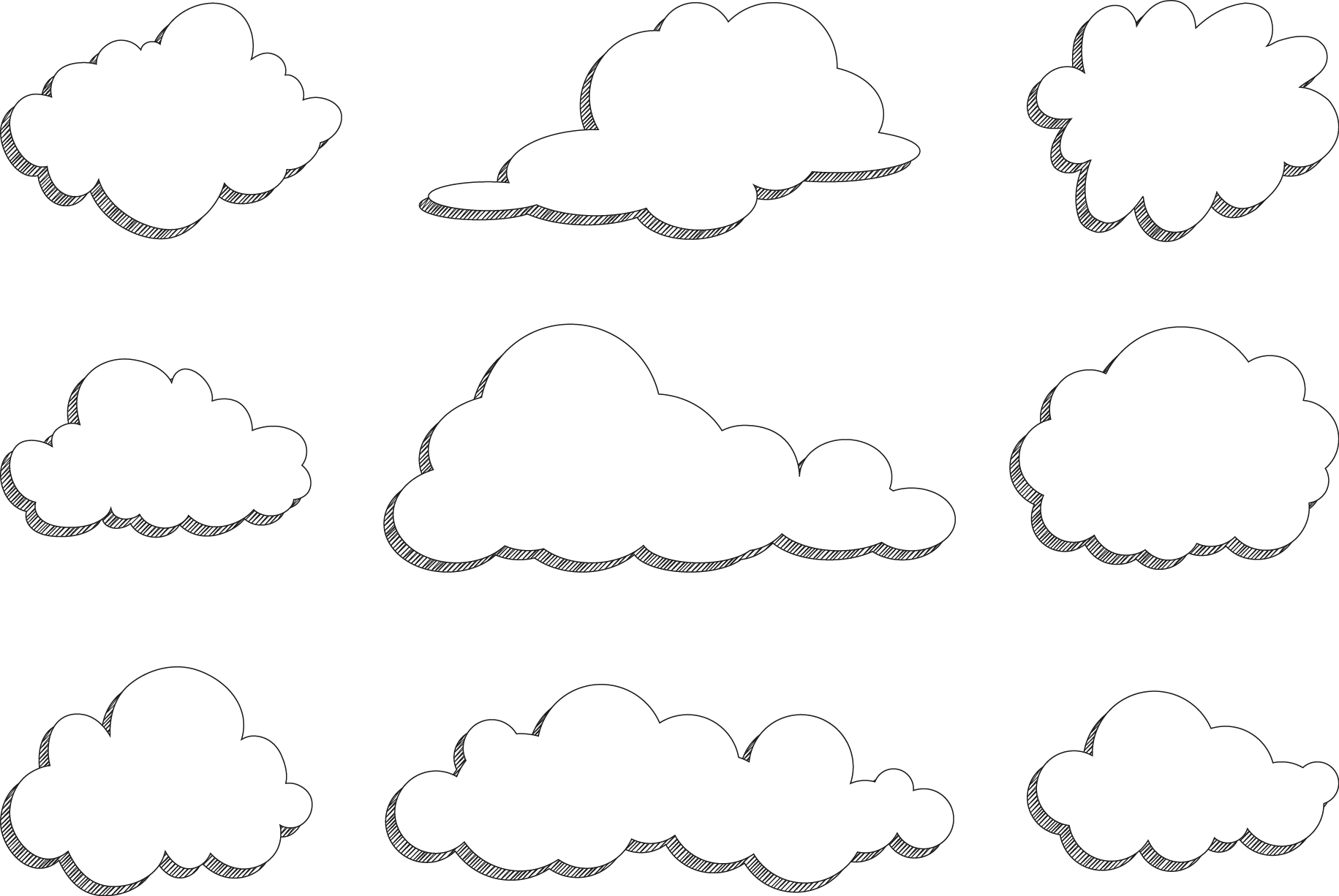 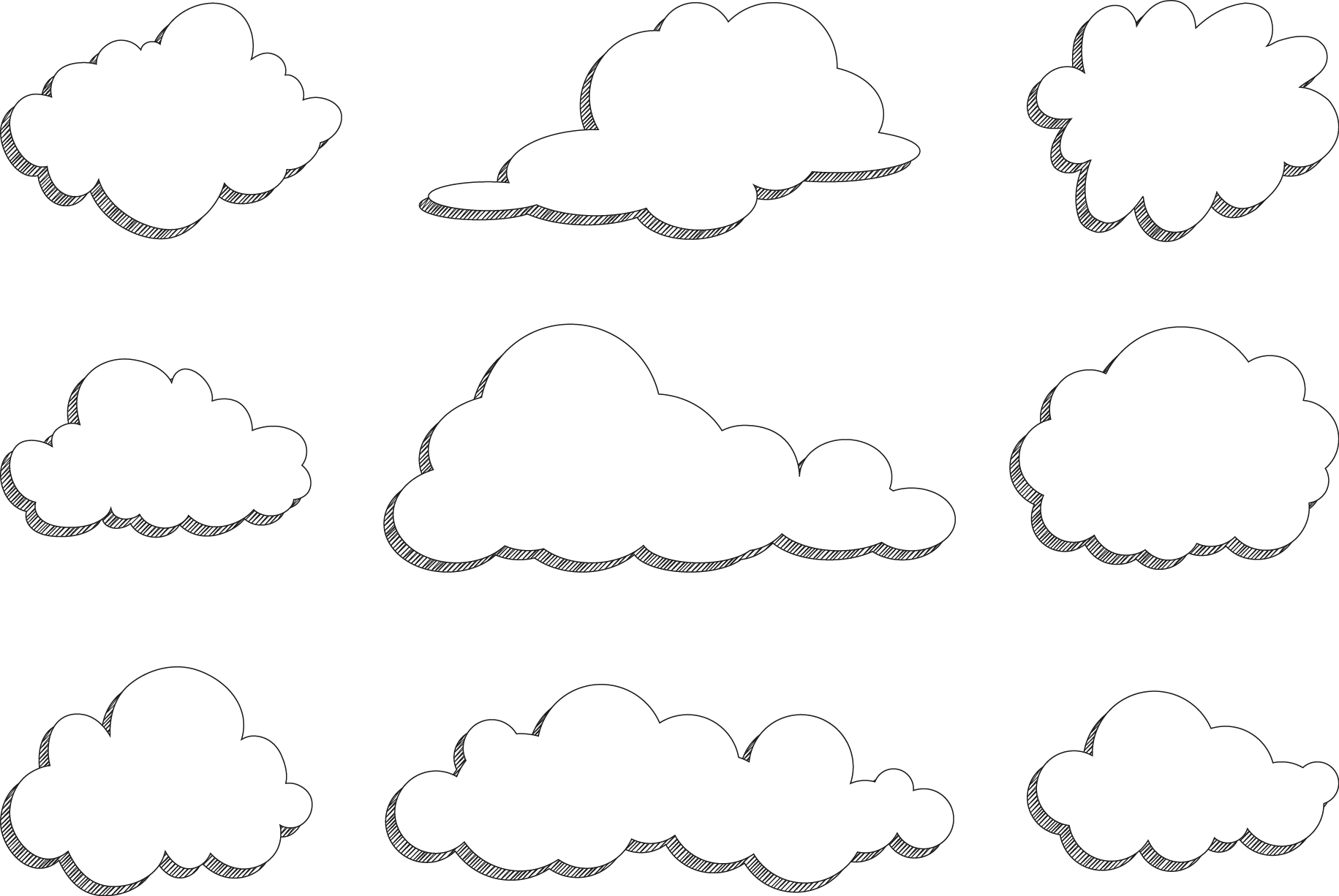 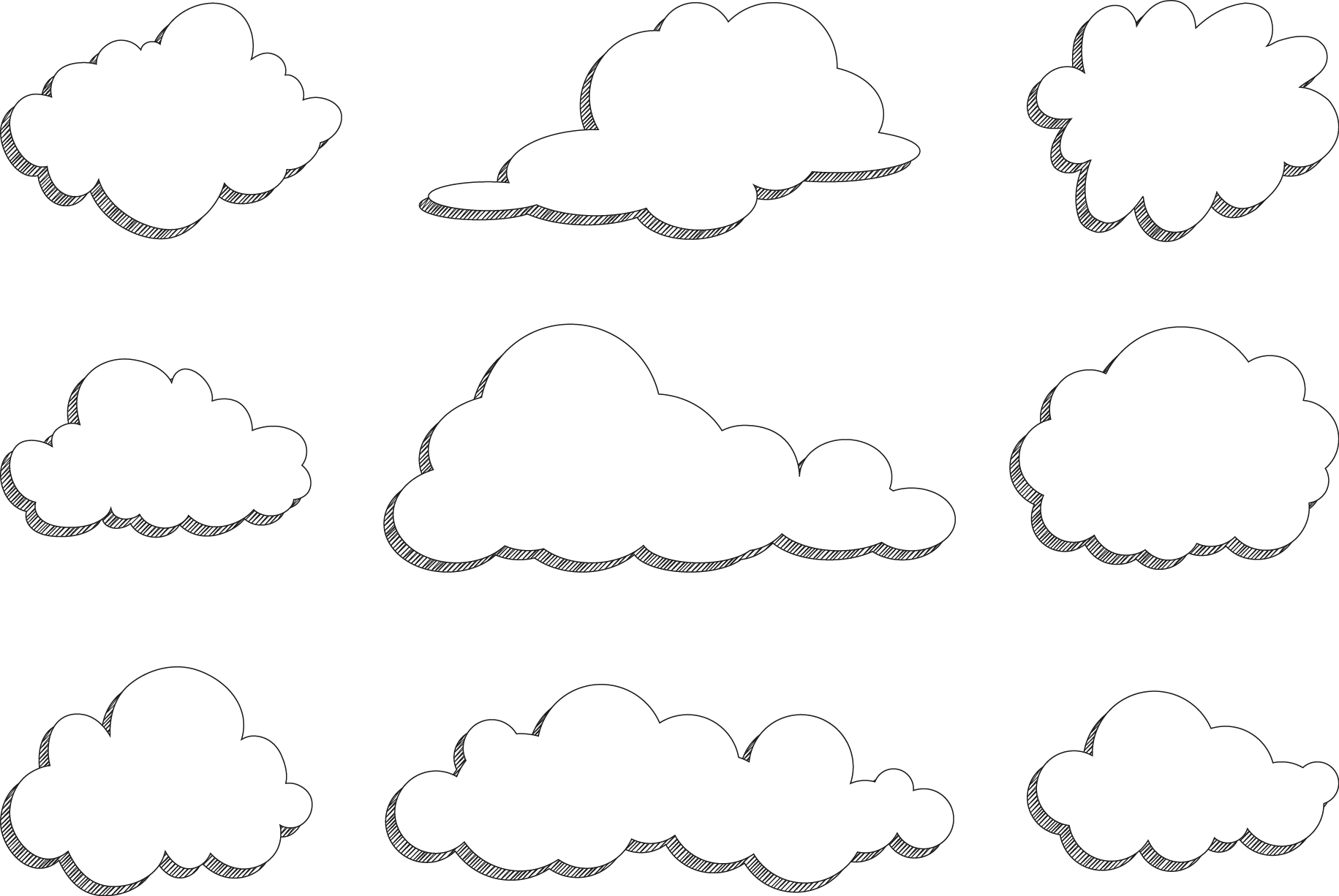 И сначала отправимся на Дворцовую площадь, где стоит Александровская колонна, которую и венчает бронзовый ангел . Это самая высокая в мире колонна из цельного гранита.
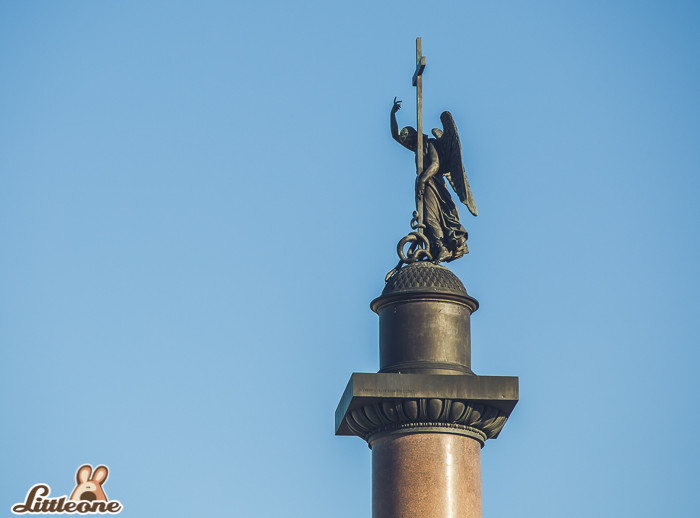 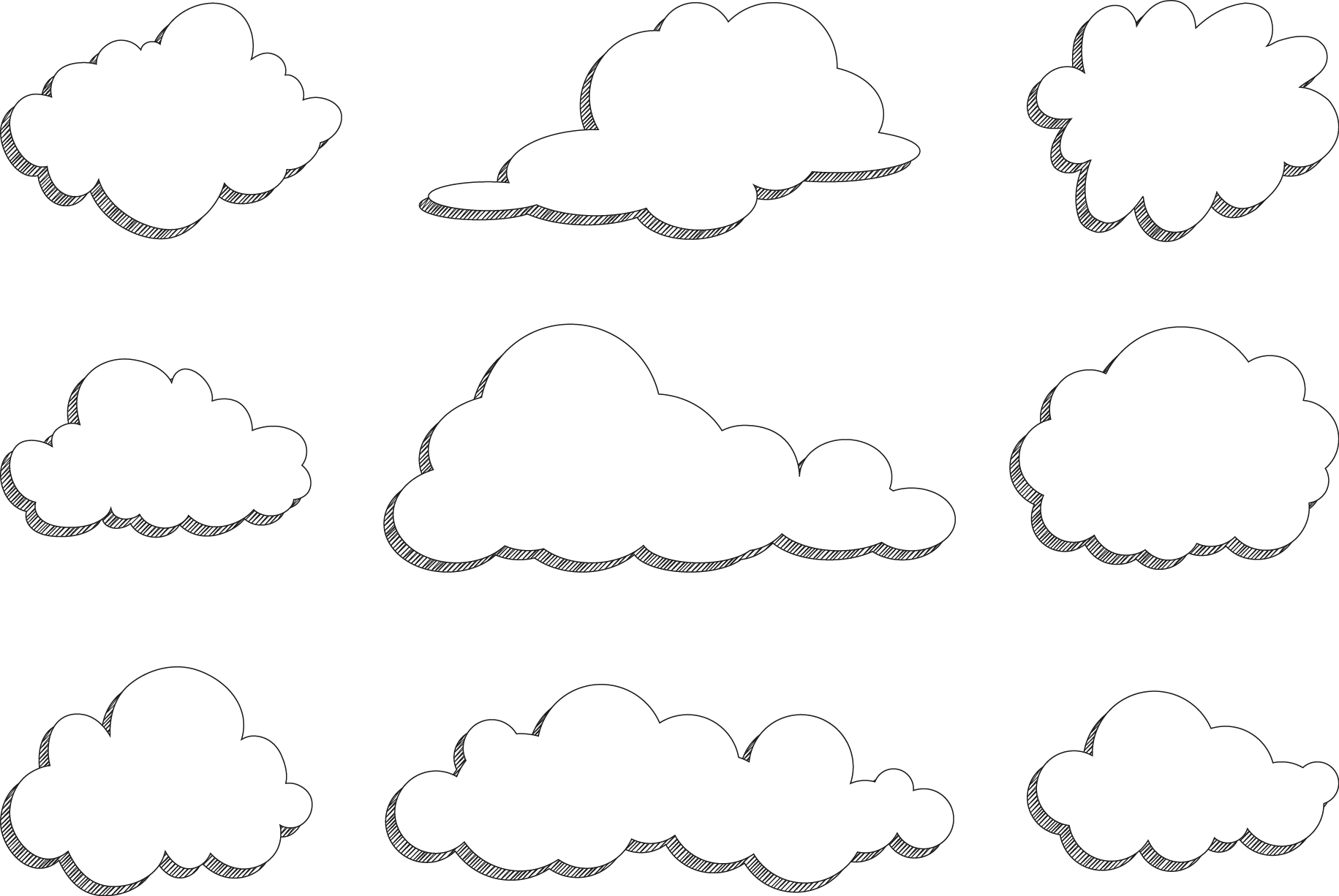 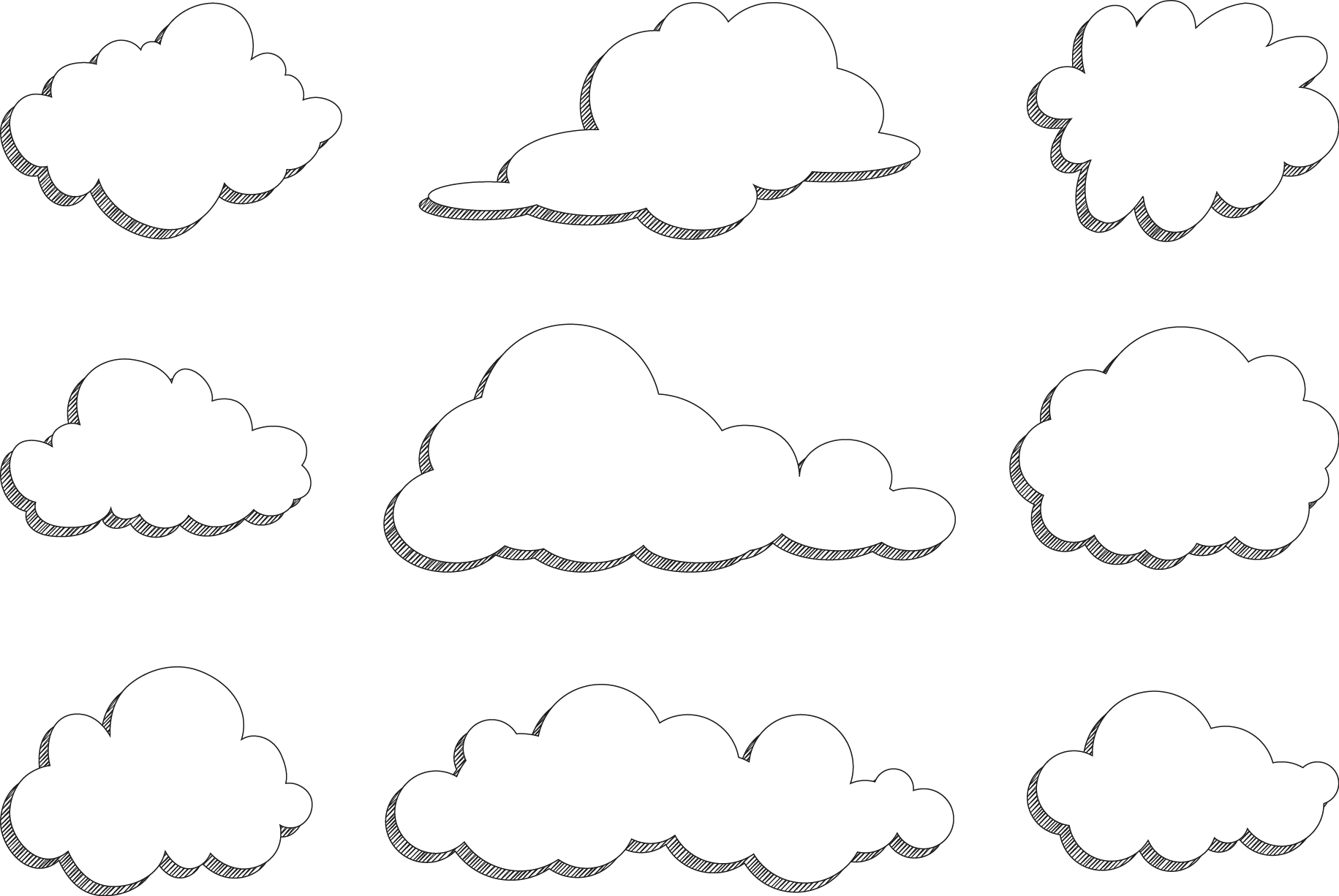 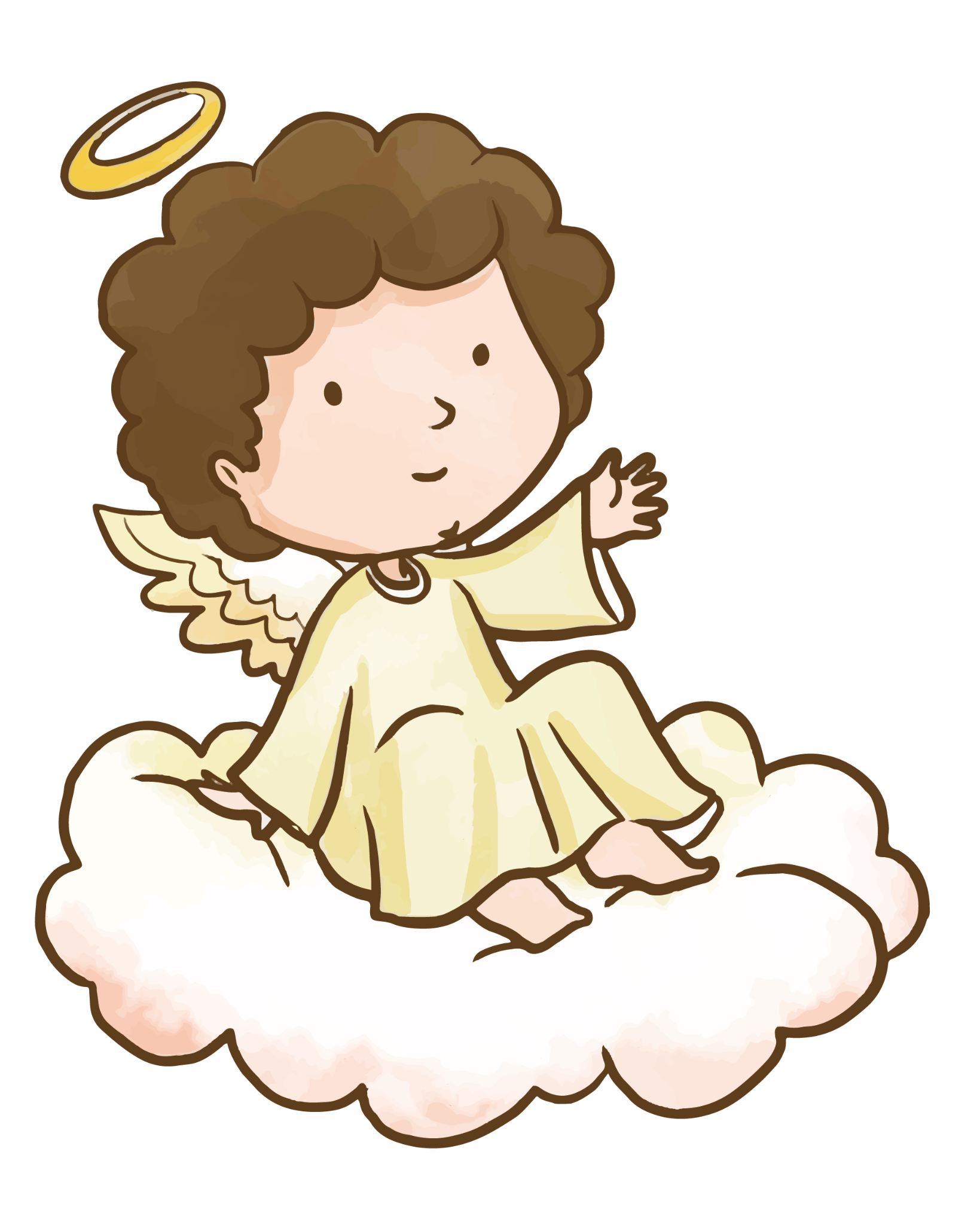 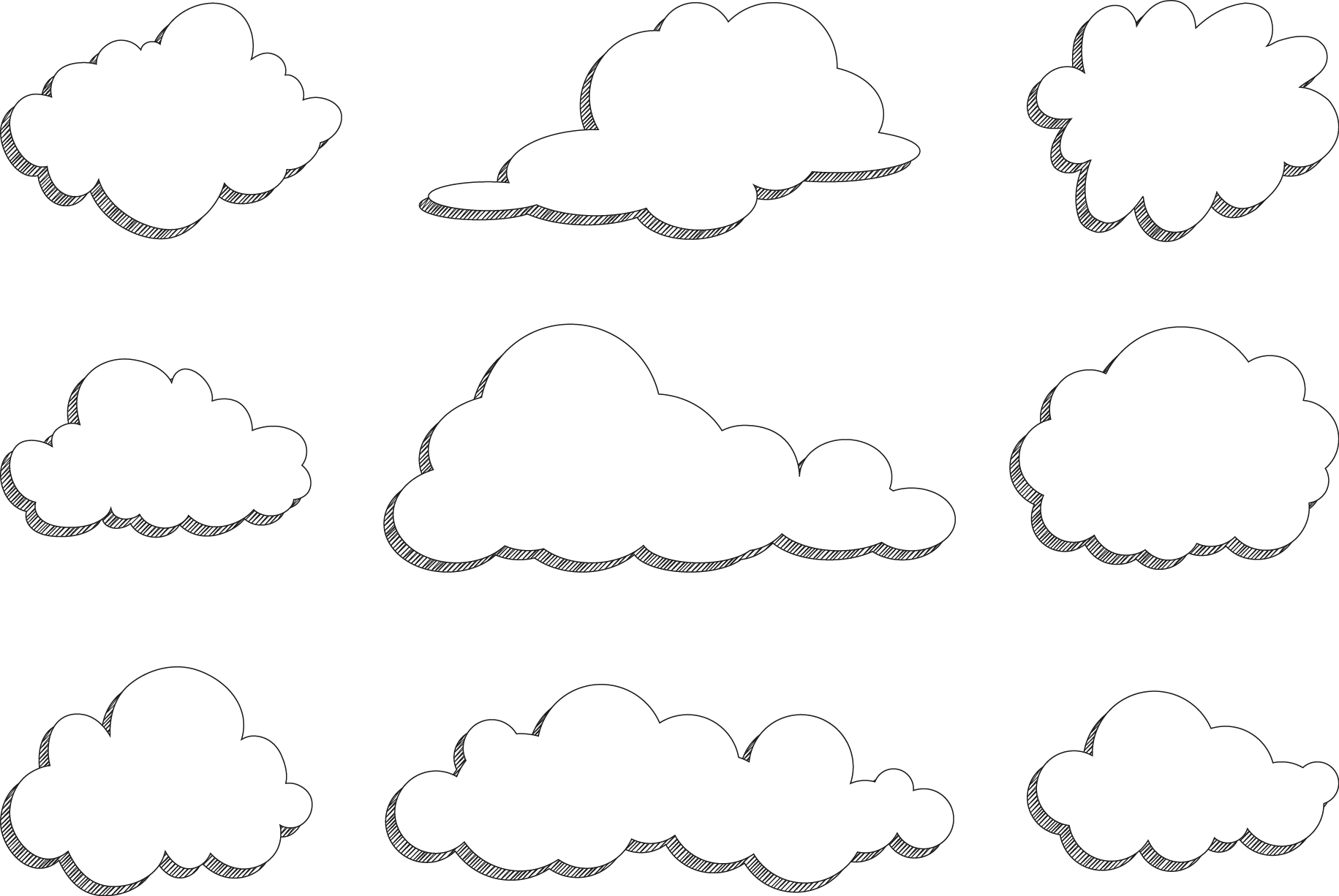 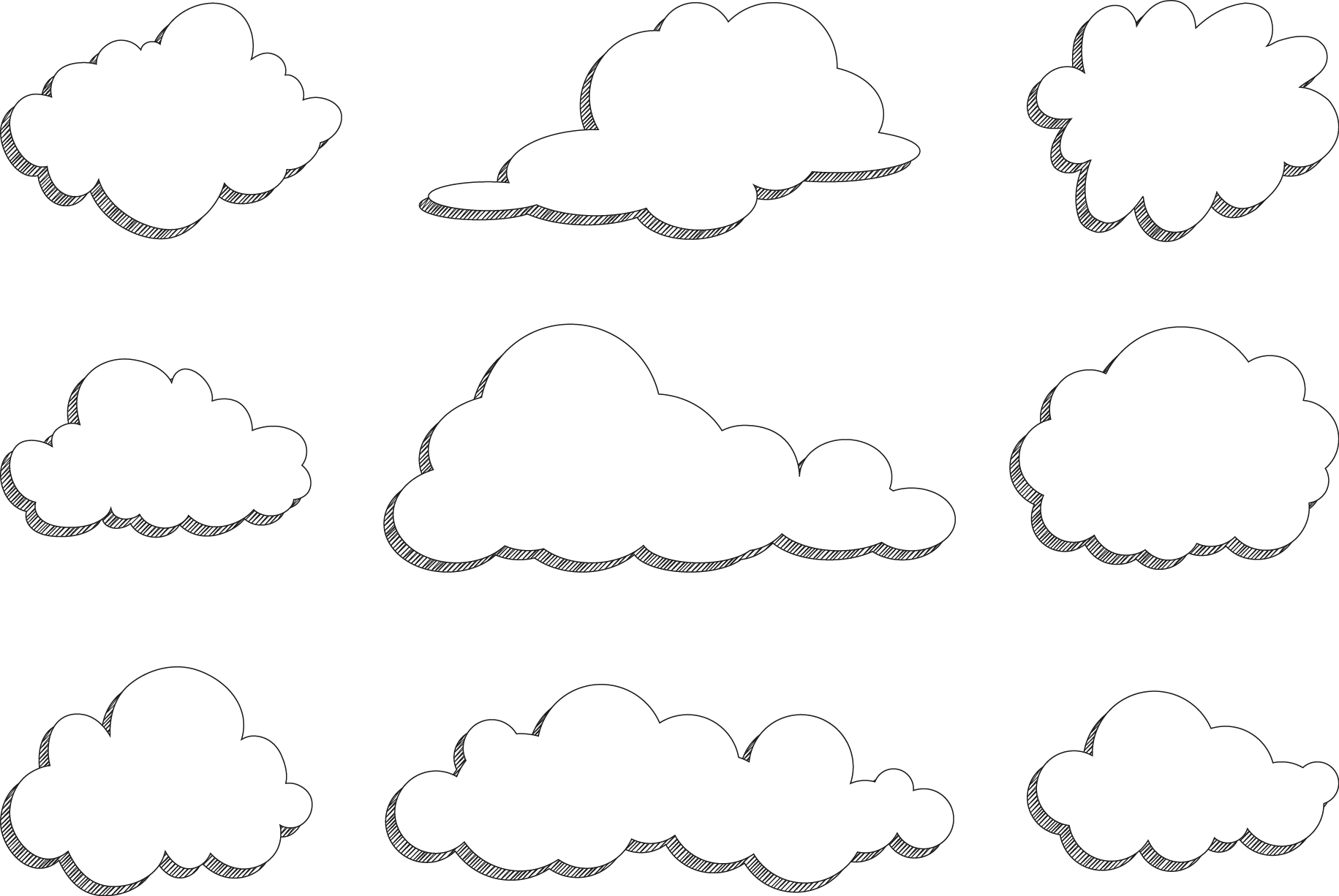 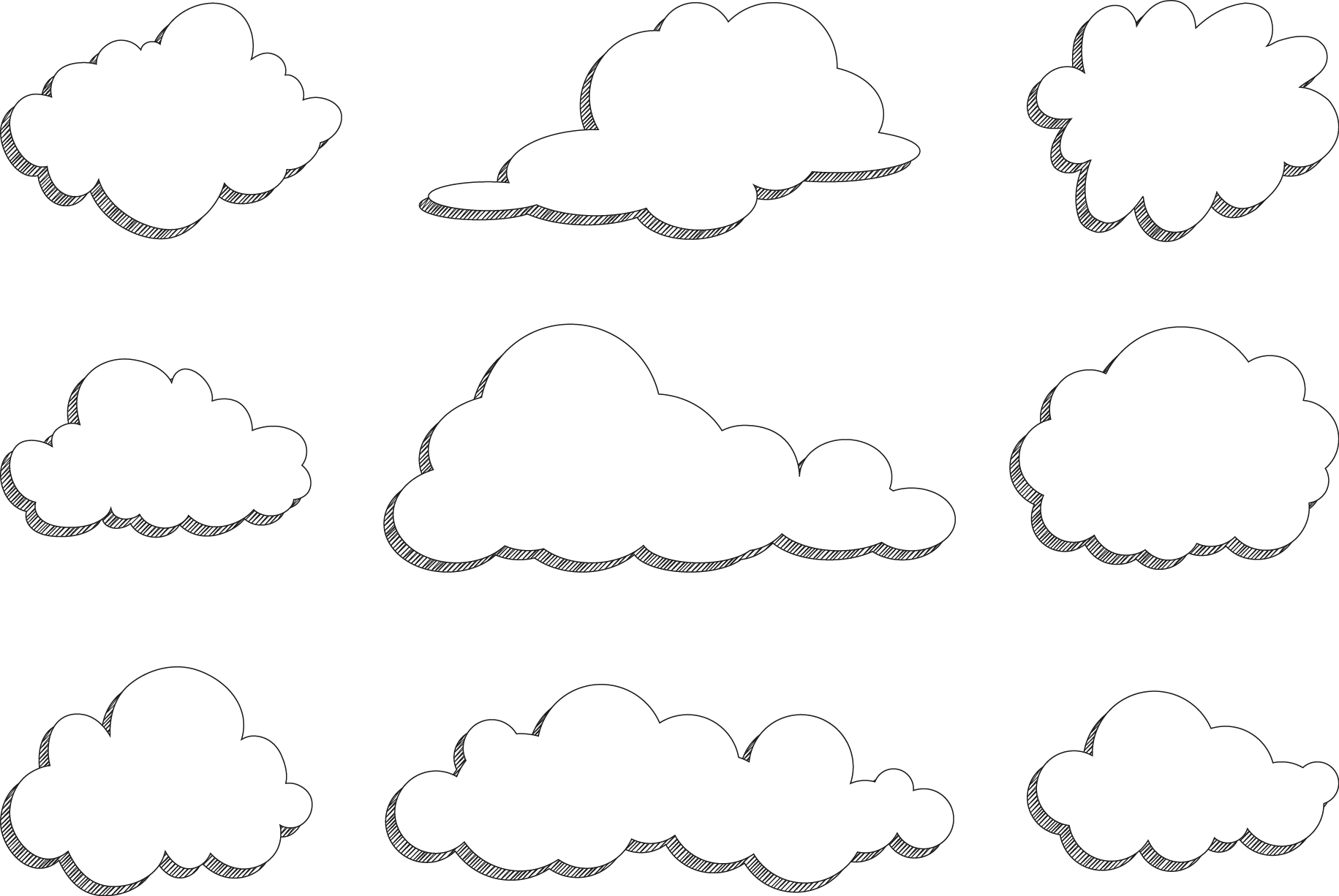 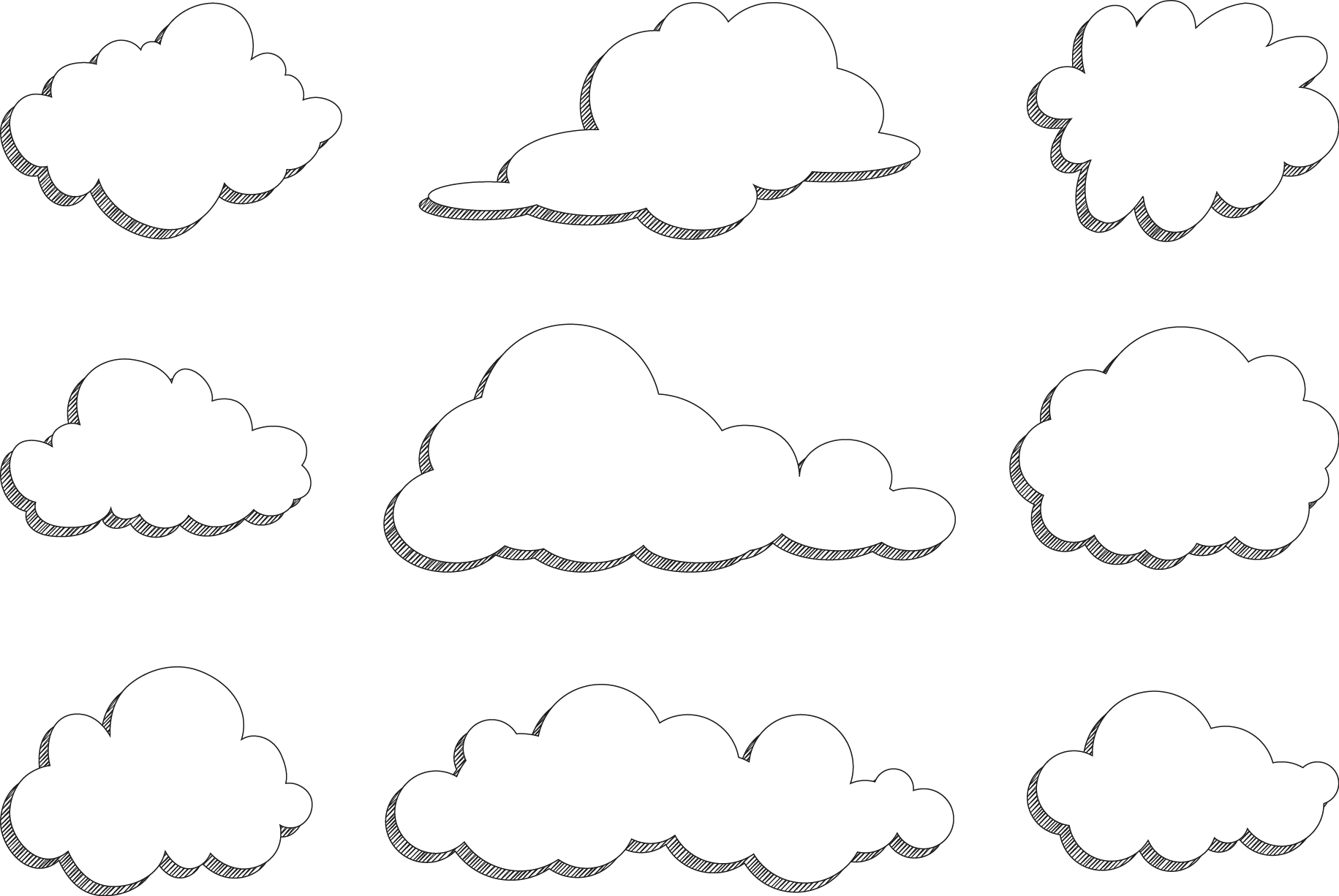 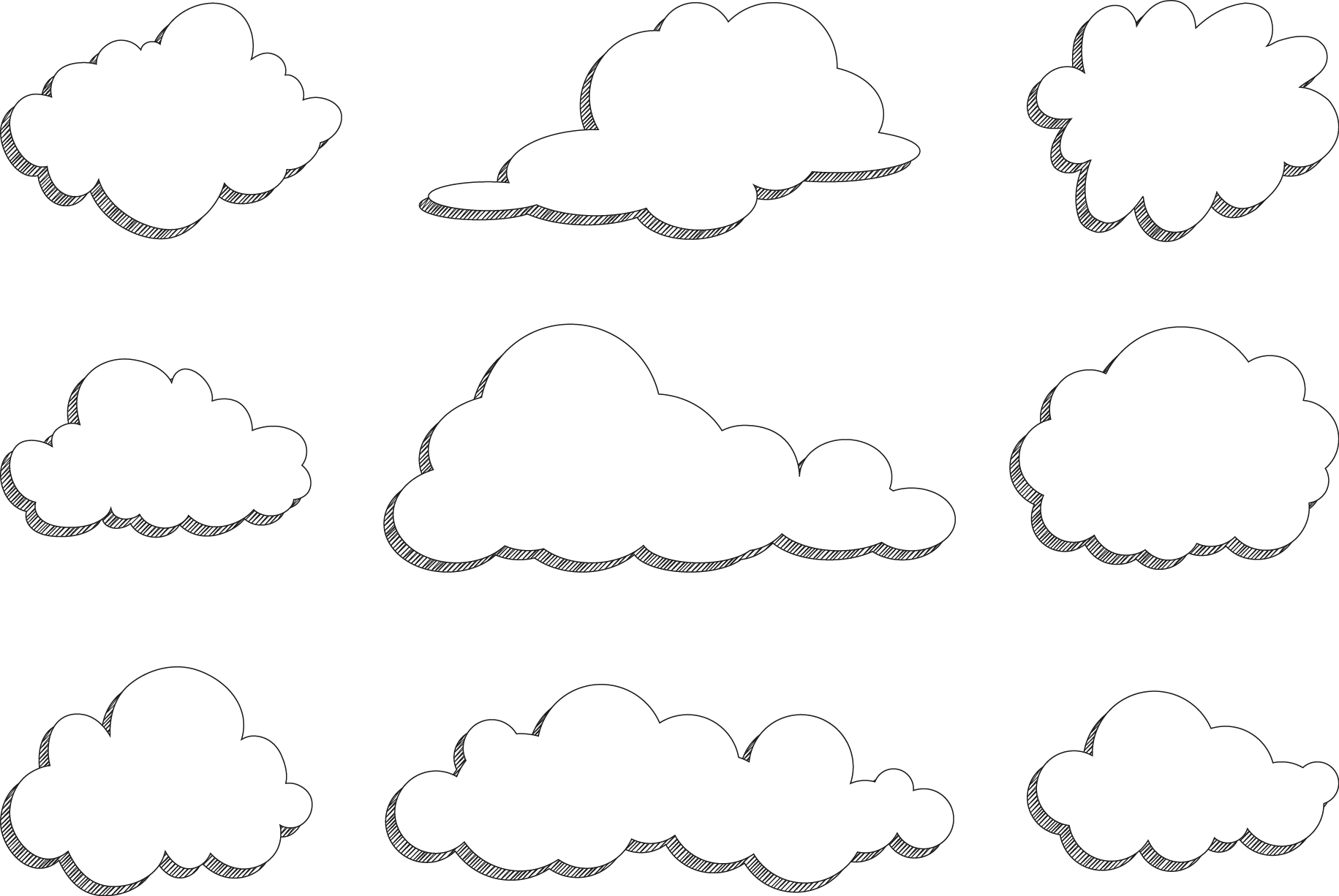 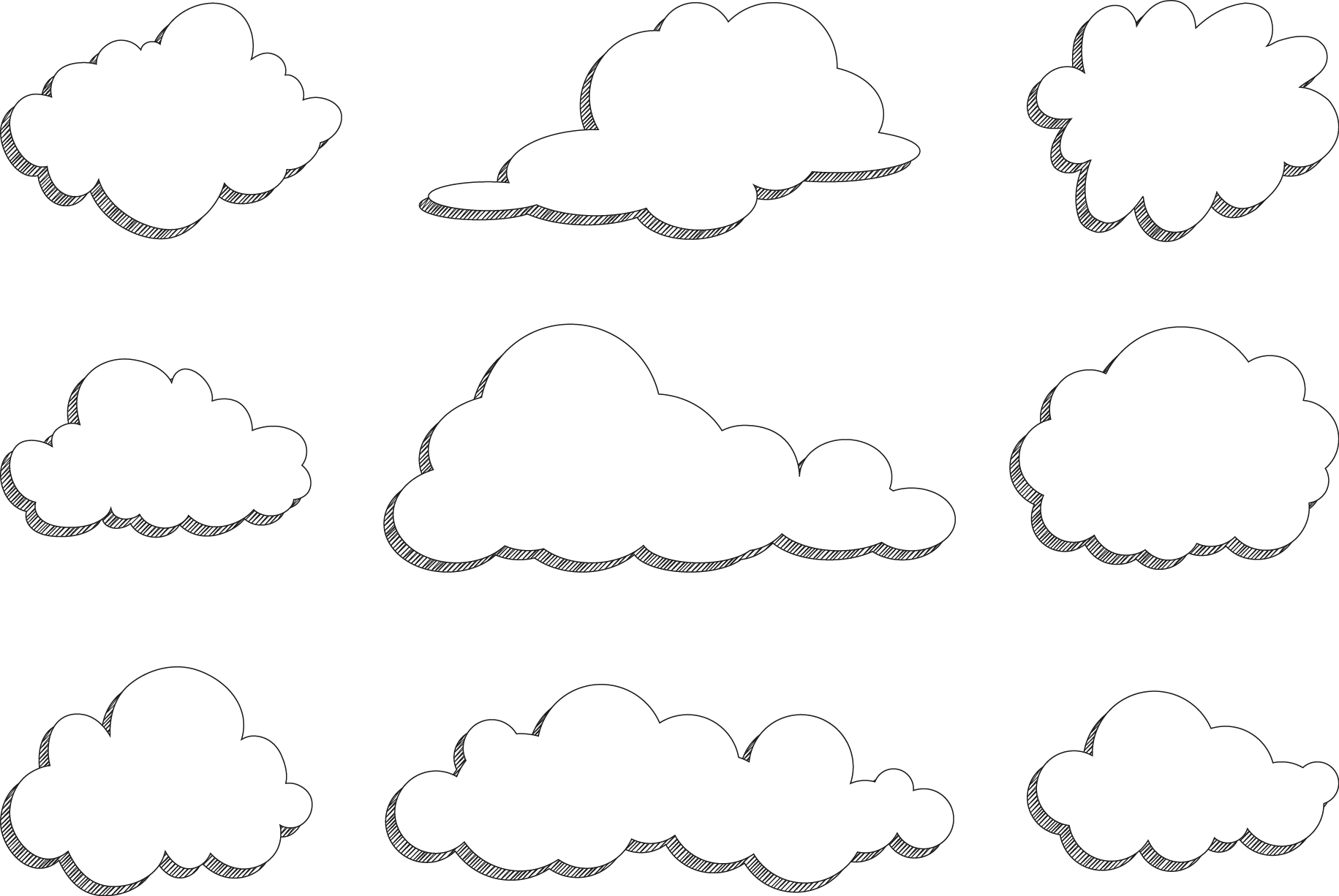 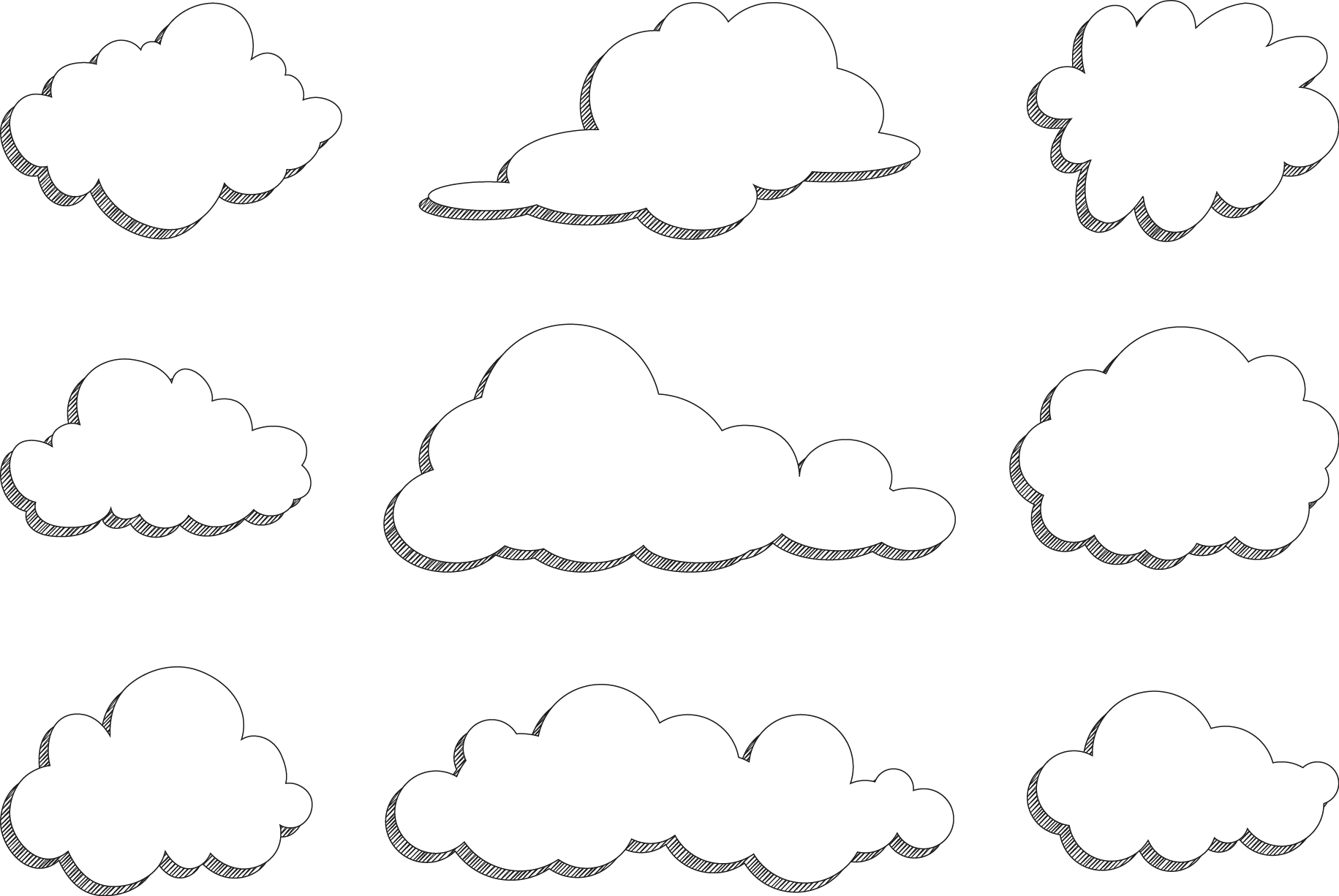 Конечно же на такой высоте ангела рассмотреть сложно, но зато разглядеть копию этого ангела поближе можно в Мини-Петербурге у станции метро «Горьковская». Куда я вас тоже приглашаю
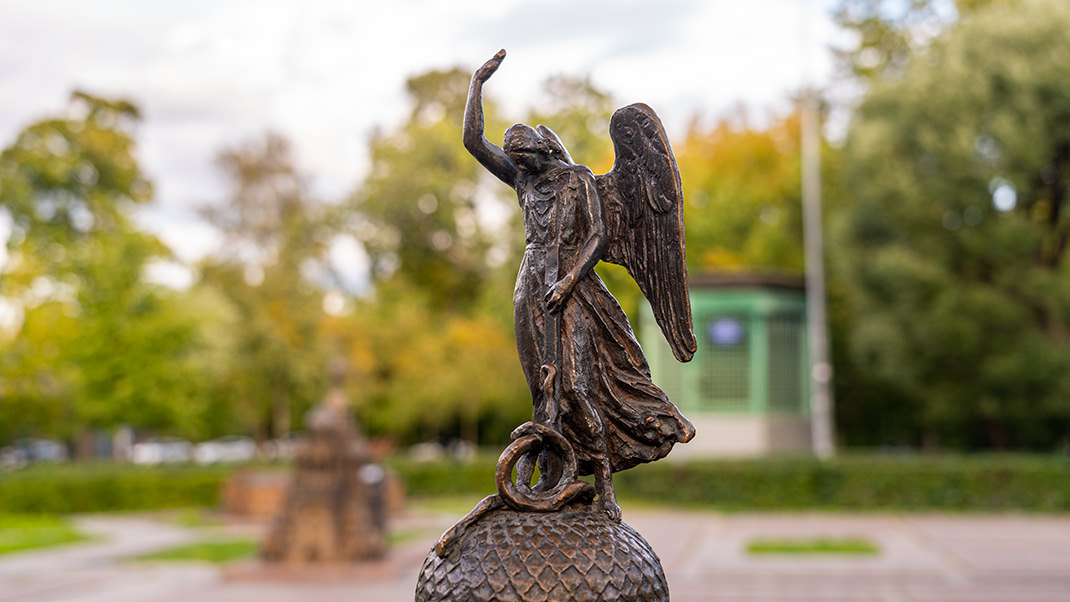 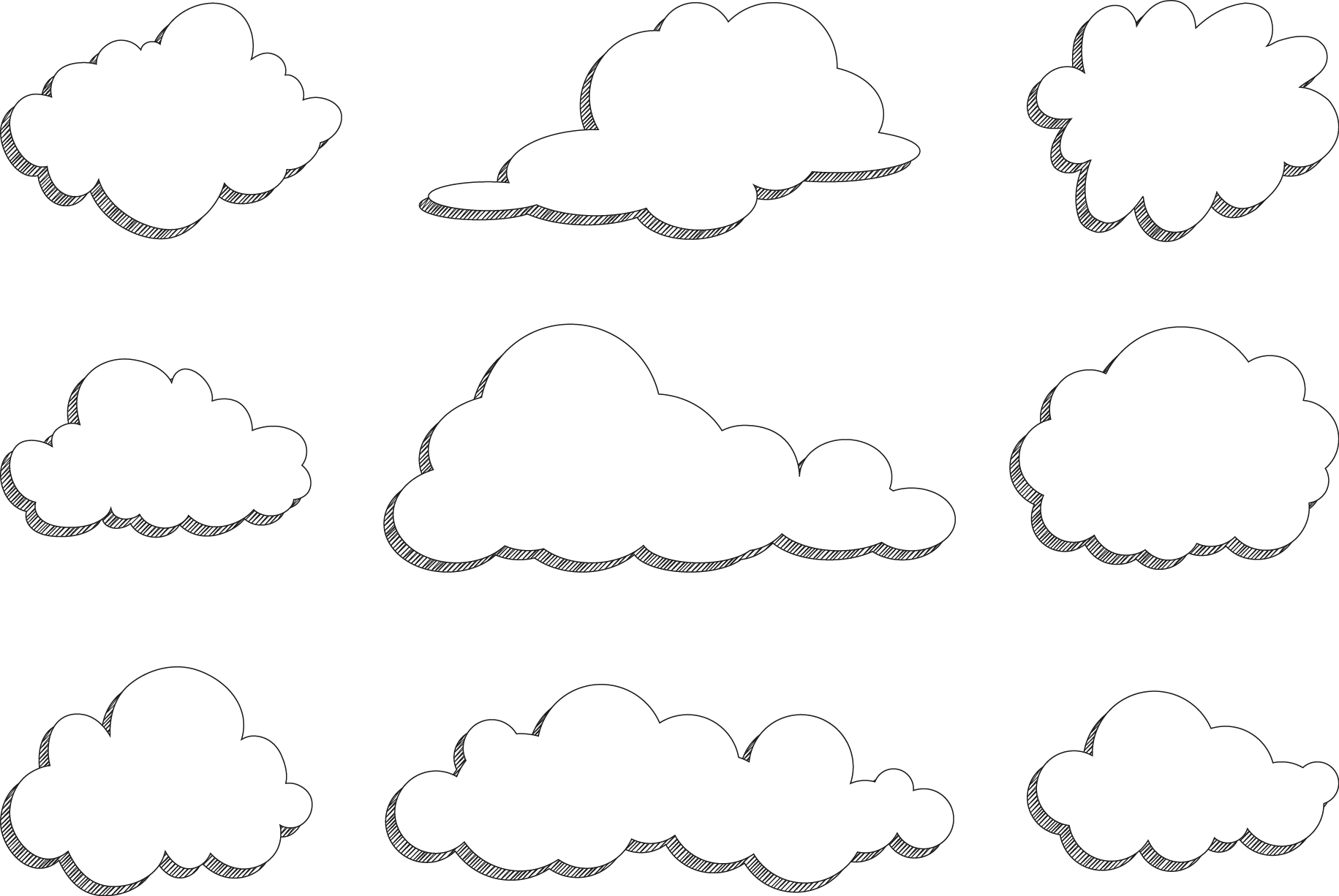 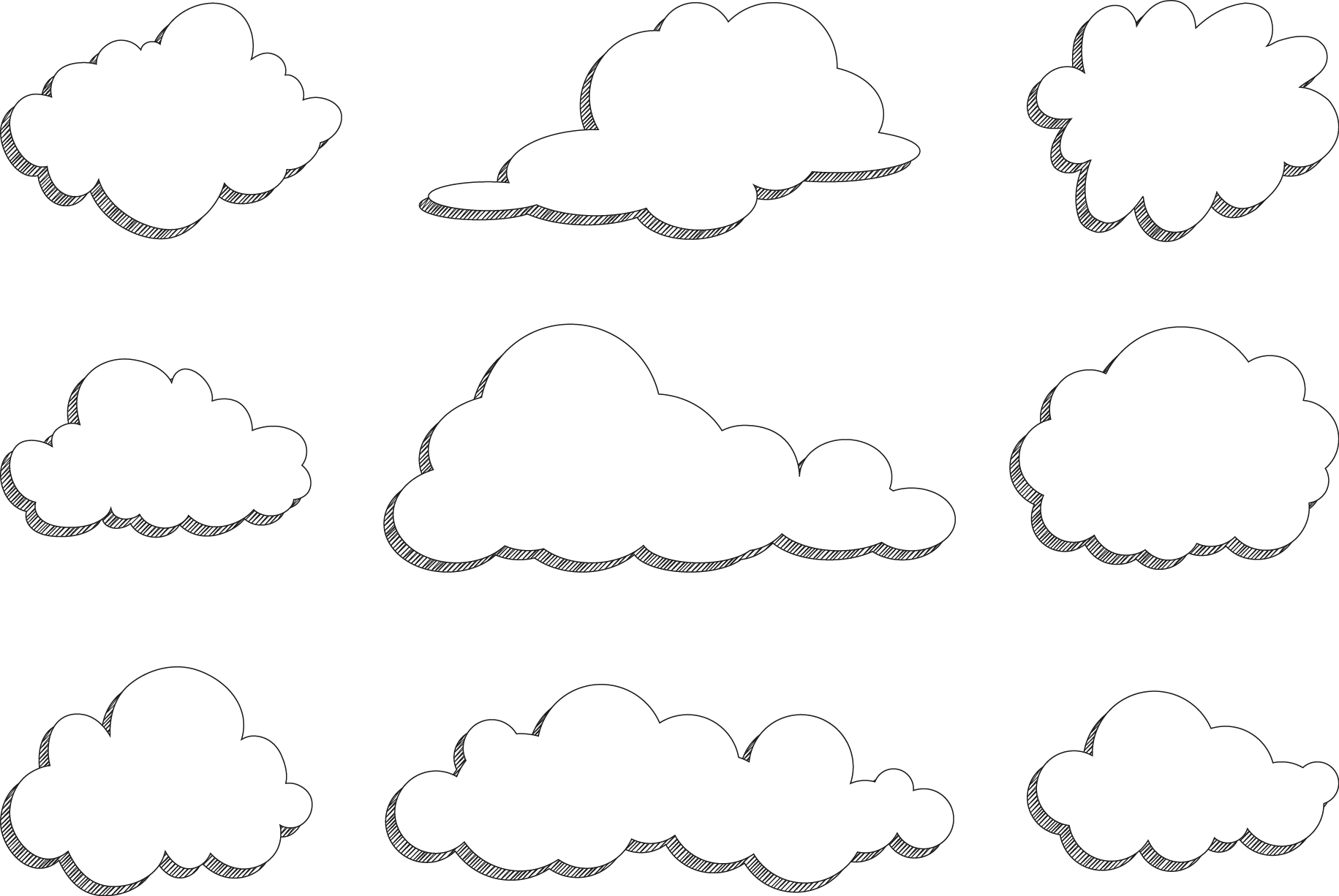 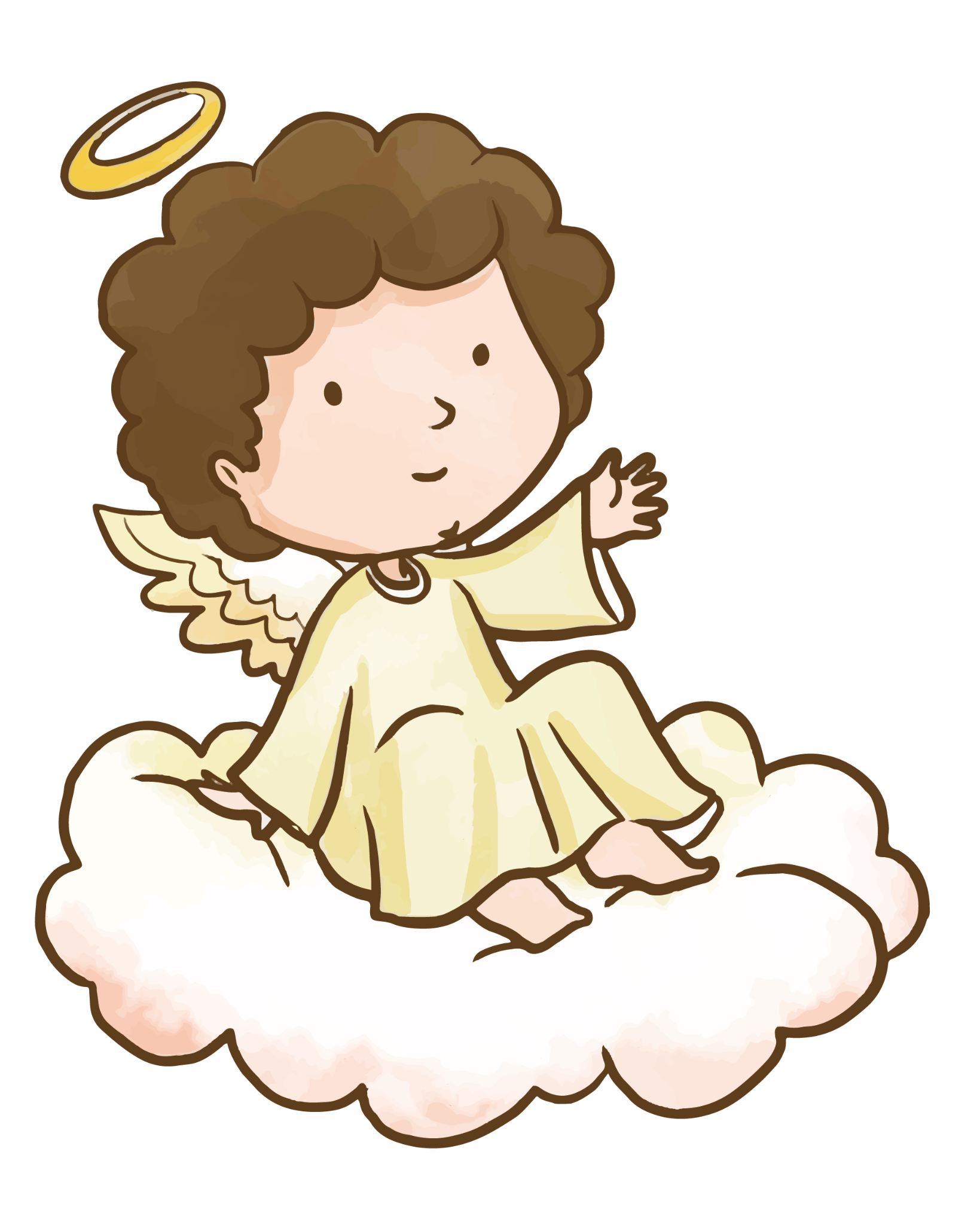 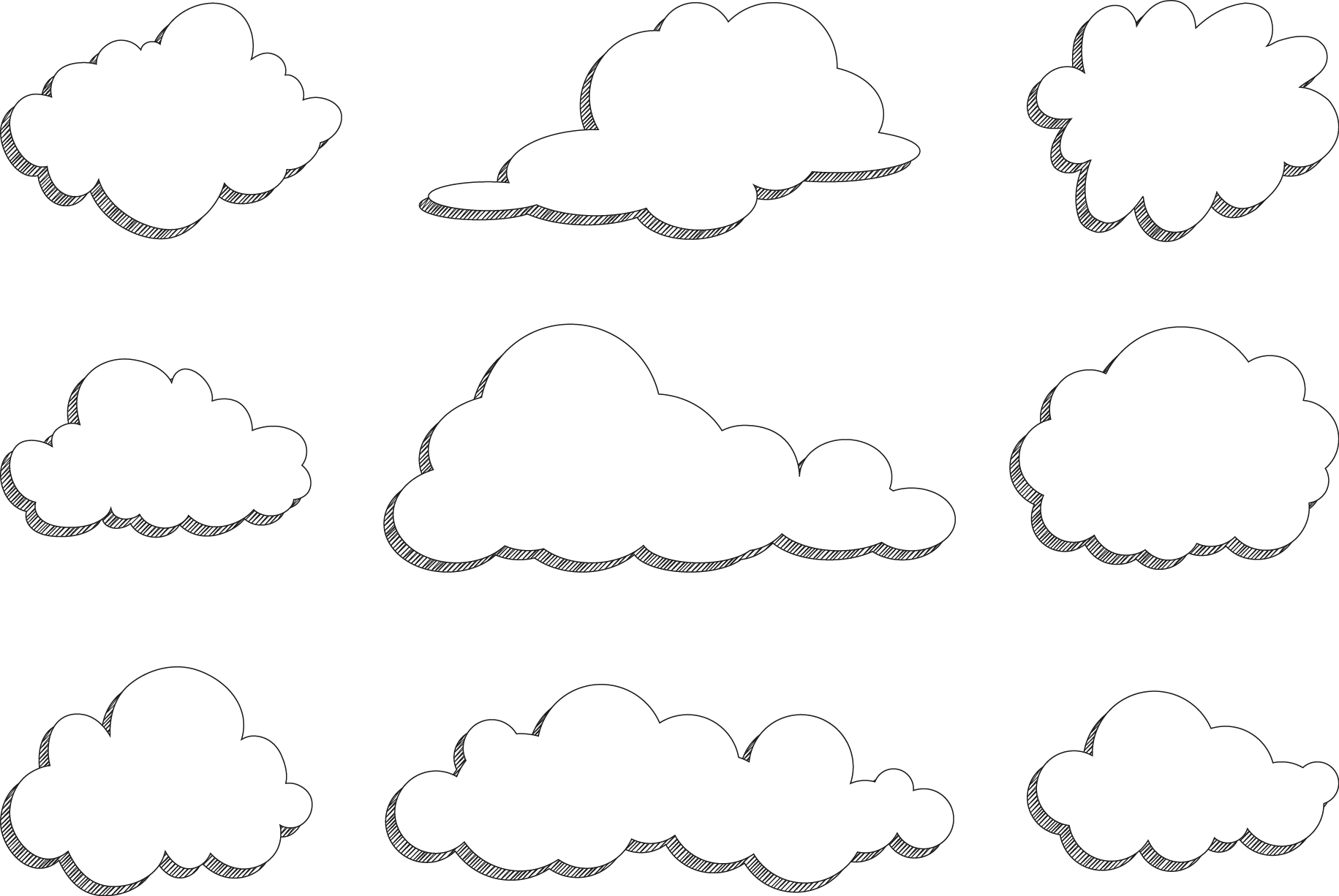 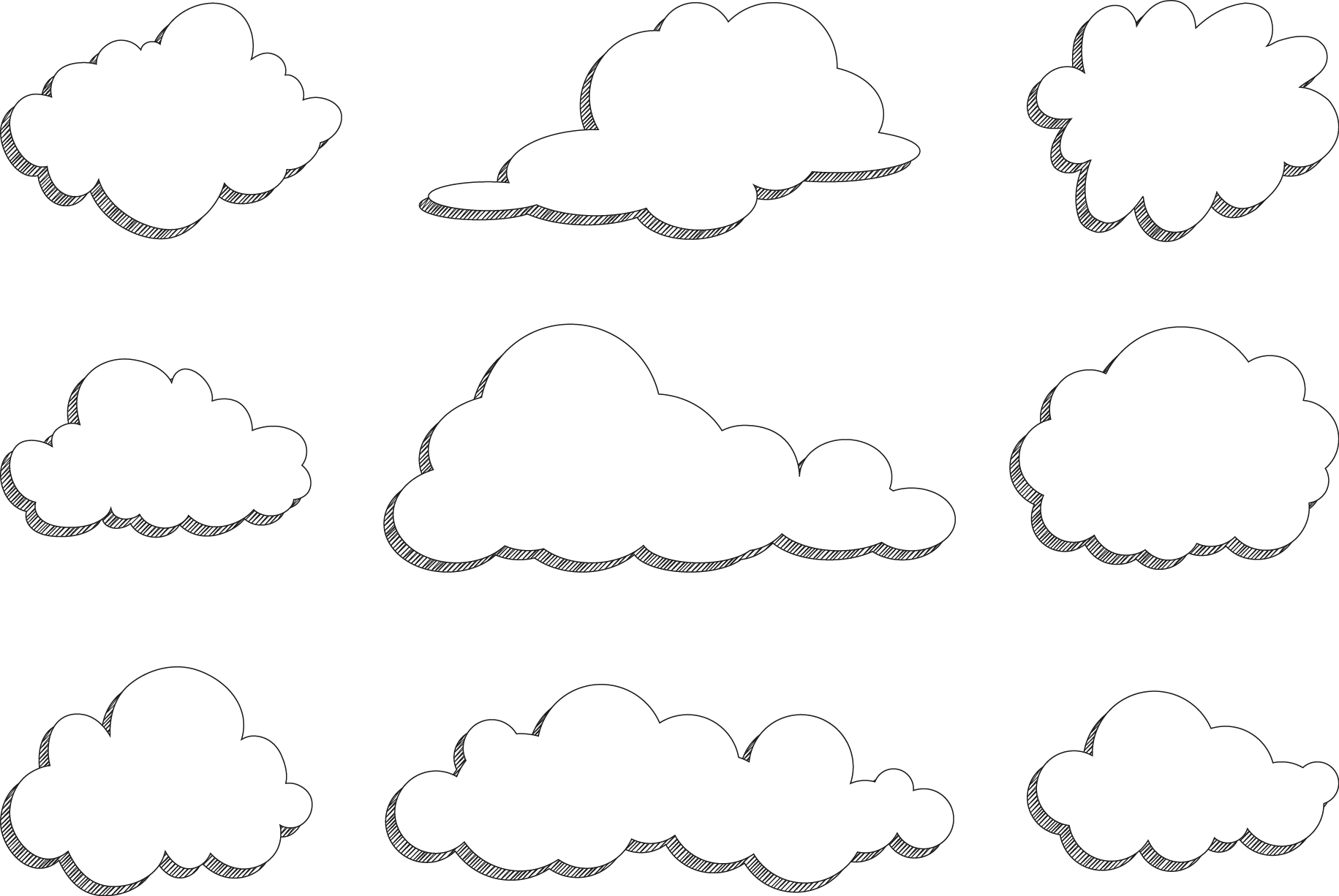 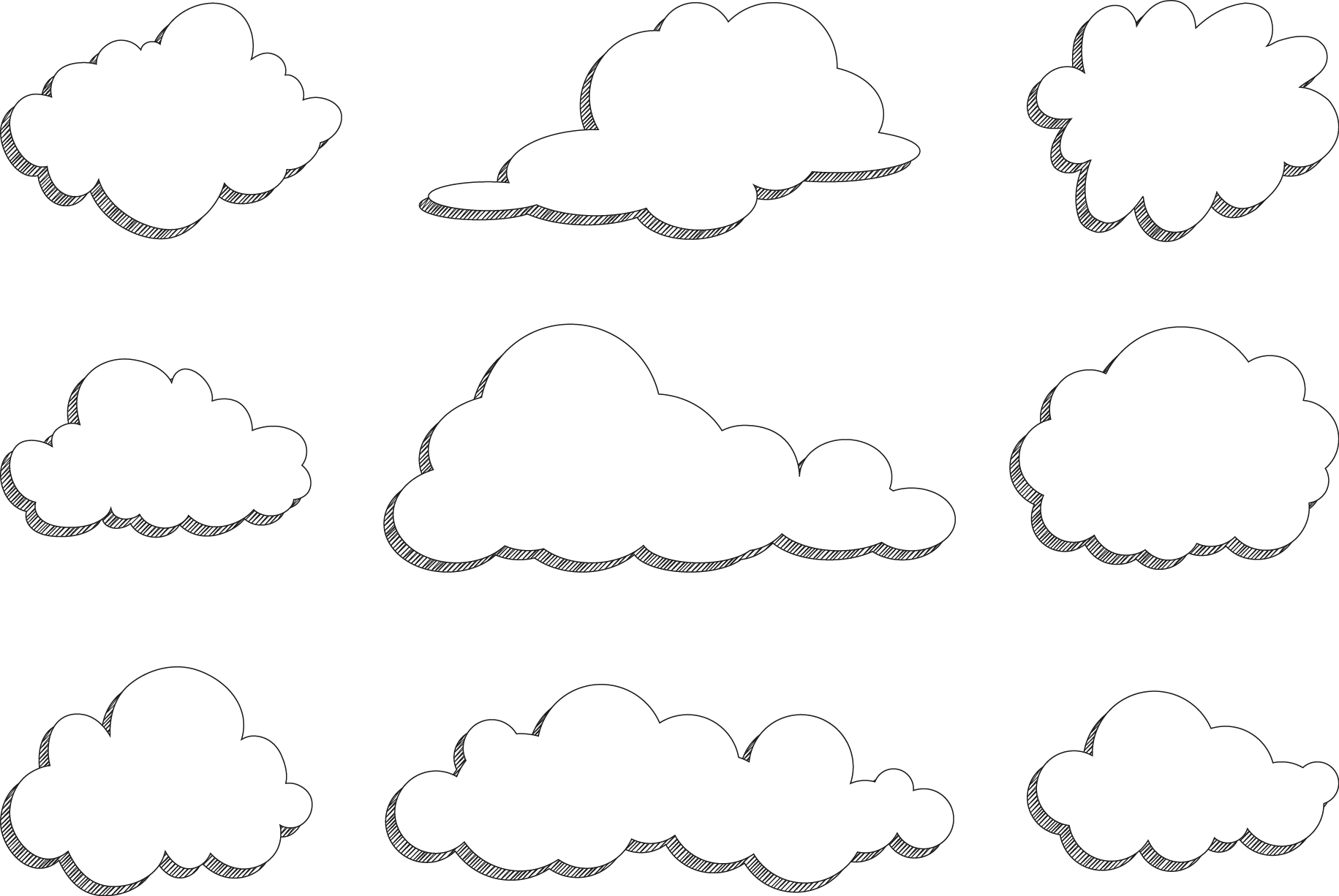 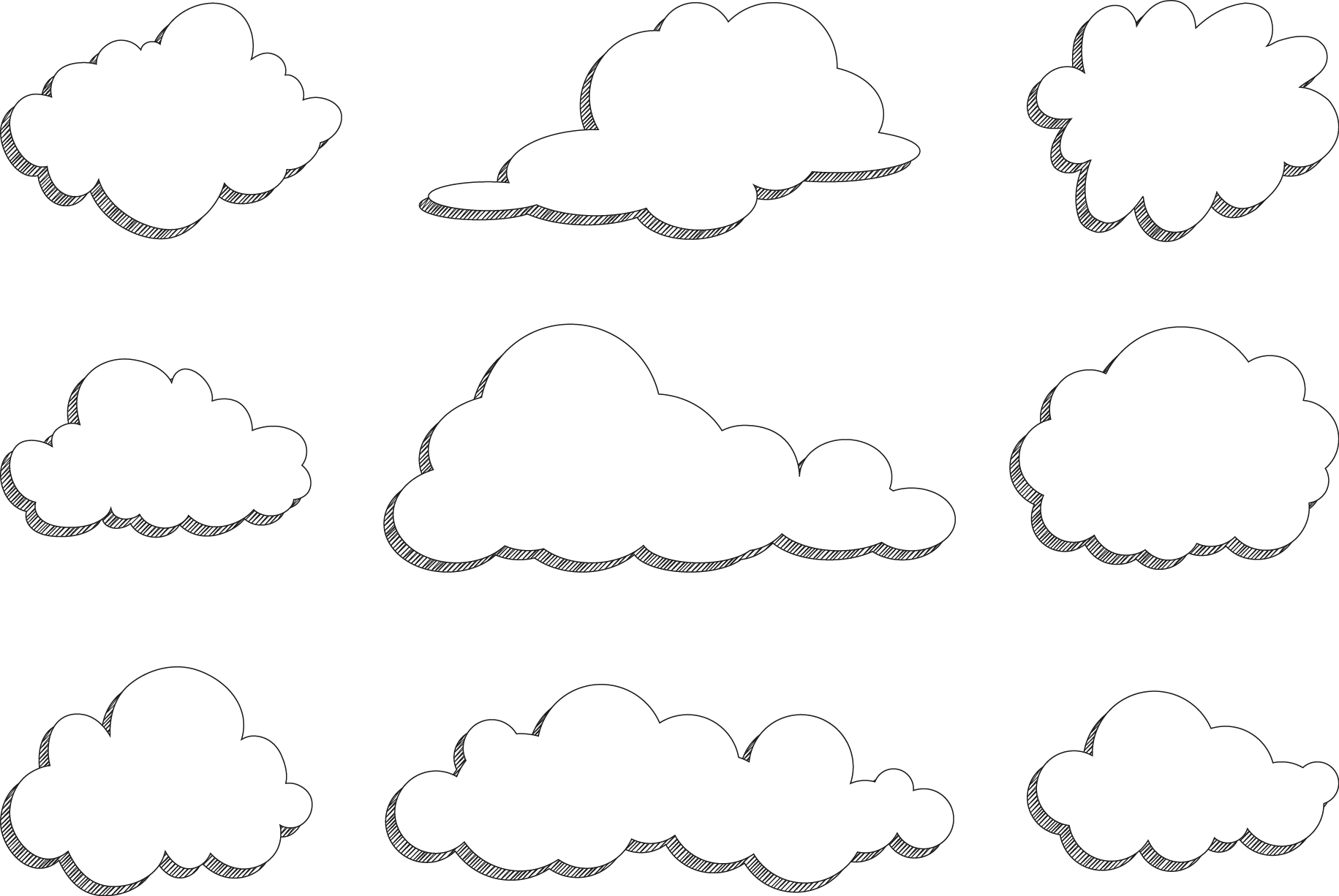 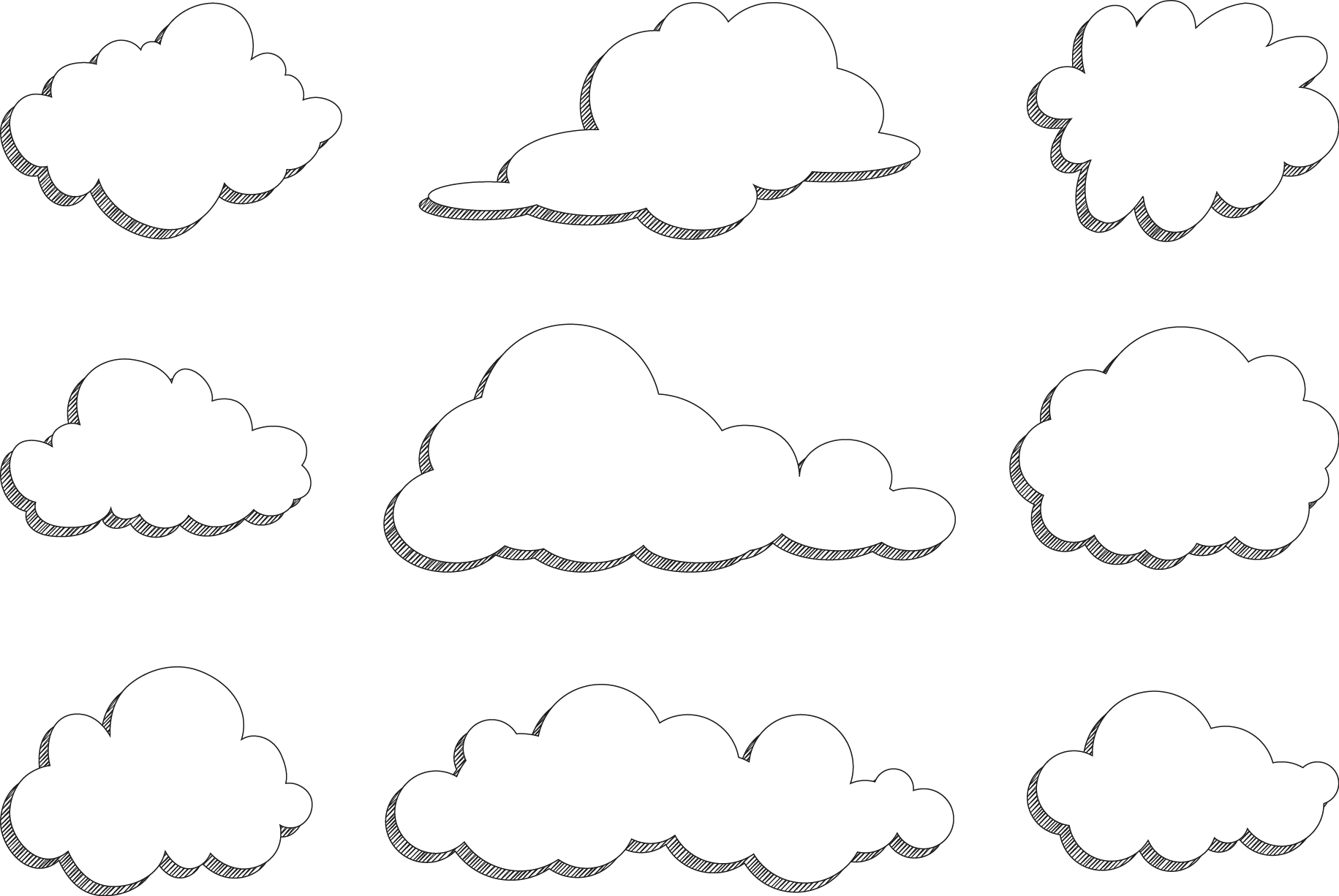 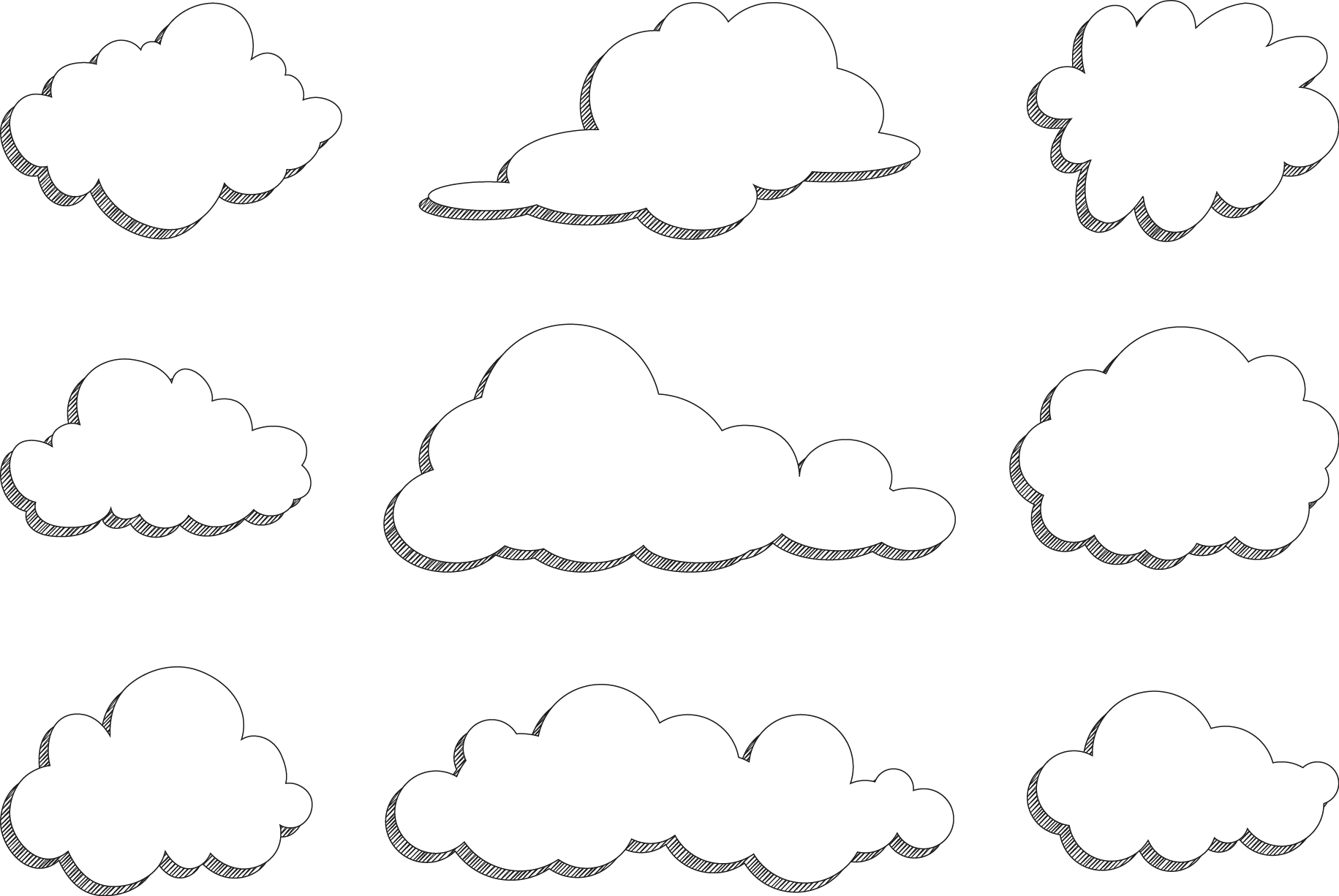 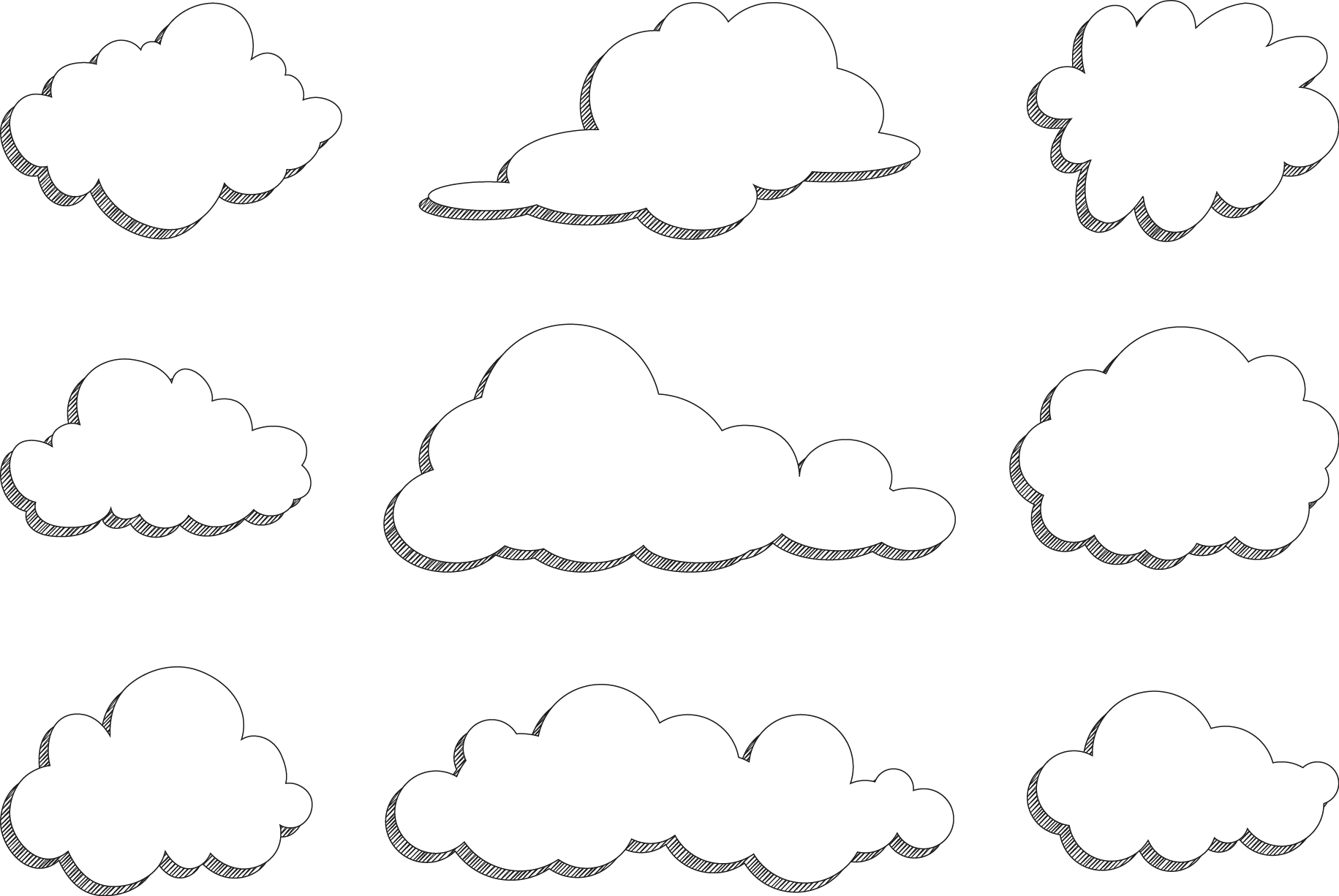 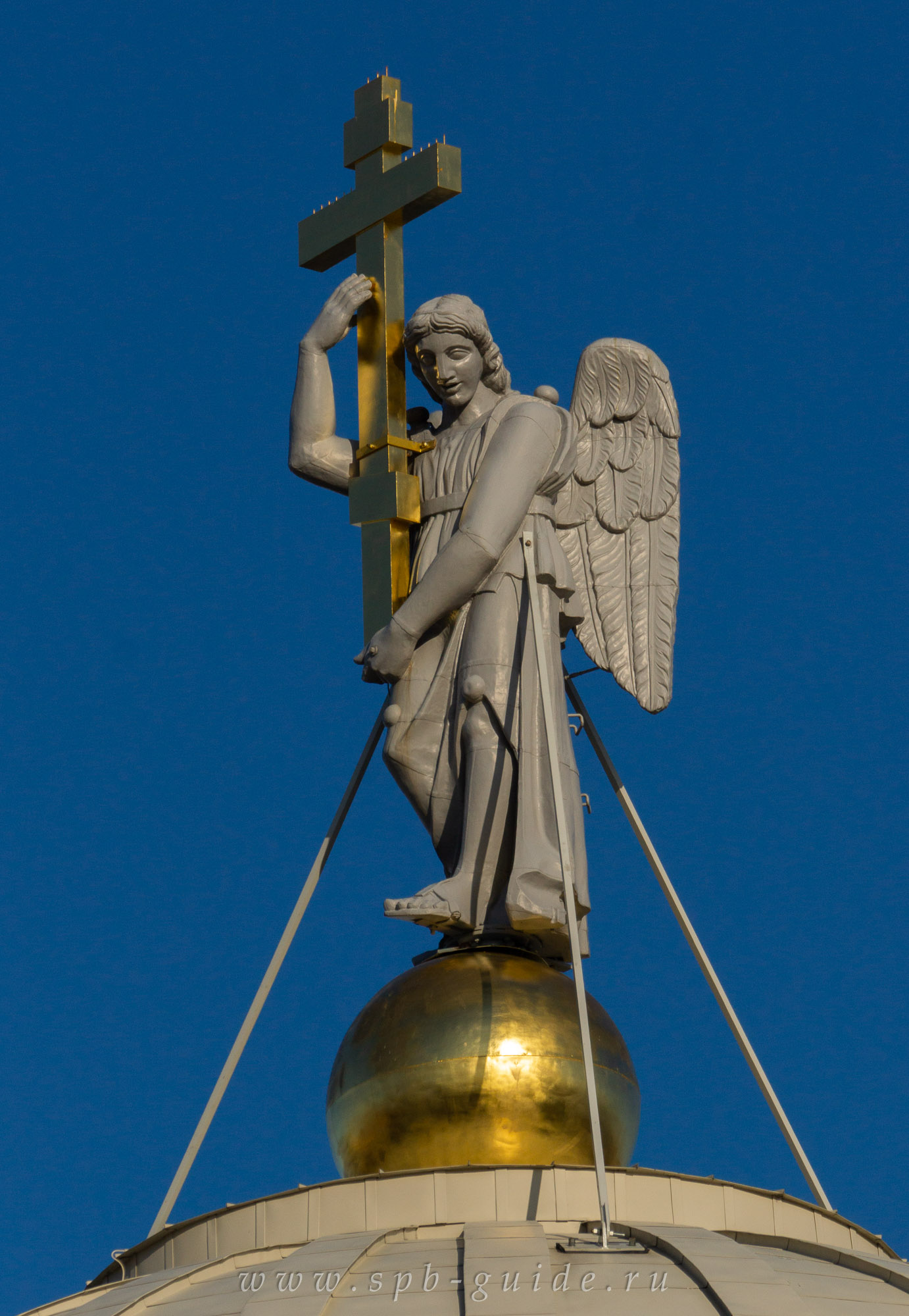 Серебряный ангел с крестом в руках венчает купол церкви Святой Екатерины у Тучкова моста. Он немного выше бронзового, но в церковном дворике стоит его копия. Обязательно зайдите посмотреть на него.
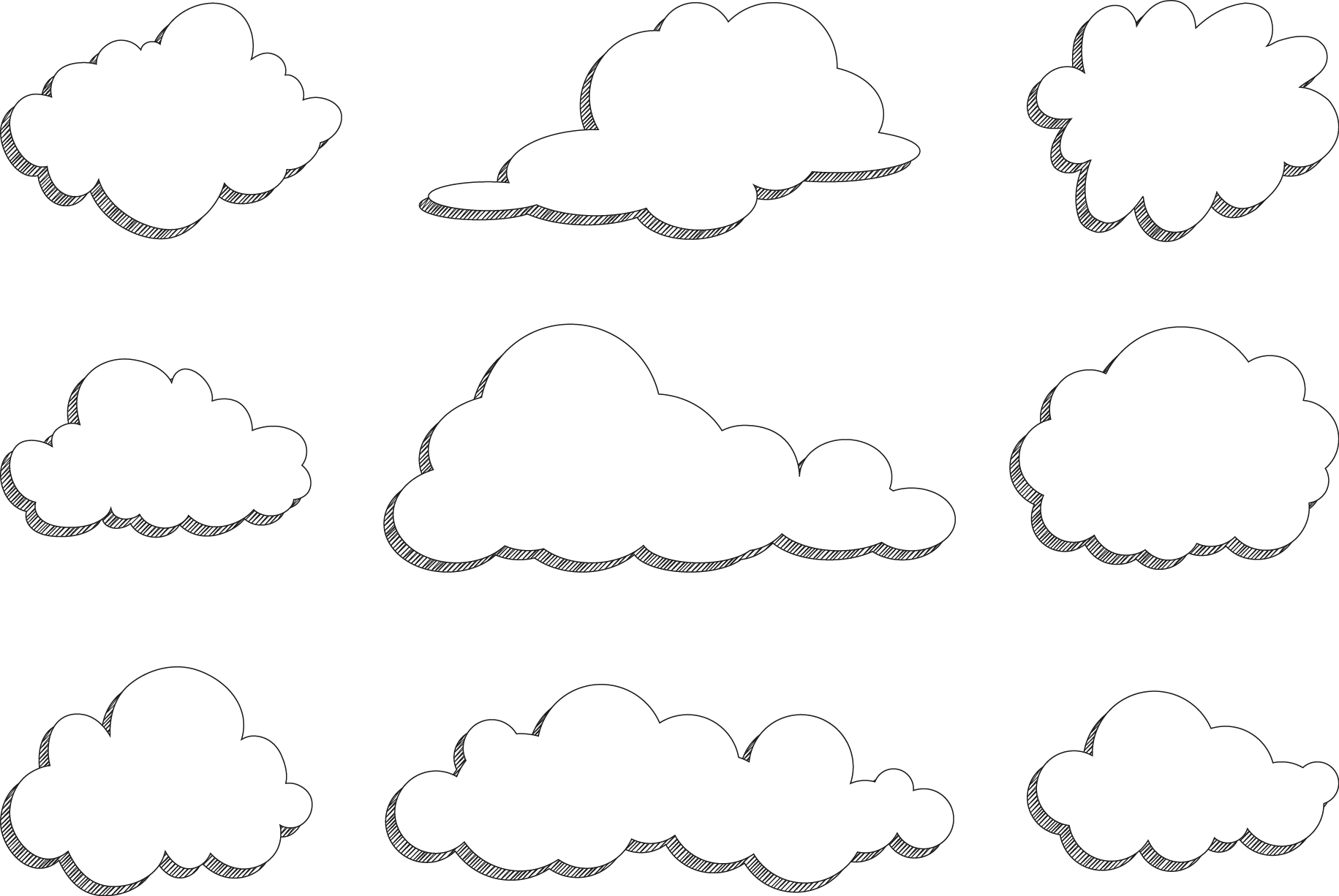 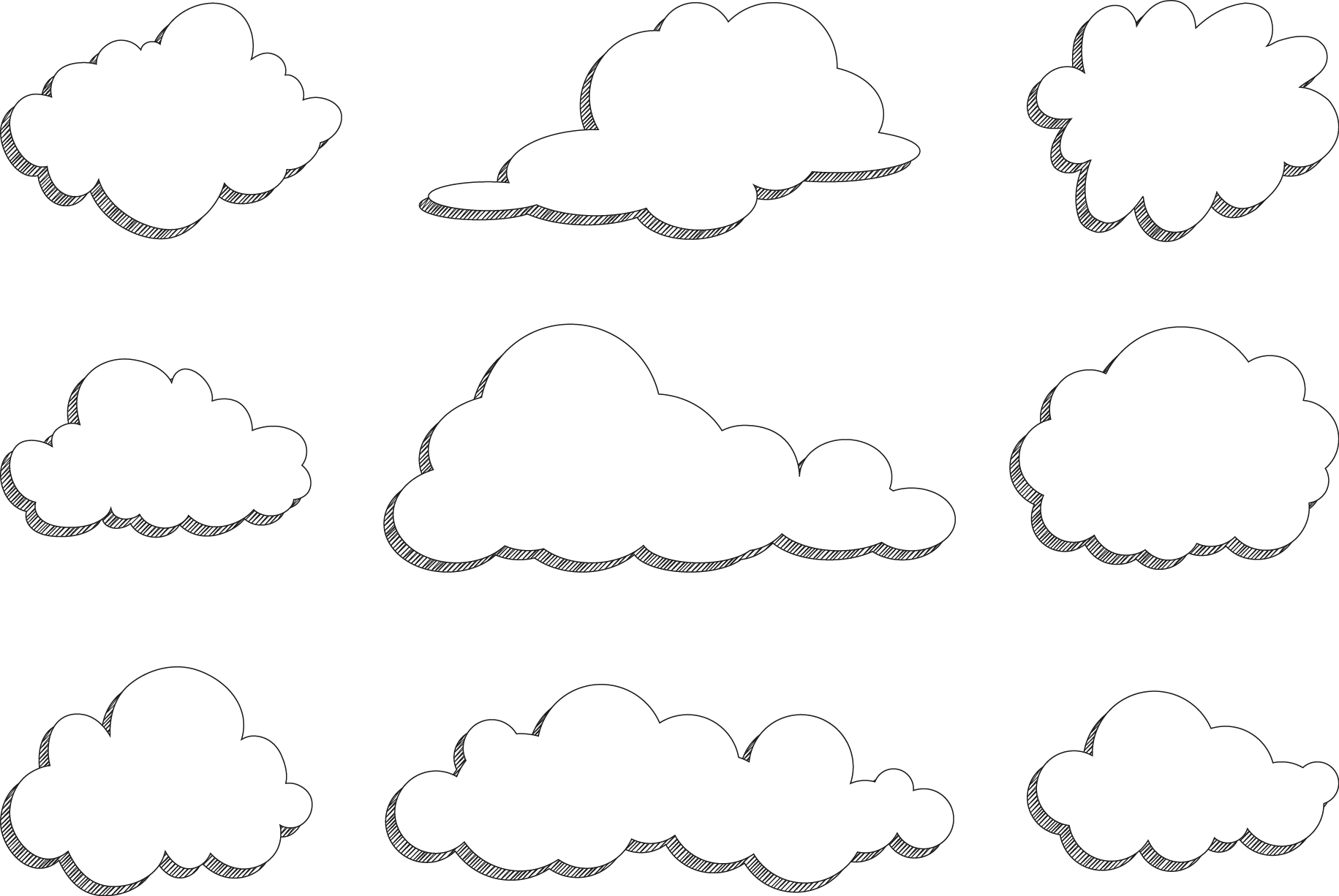 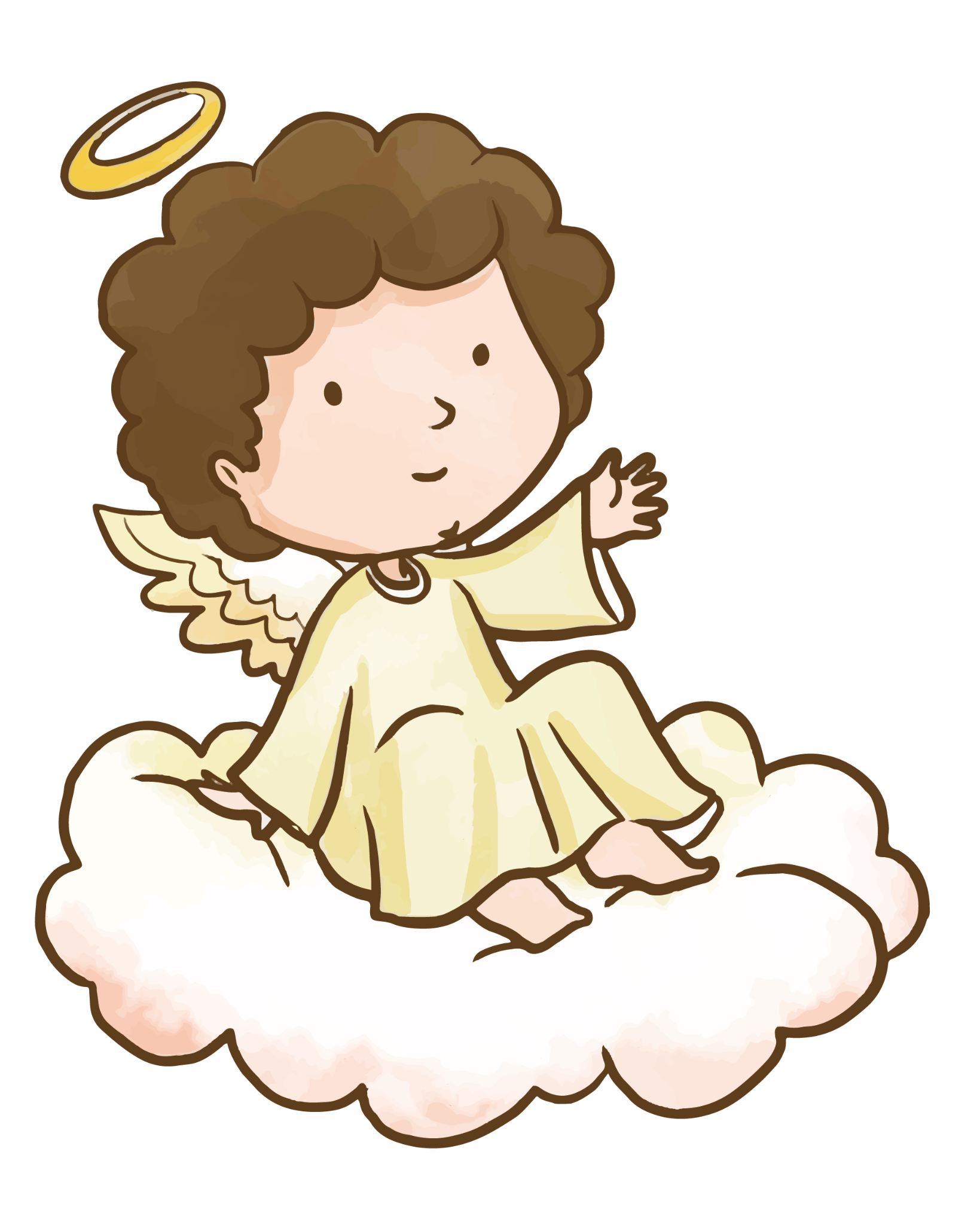 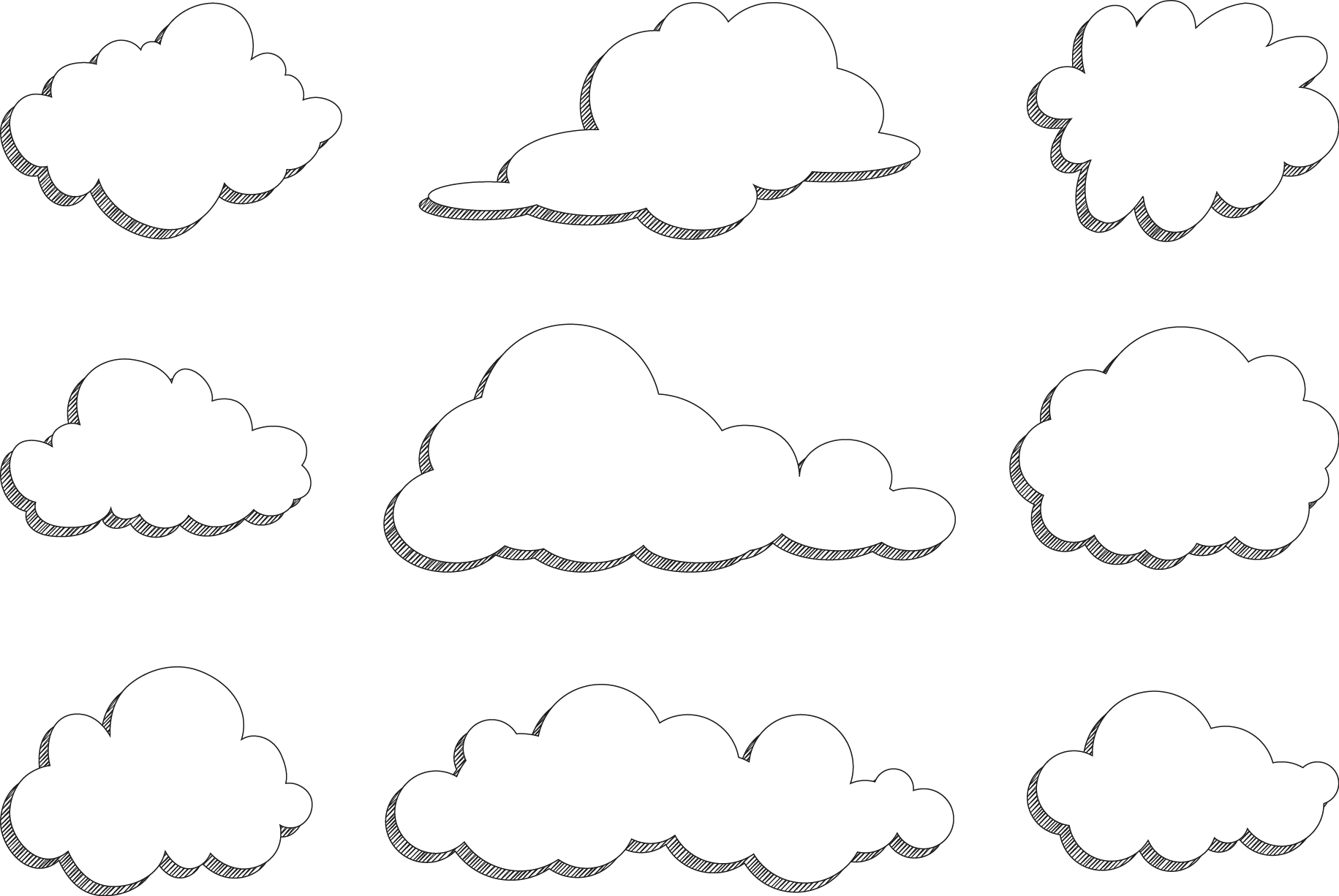 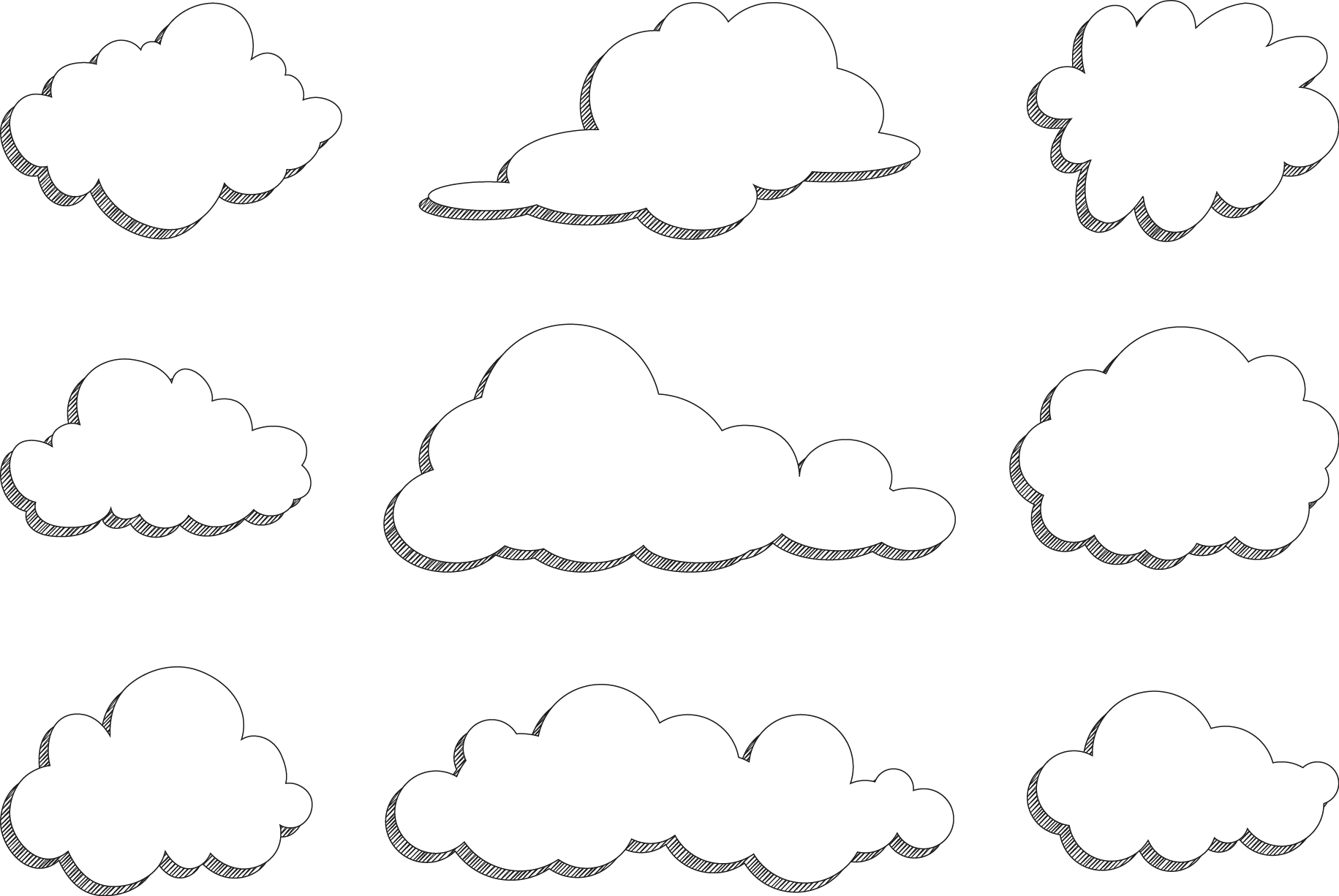 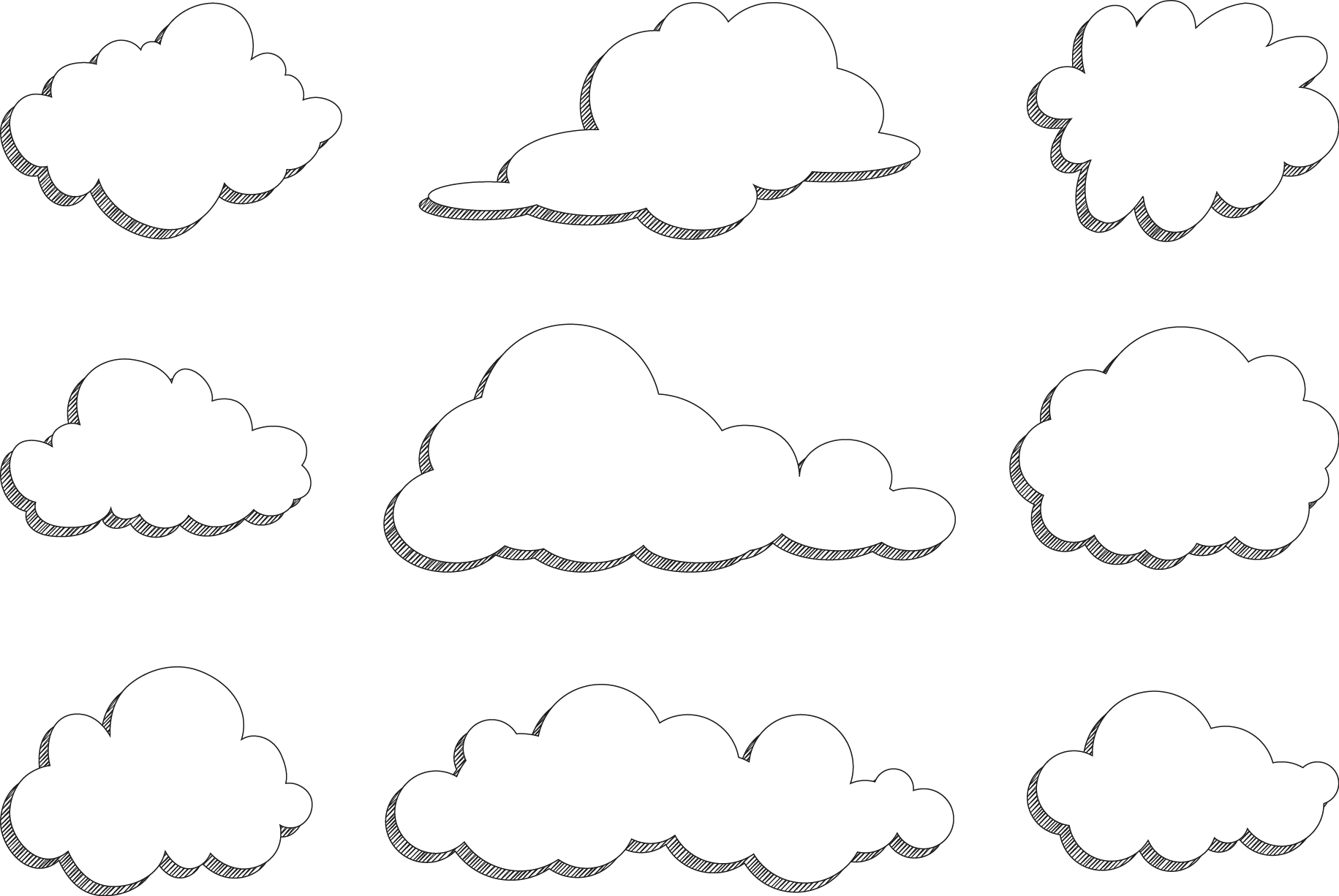 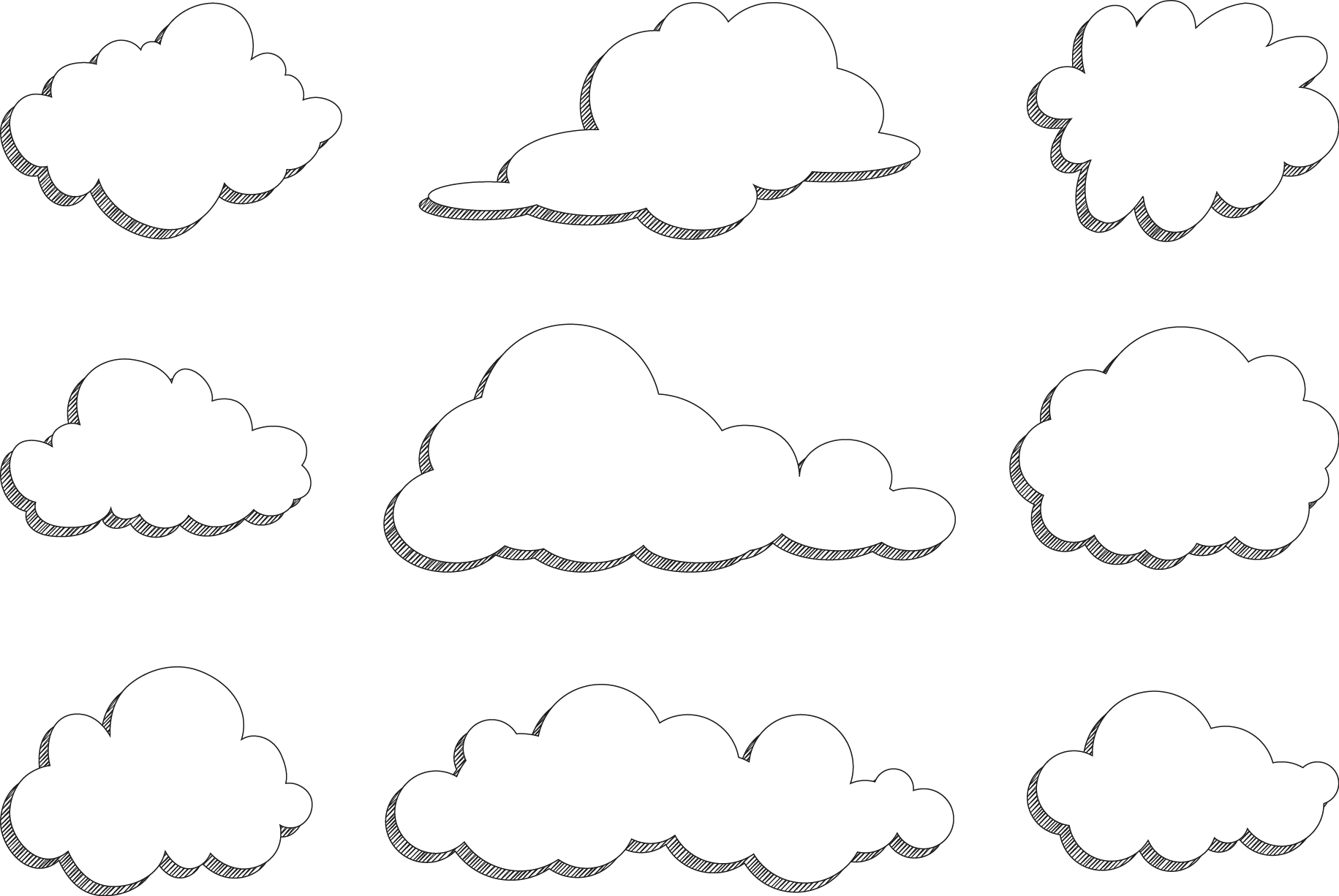 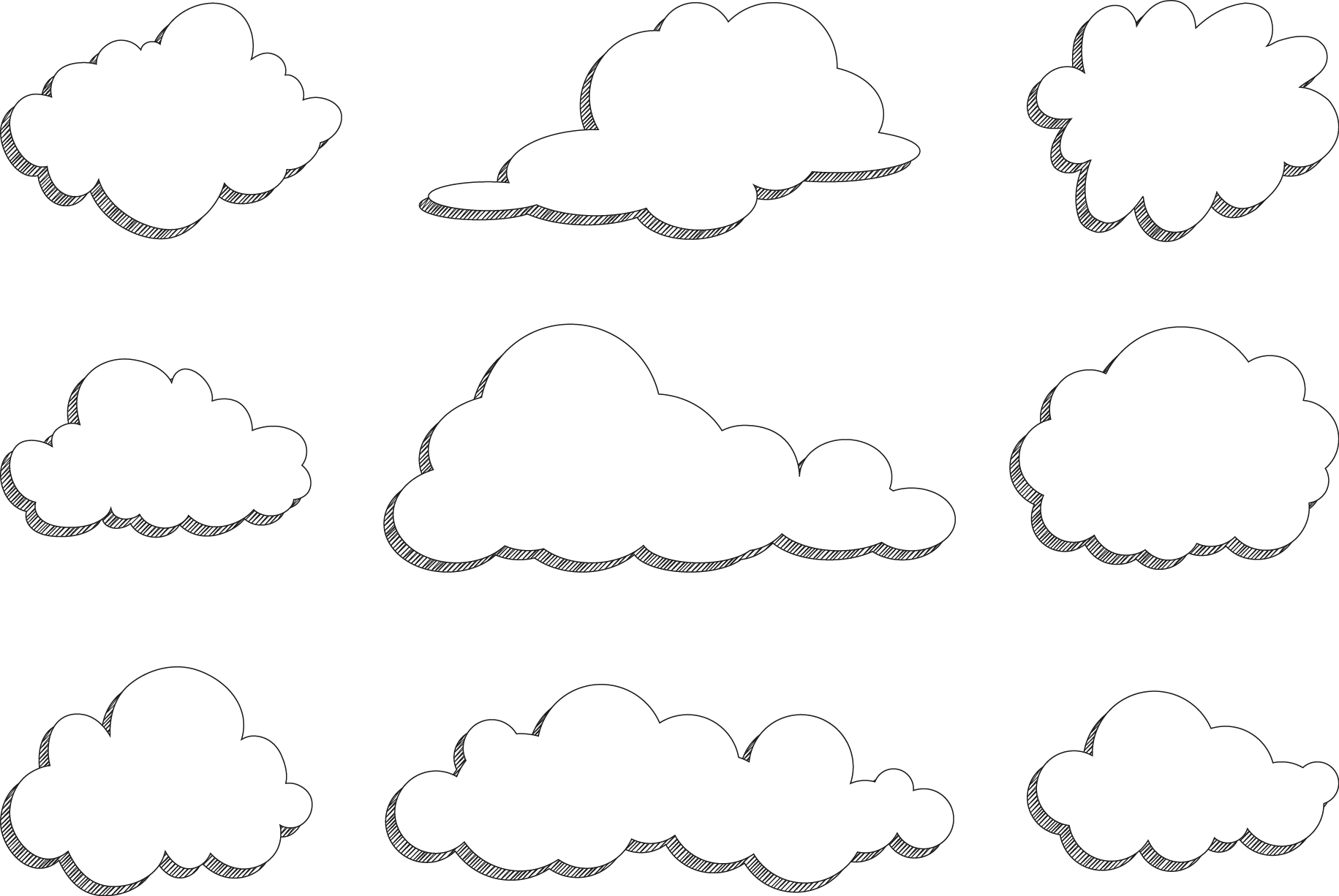 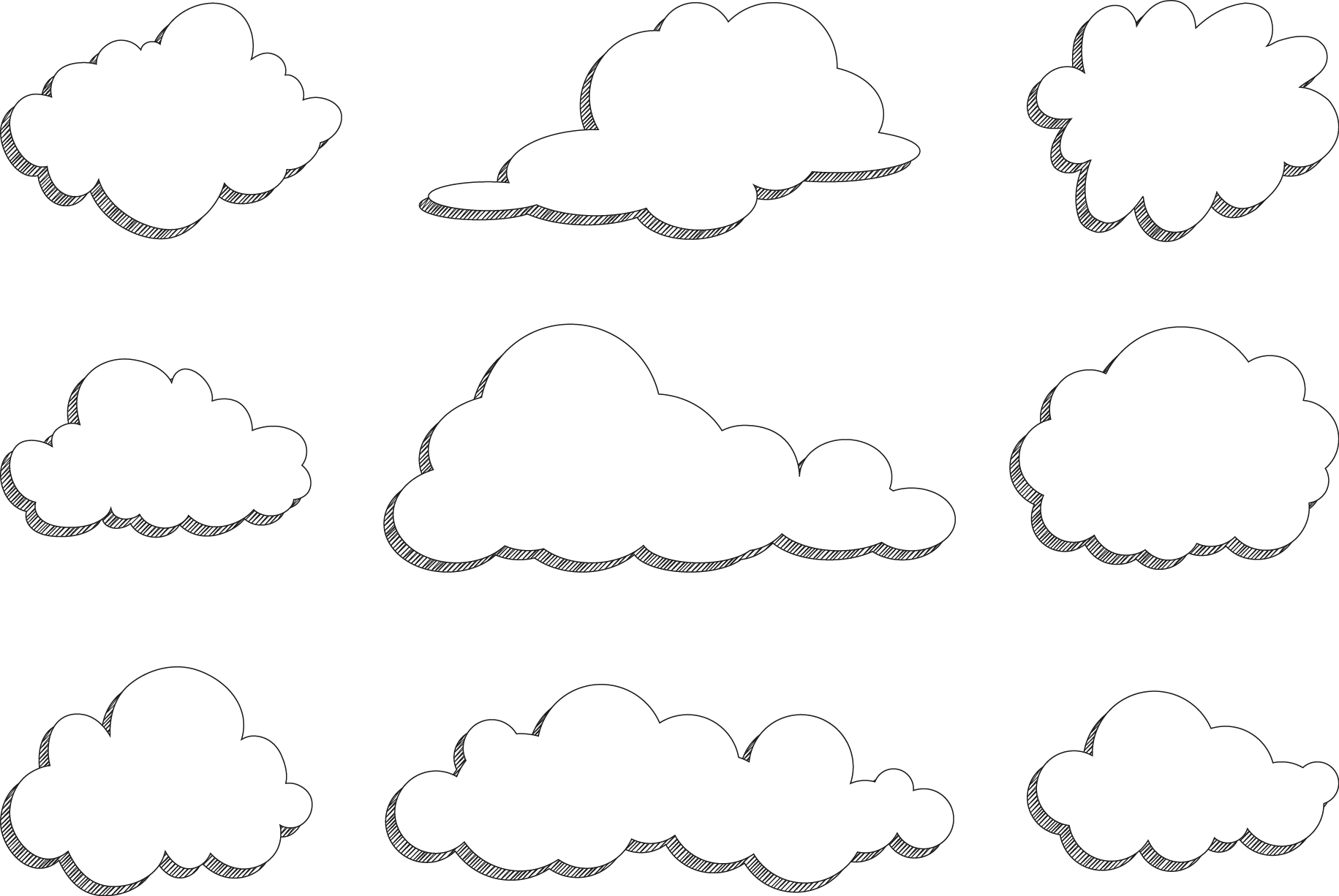 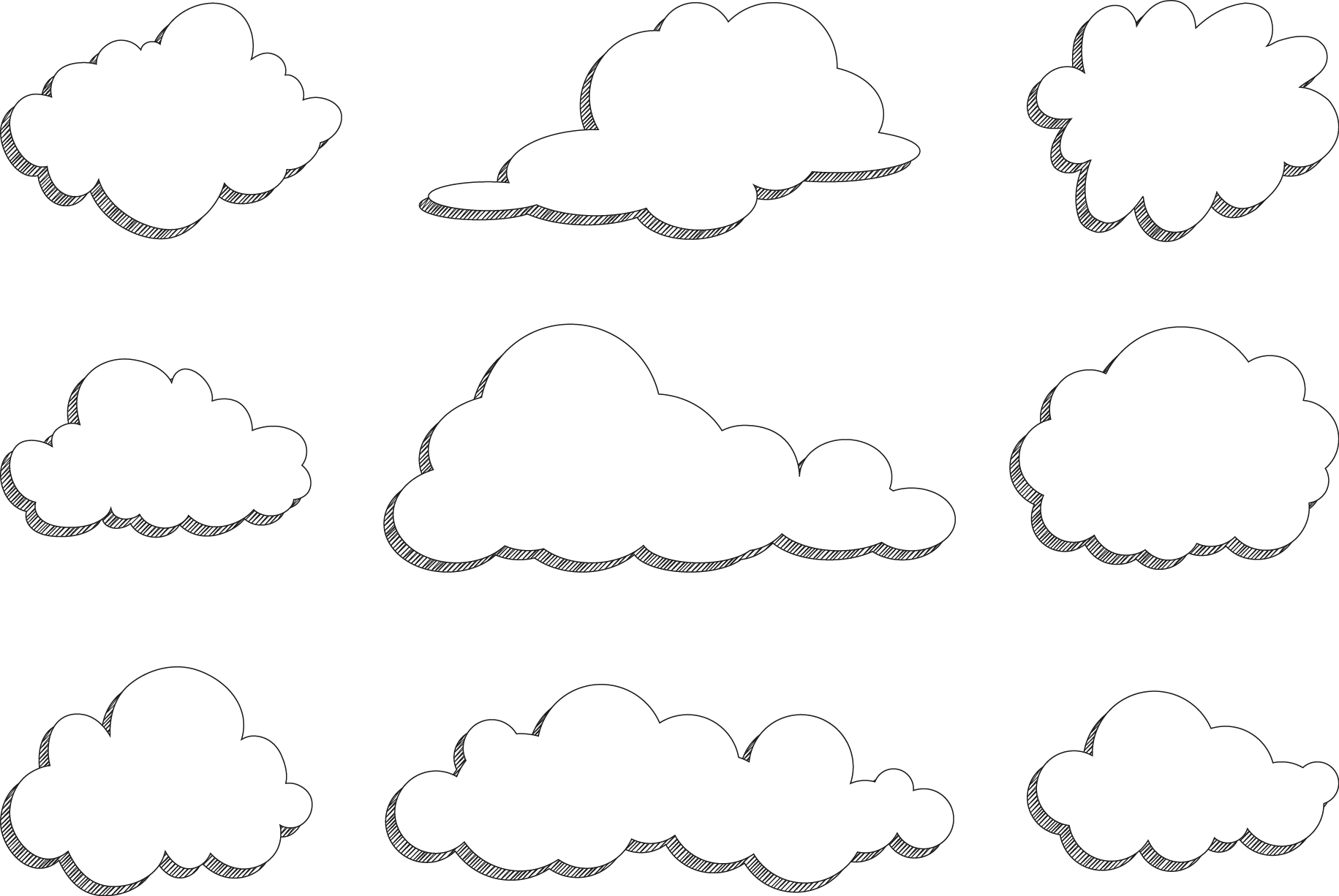 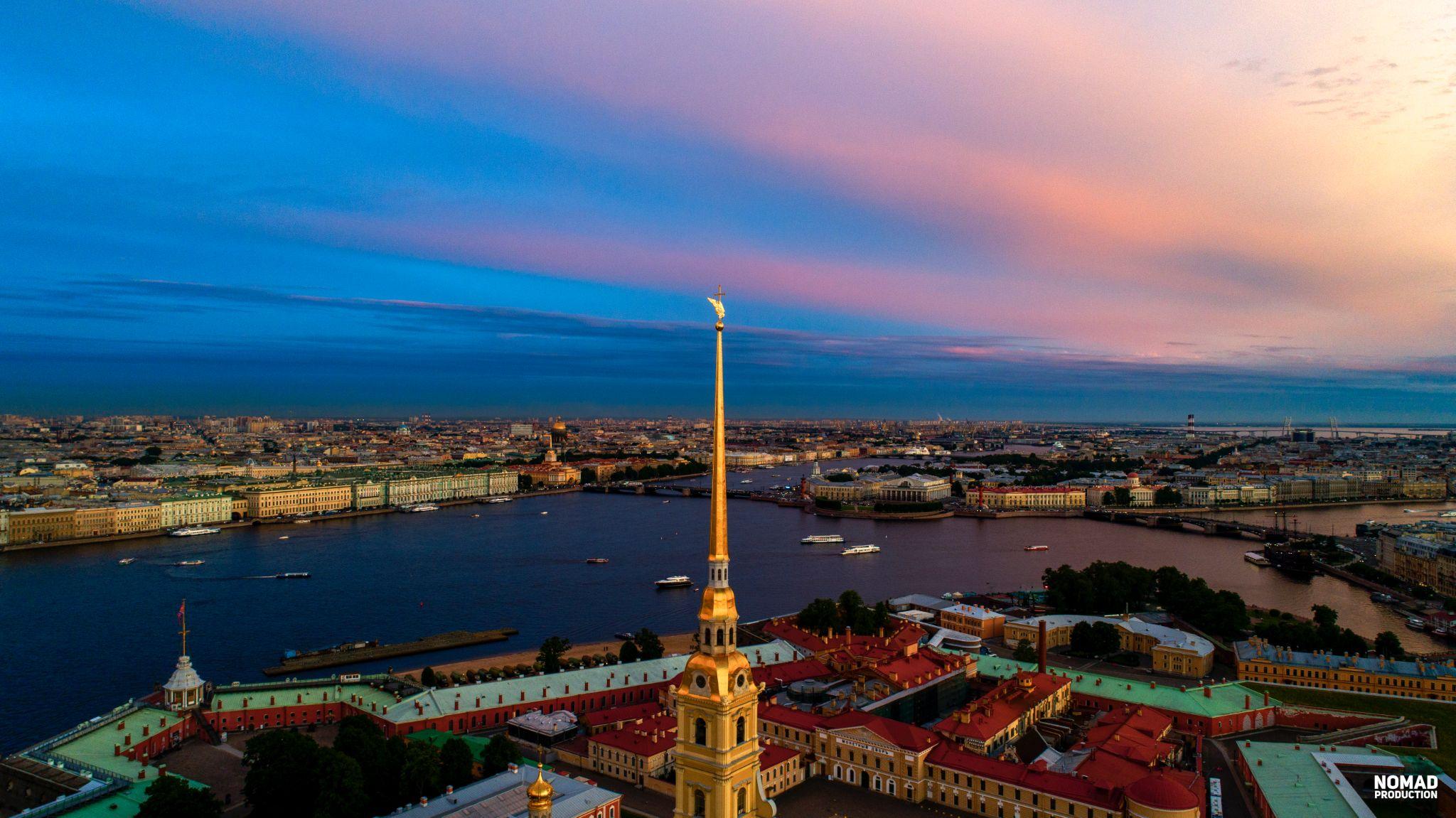 Ну, а золотой ангел парит над городом выше всех, потому что установлен на шпиле Петропавловского собора - самого высокого храма в городе.
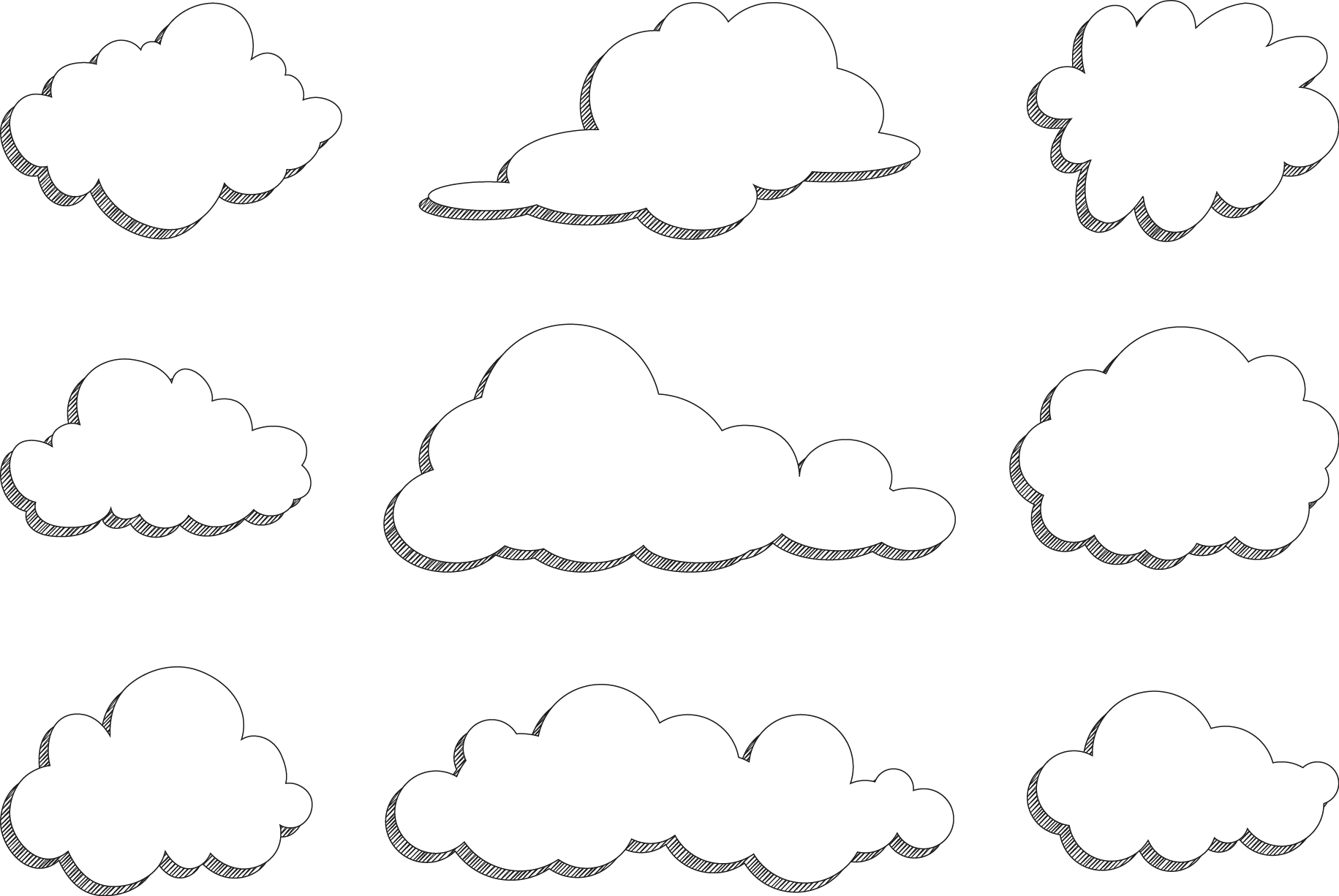 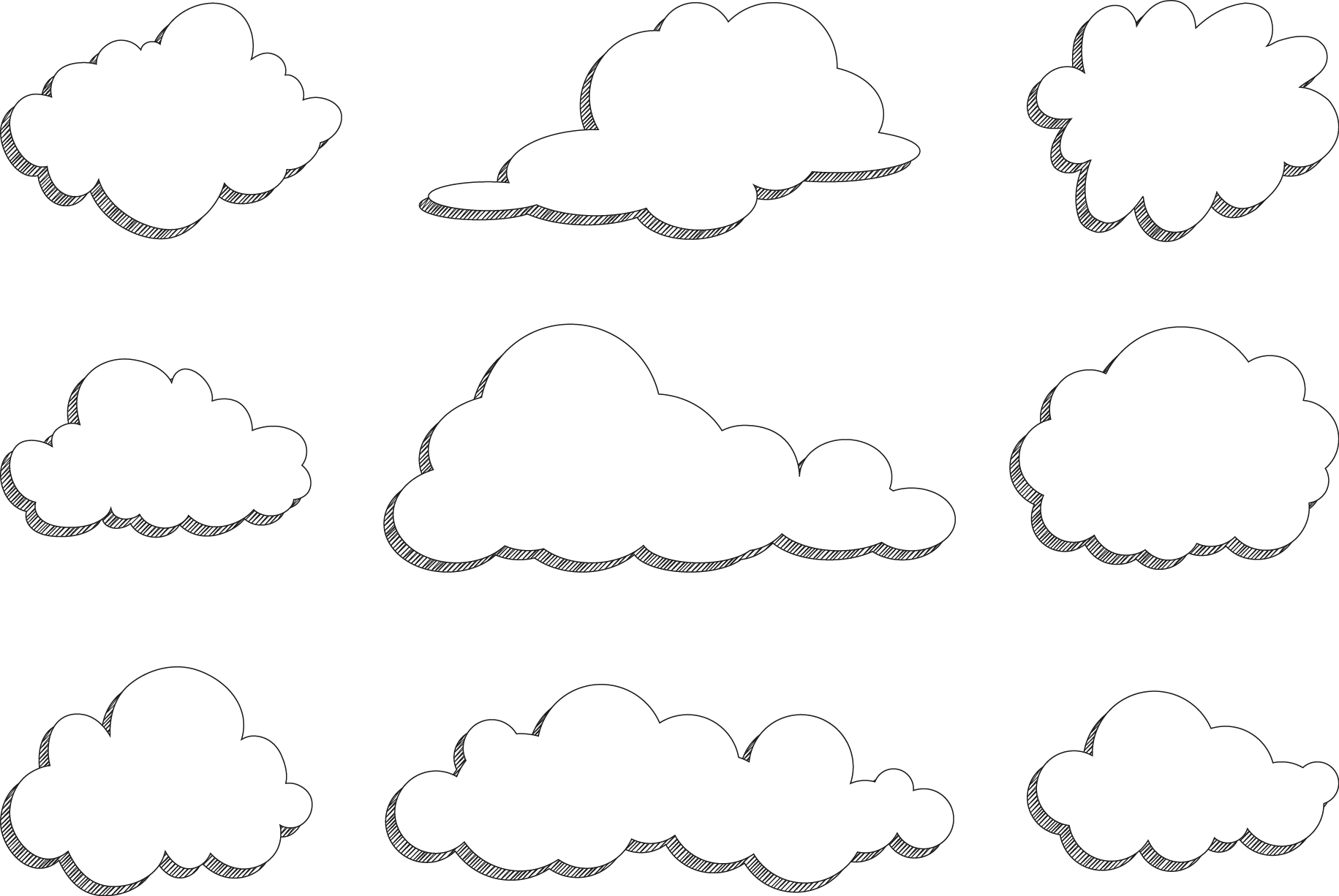 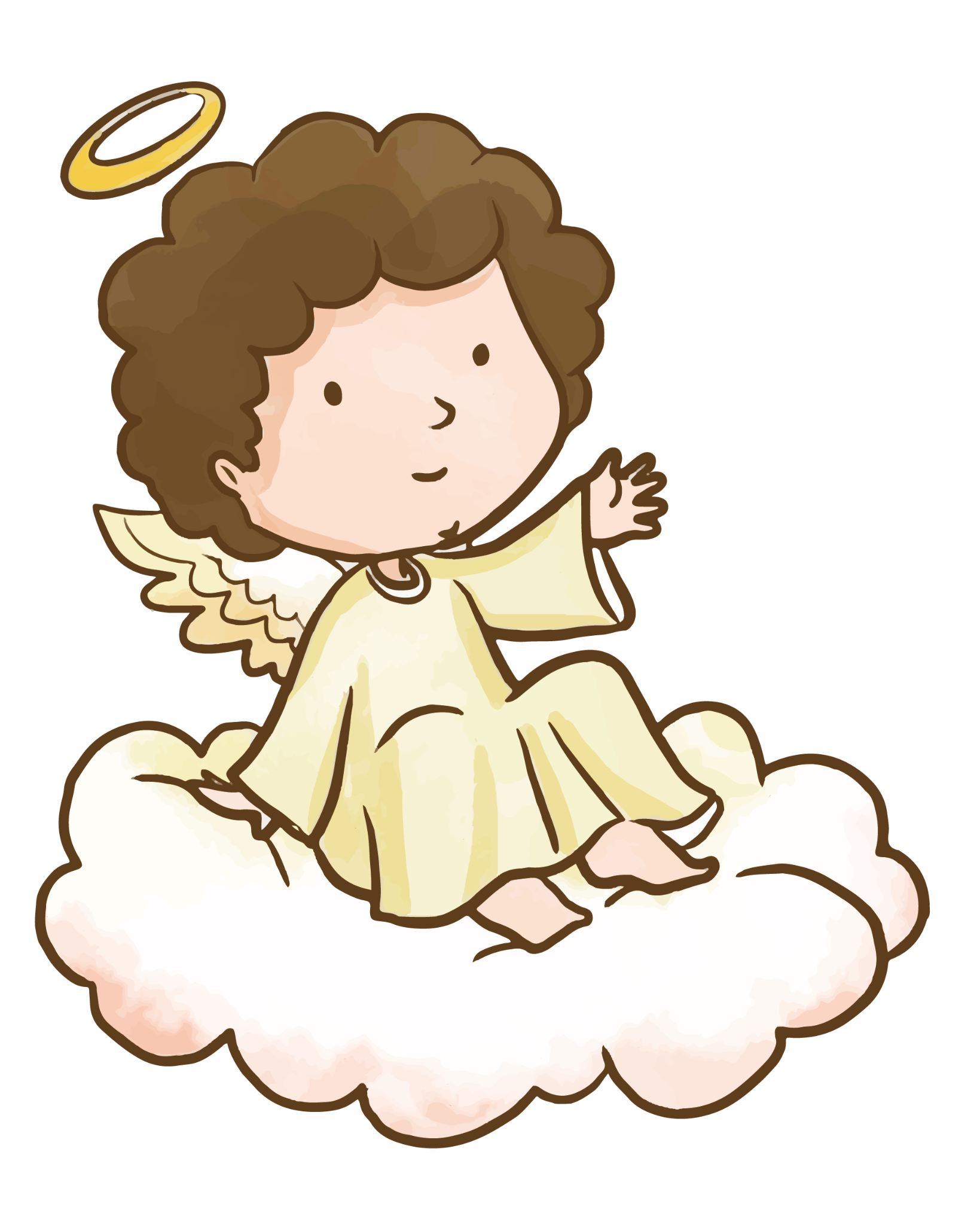 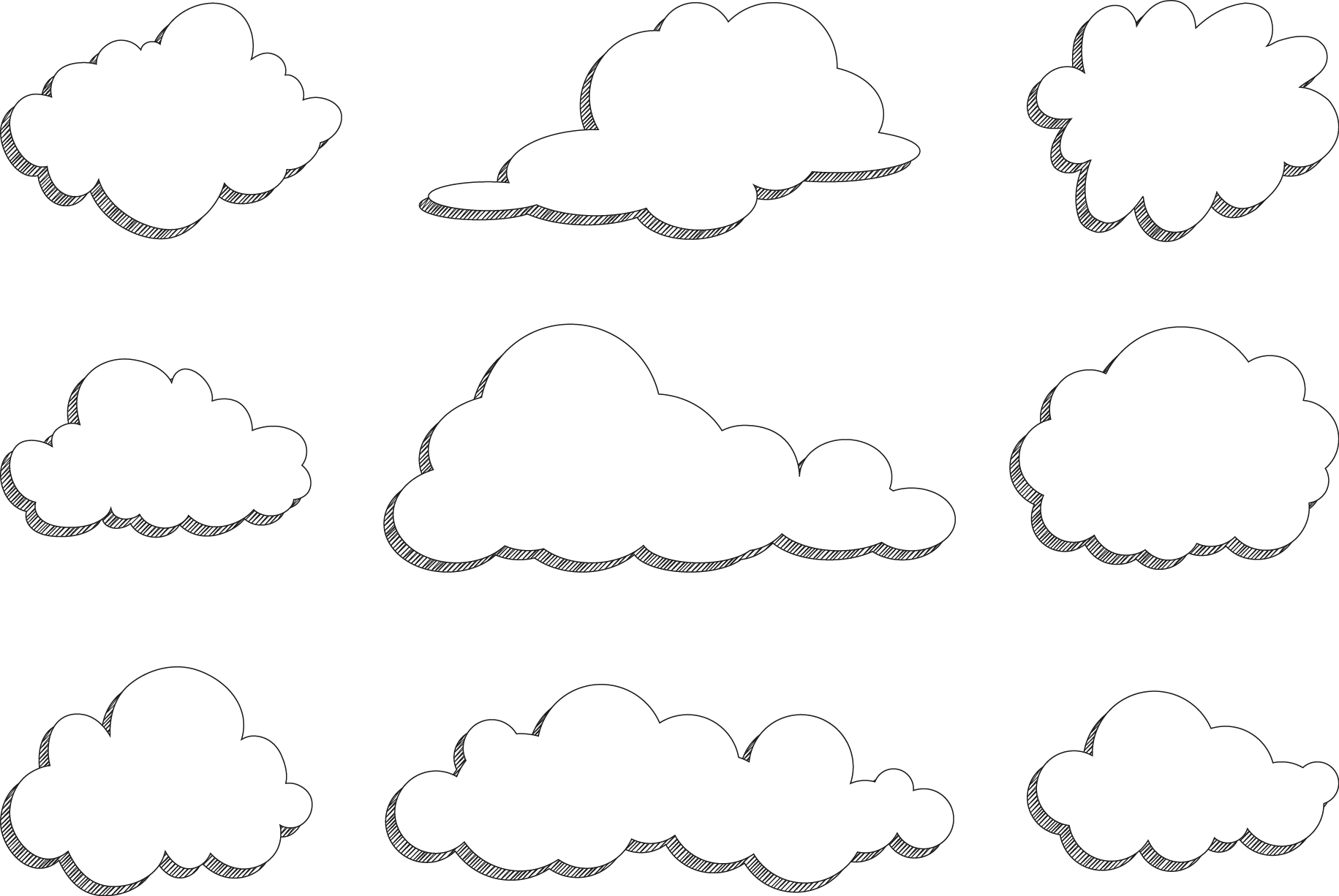 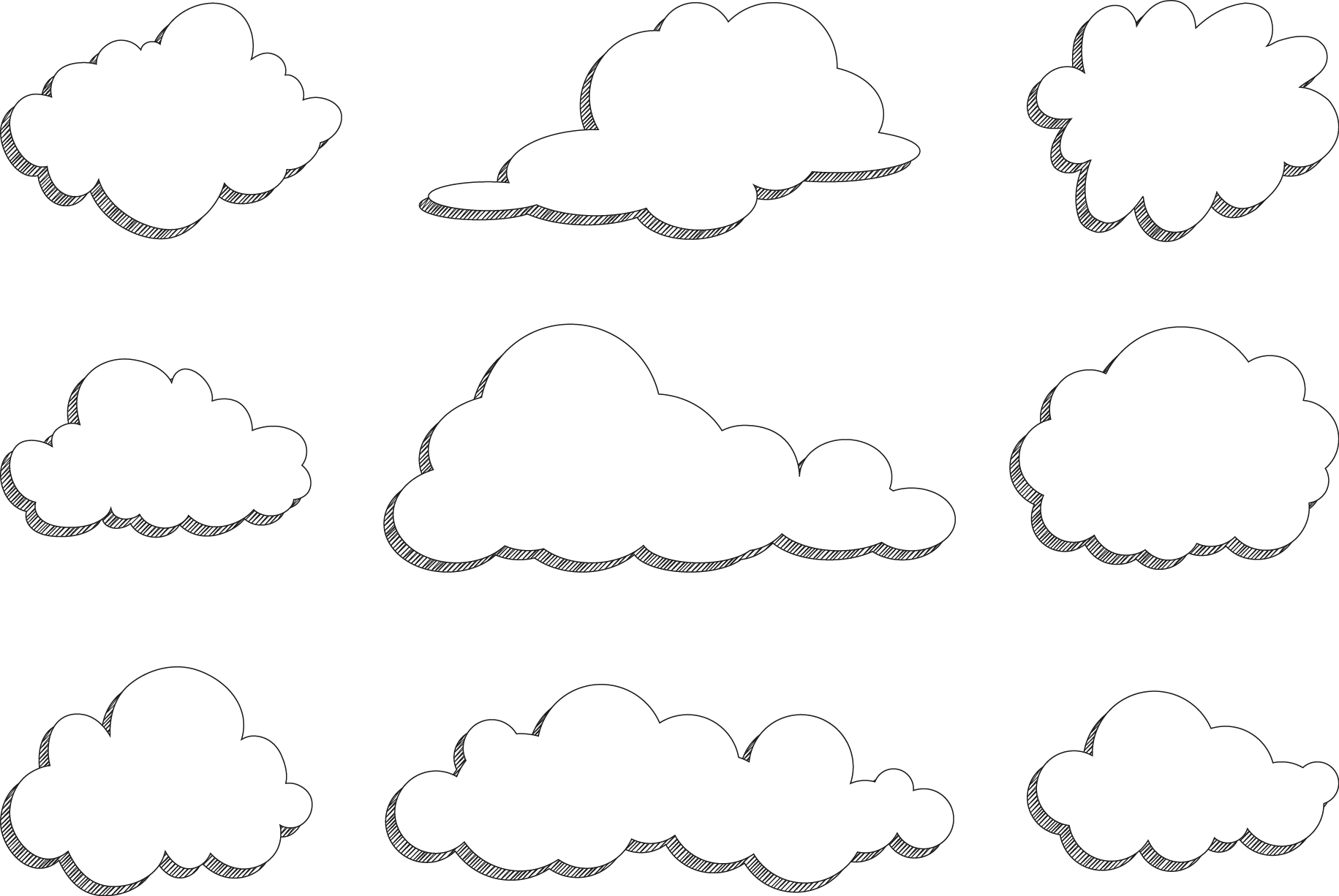 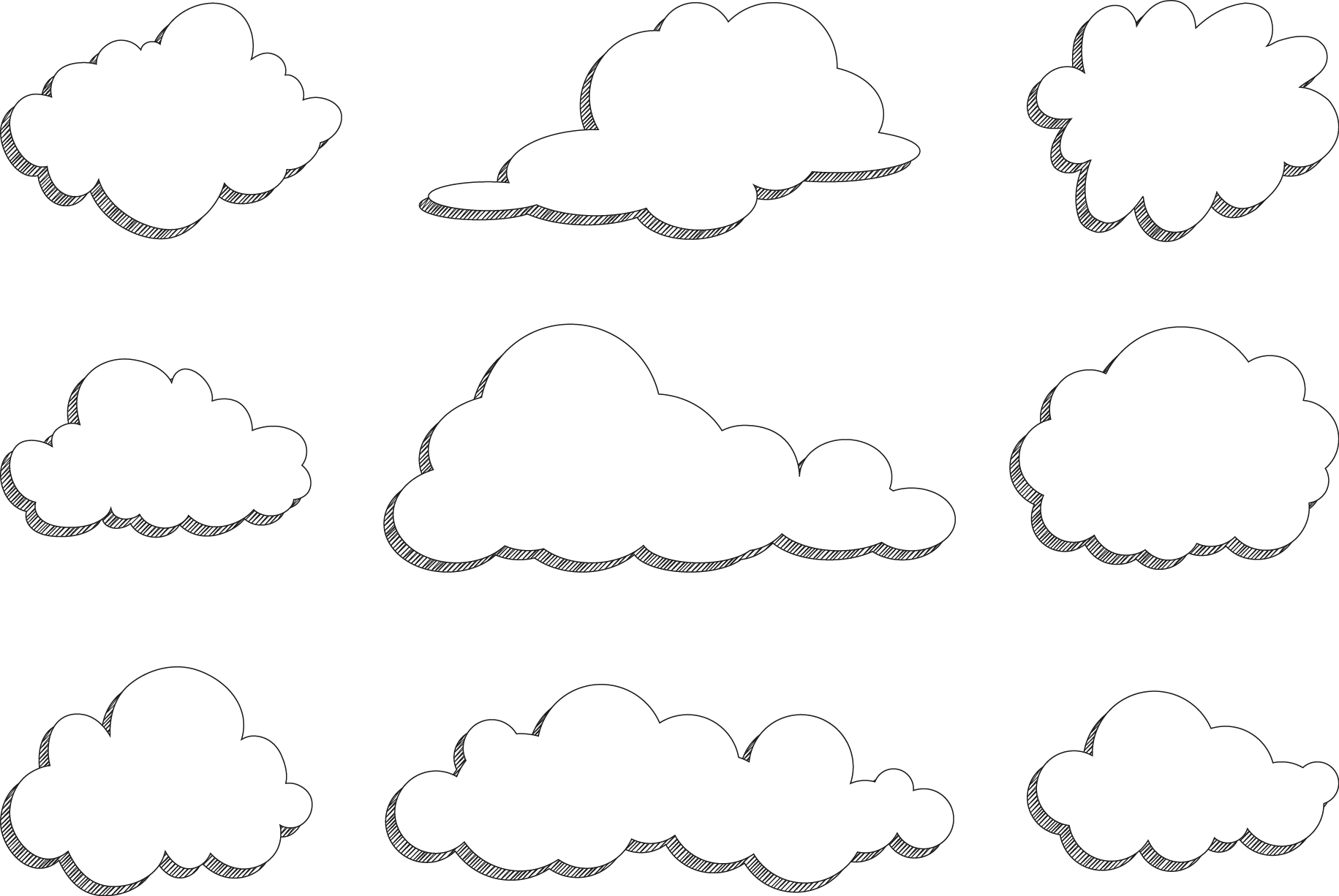 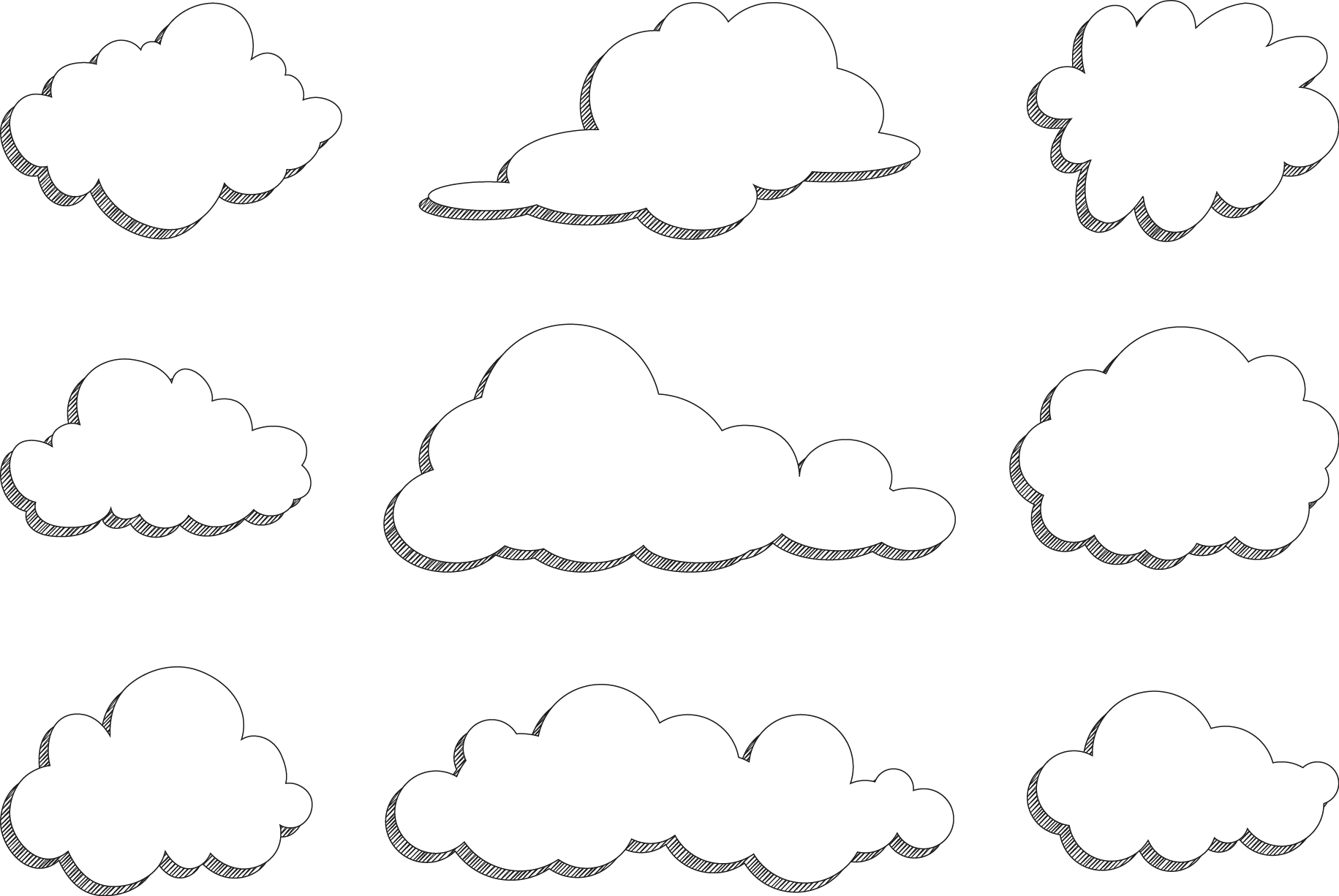 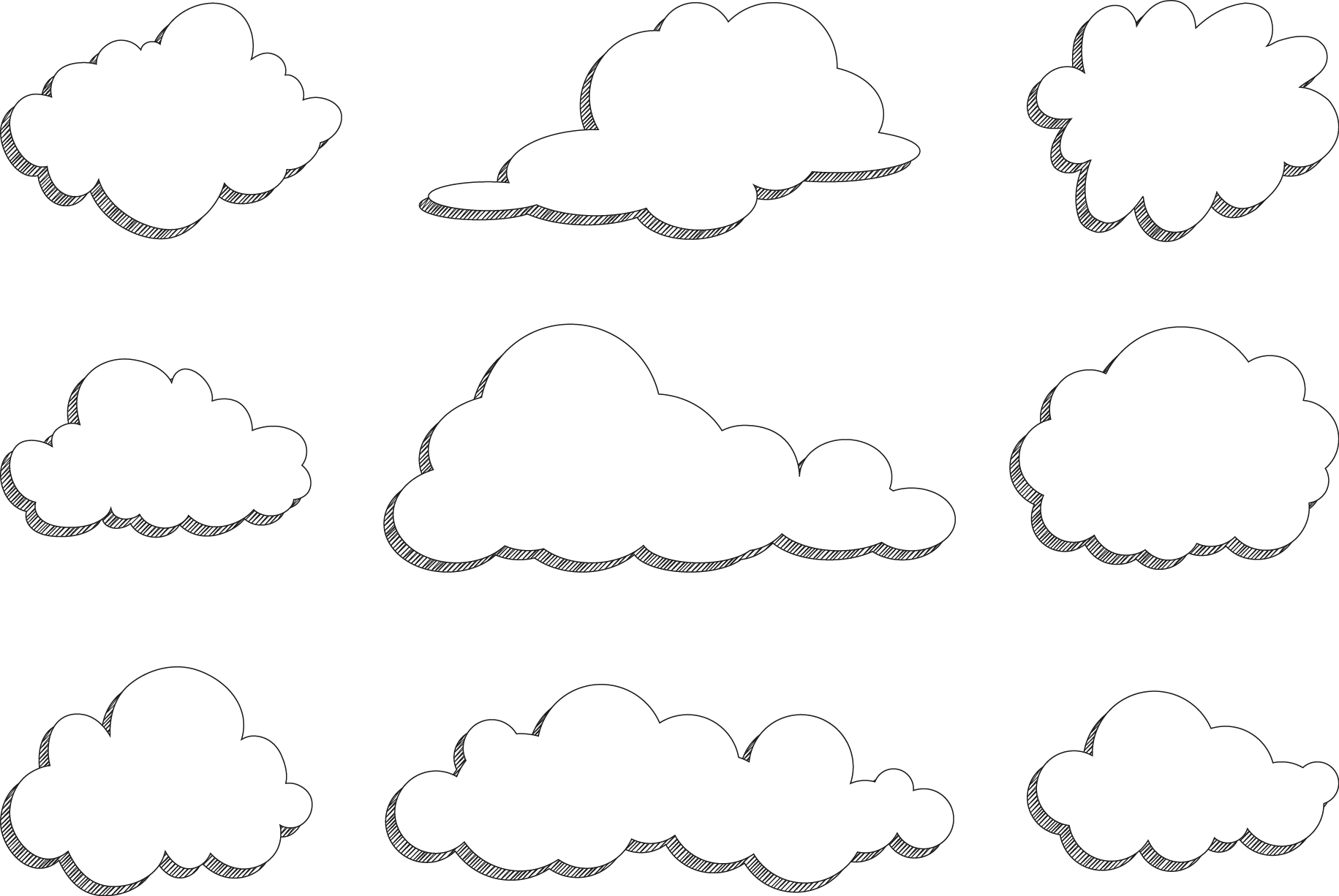 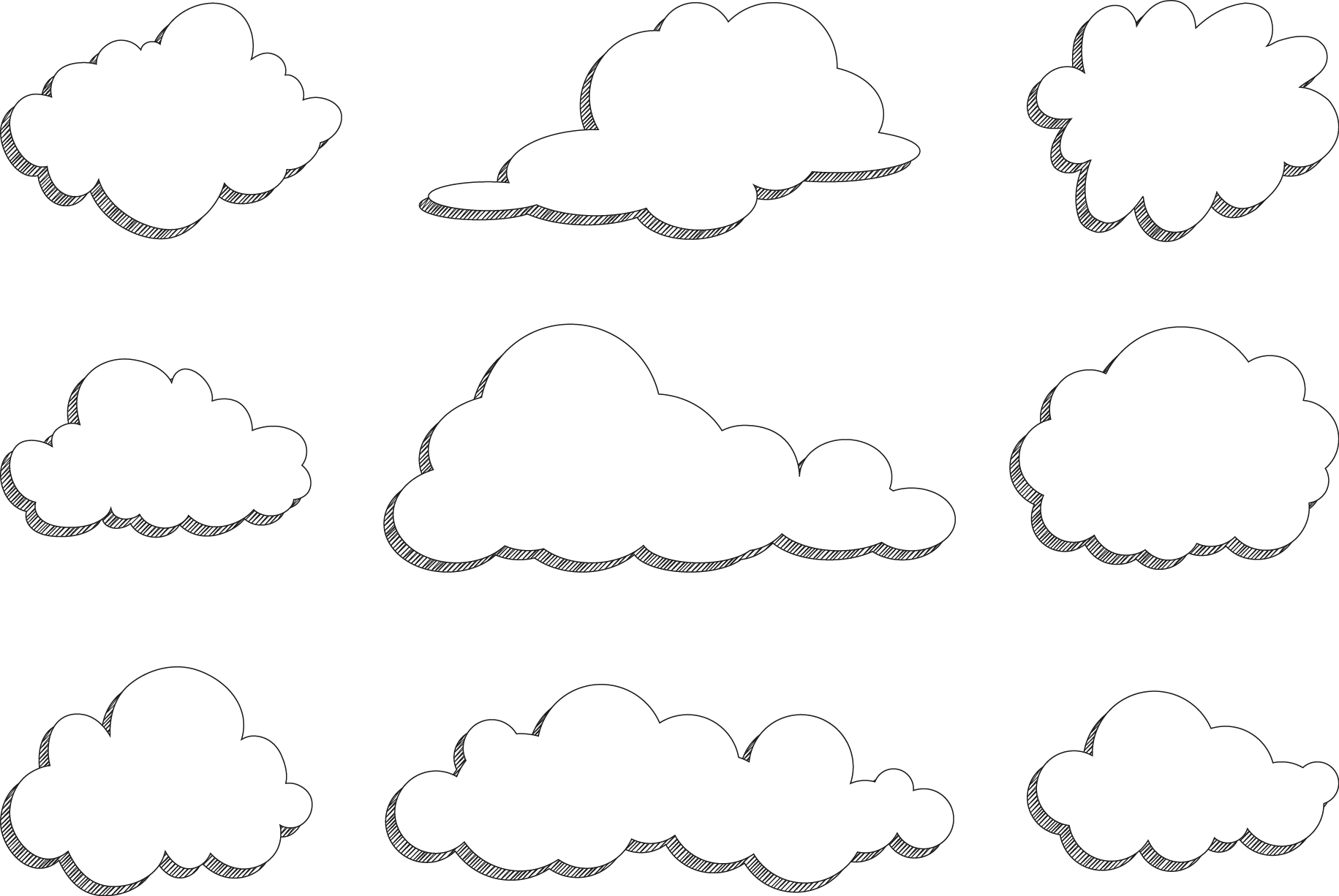 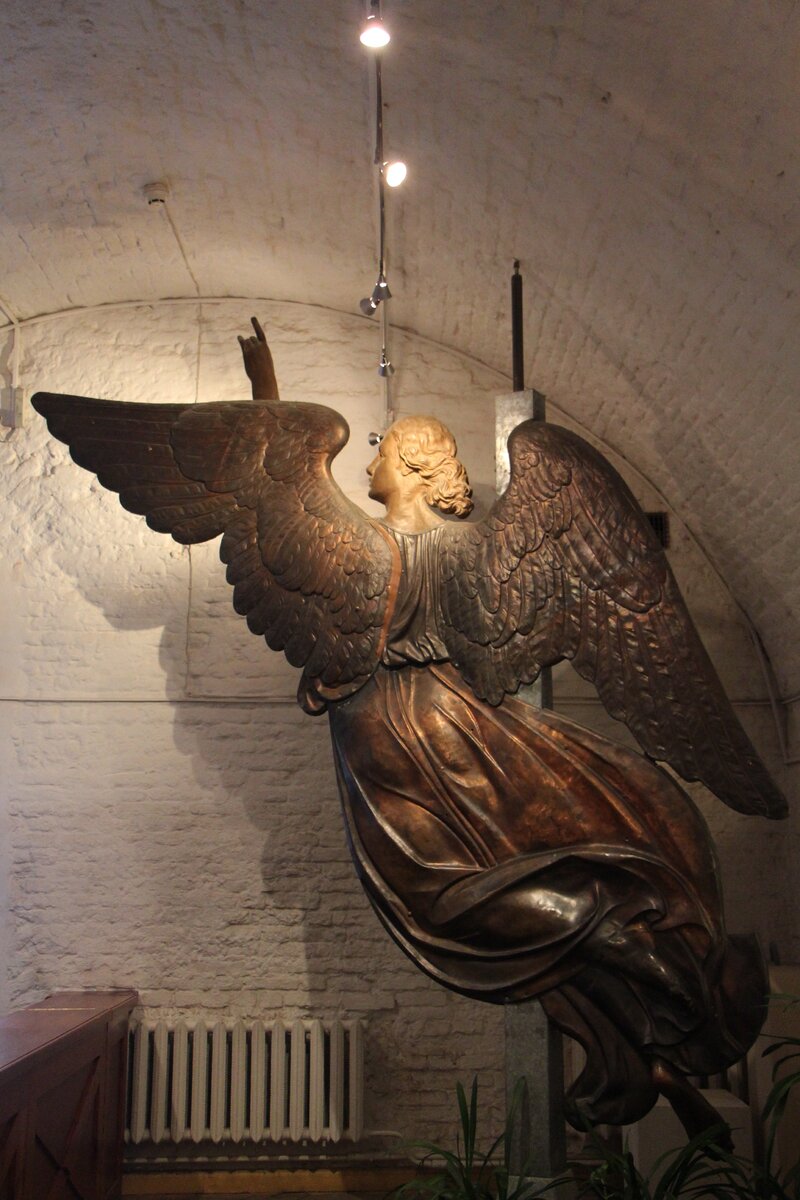 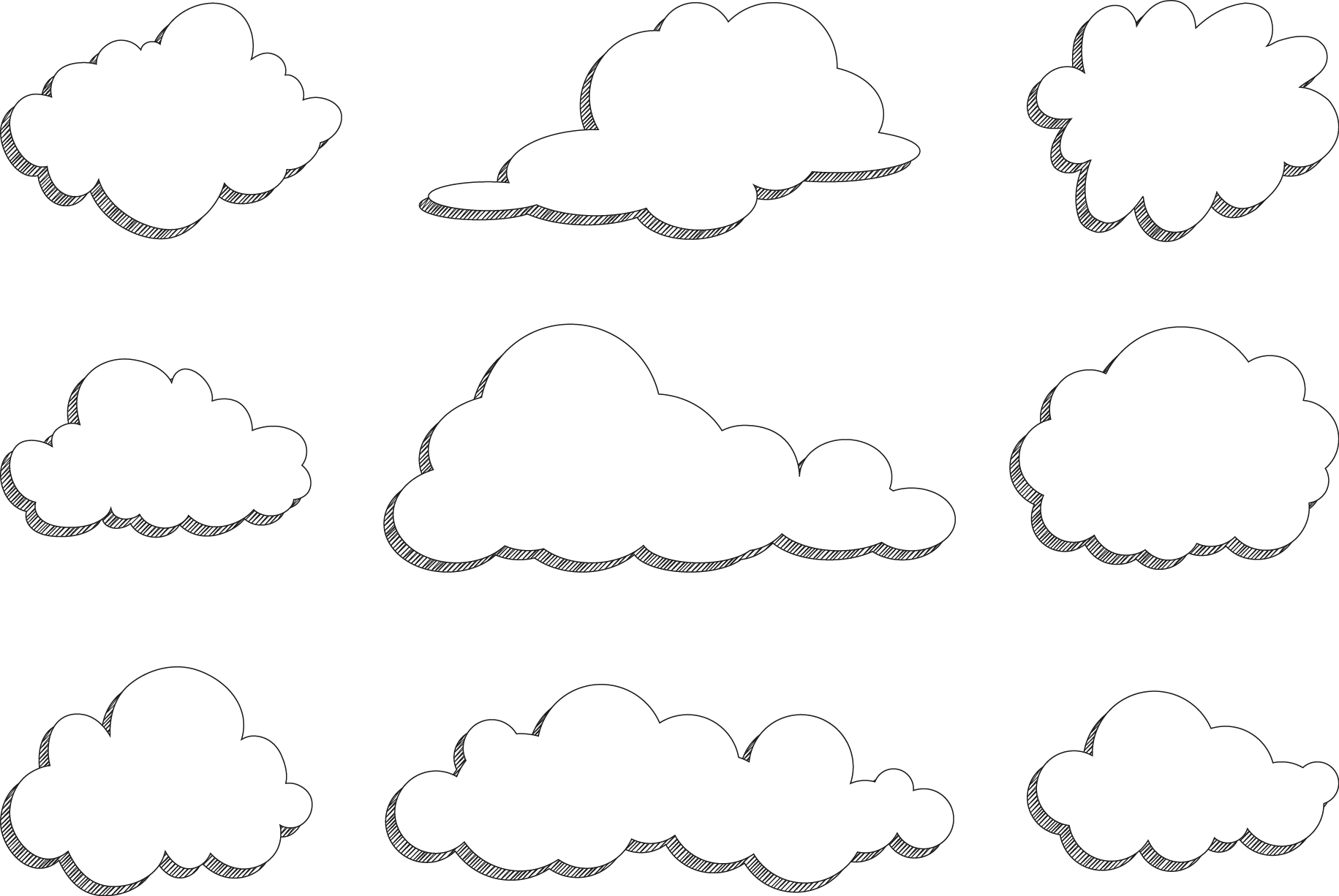 Копию ангела можно увидеть в Невской куртине Петропавловской крепости
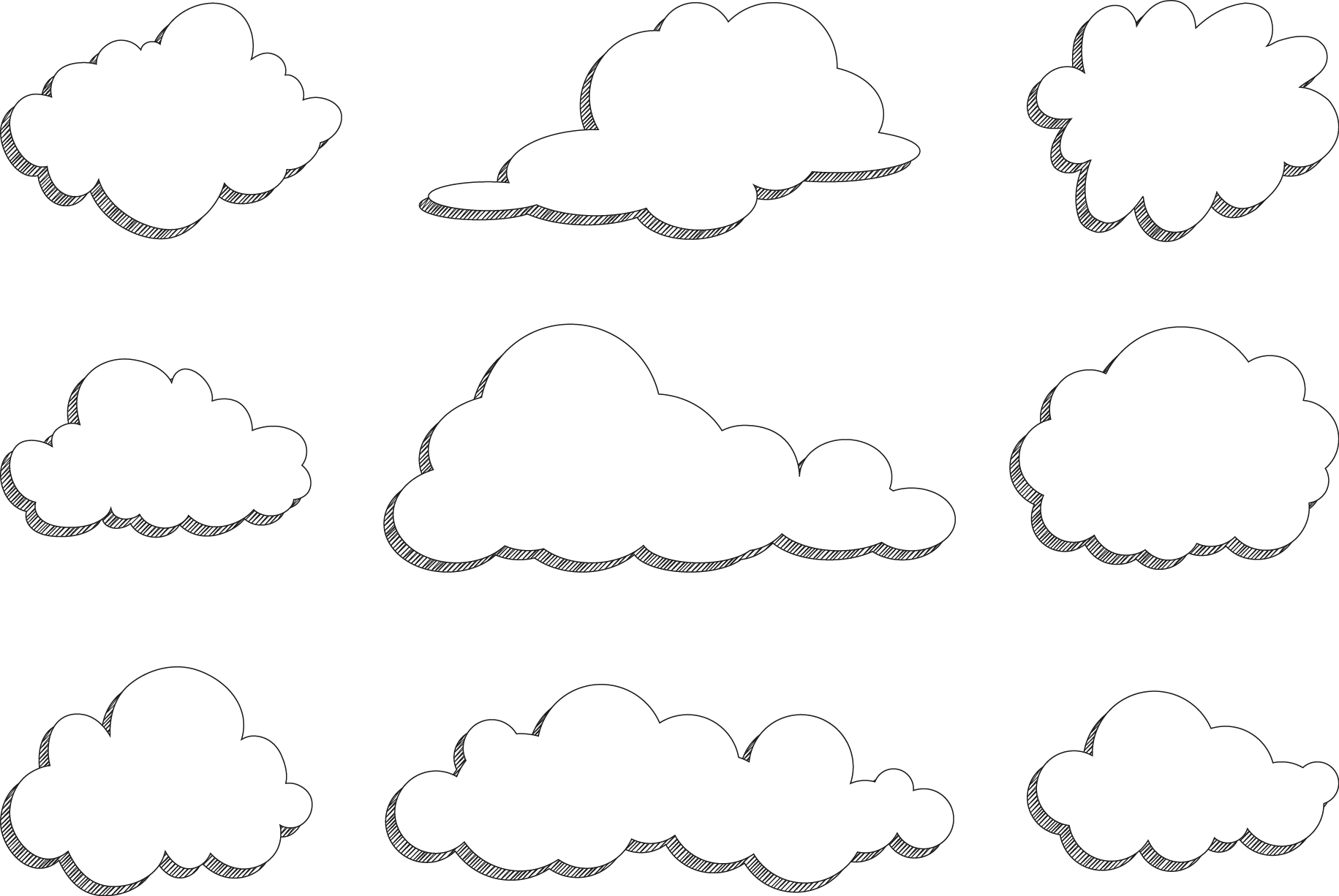 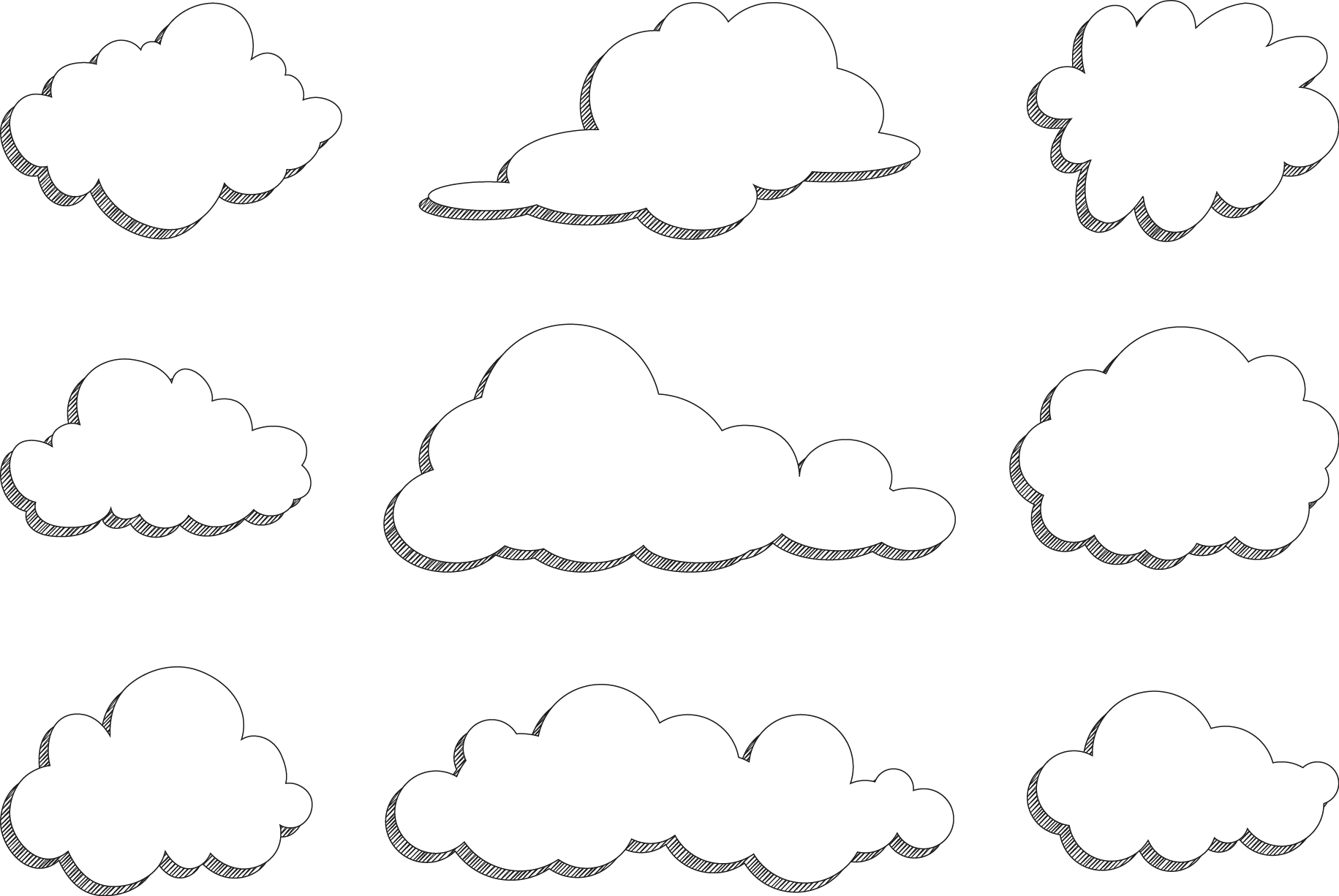 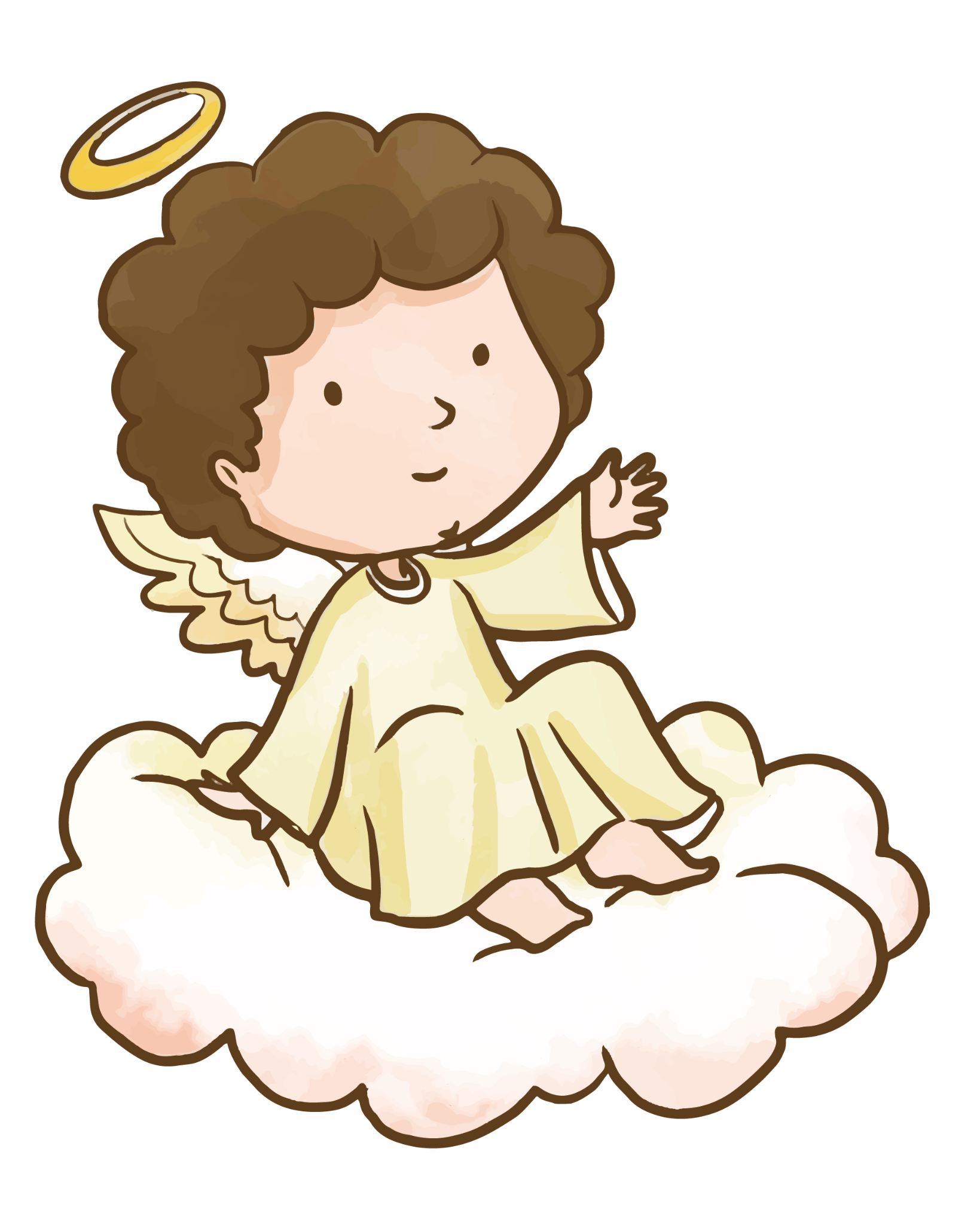 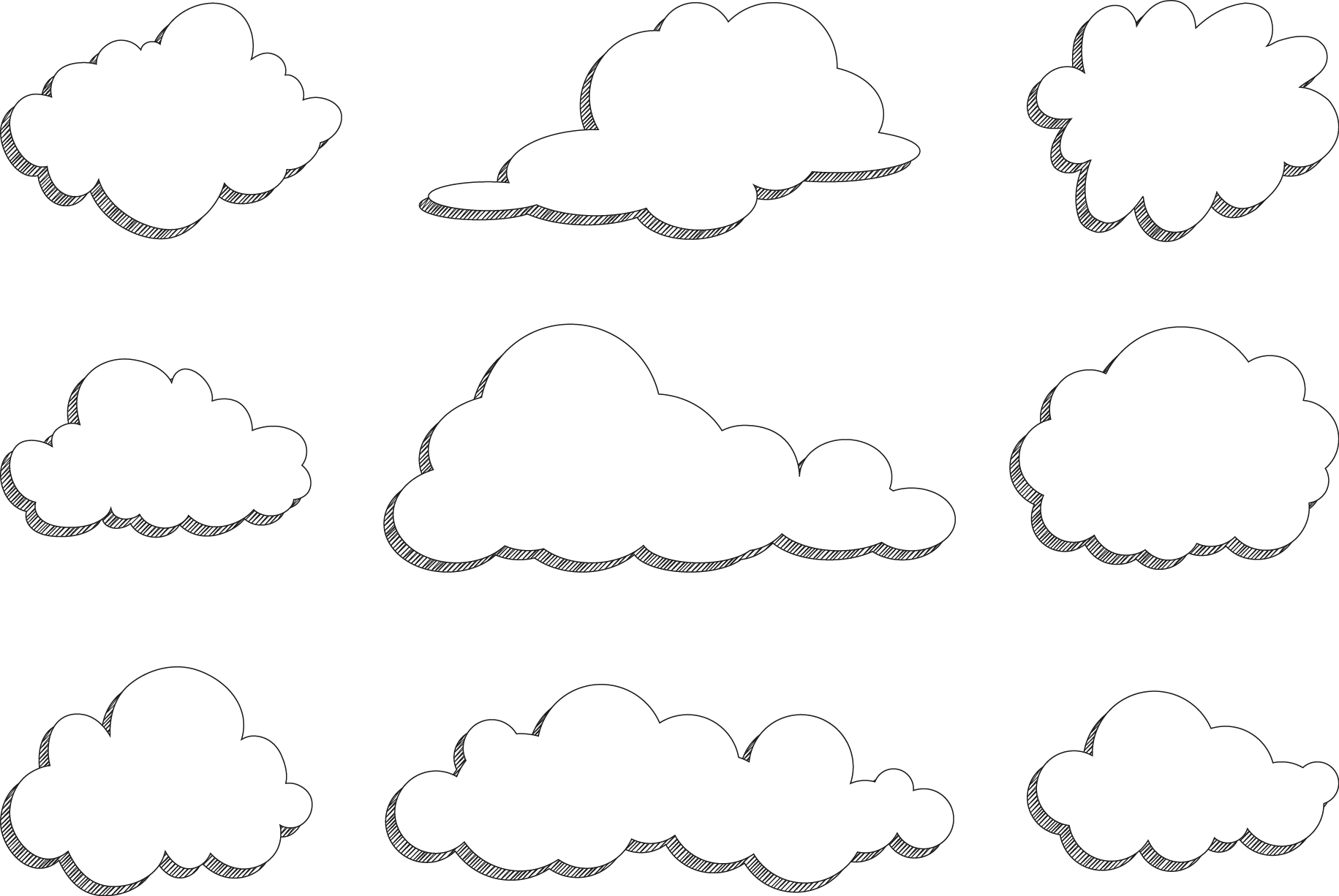 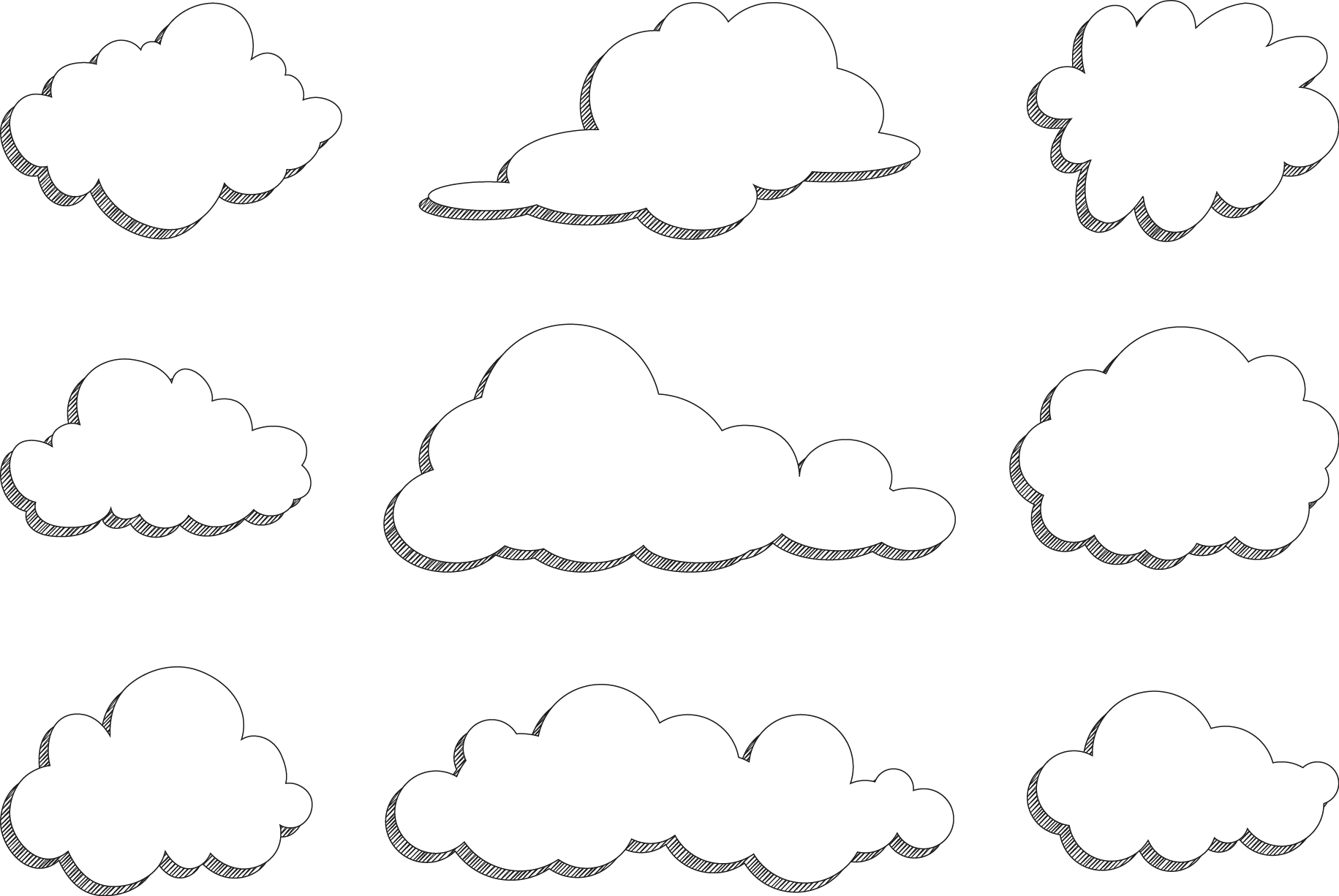 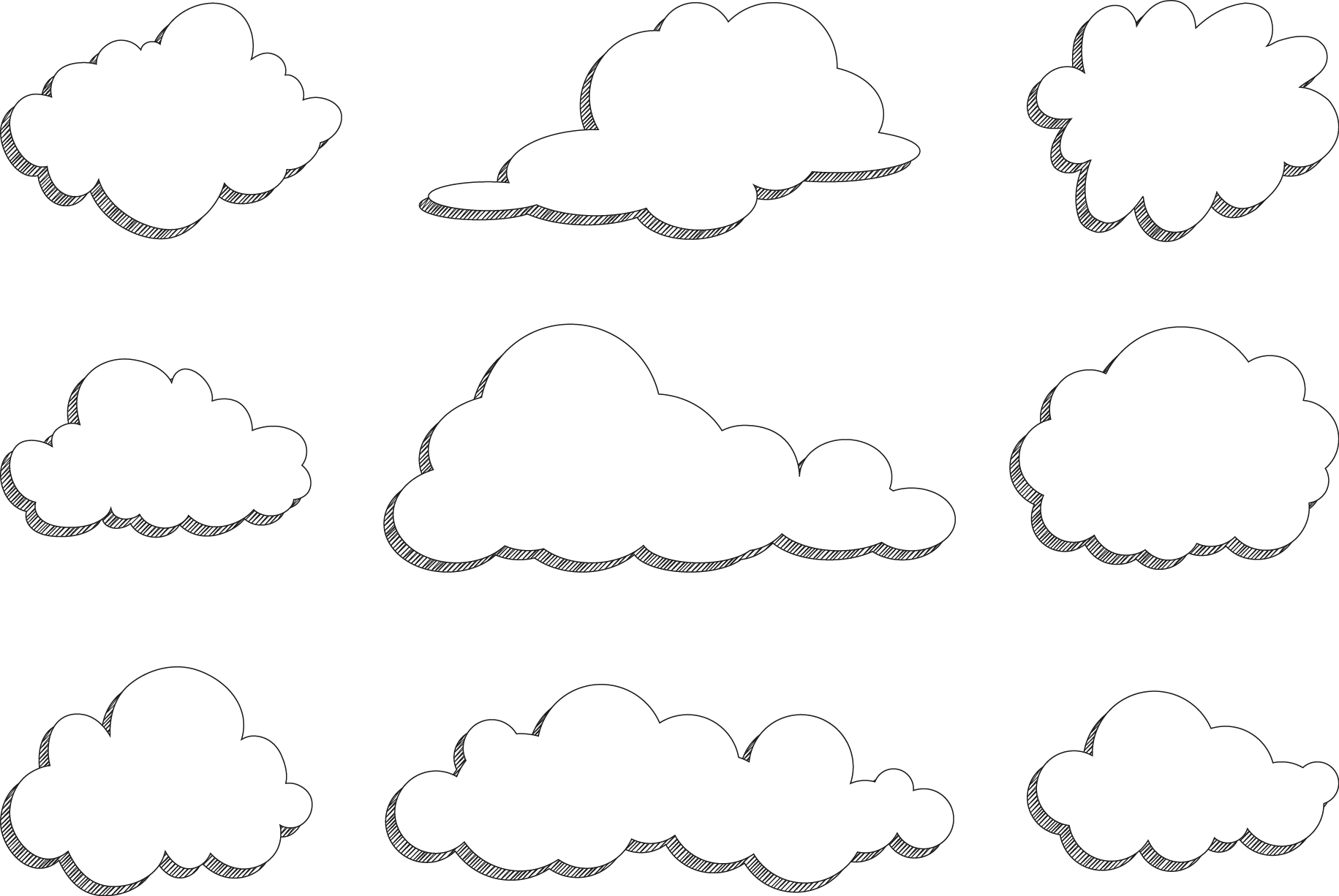 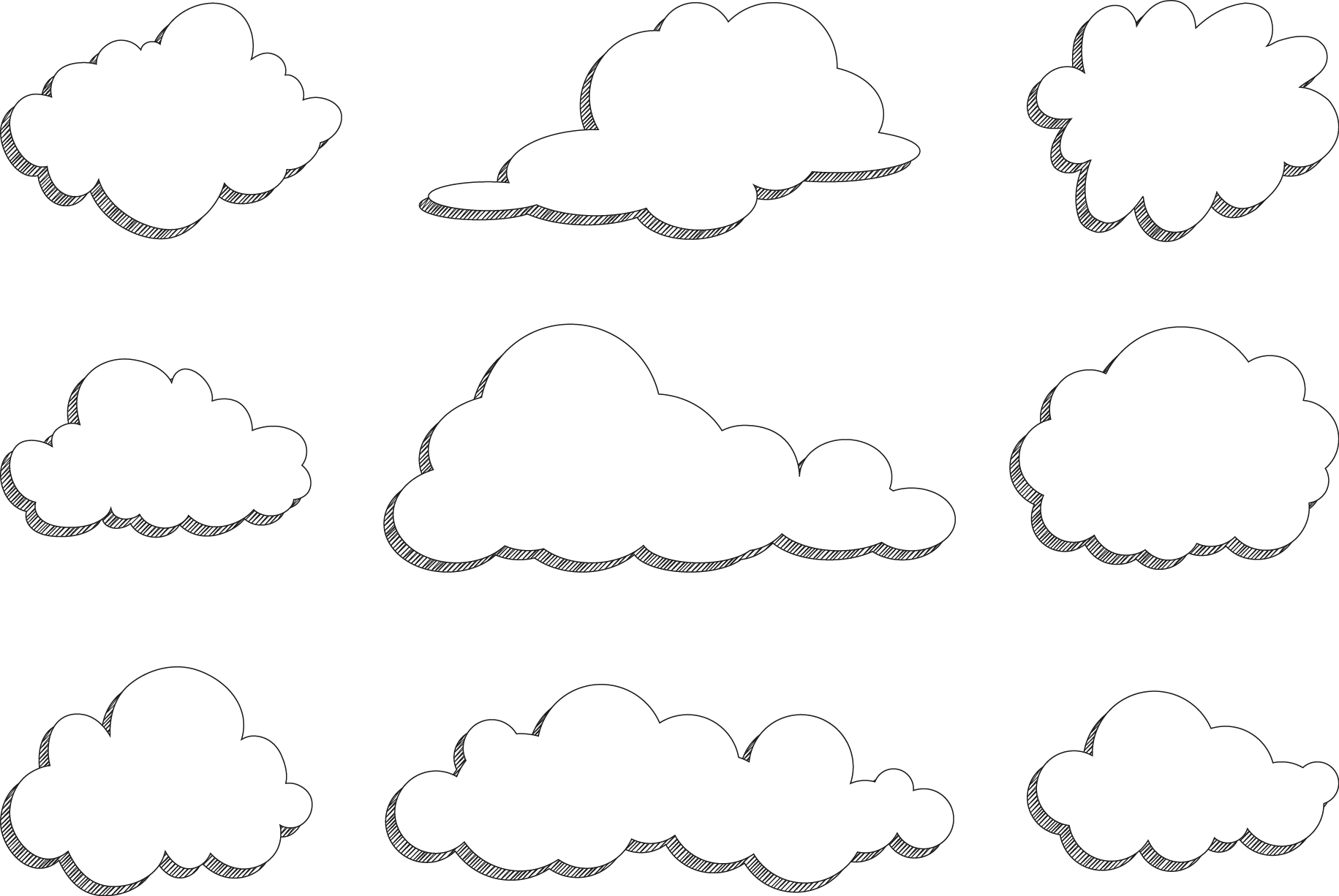 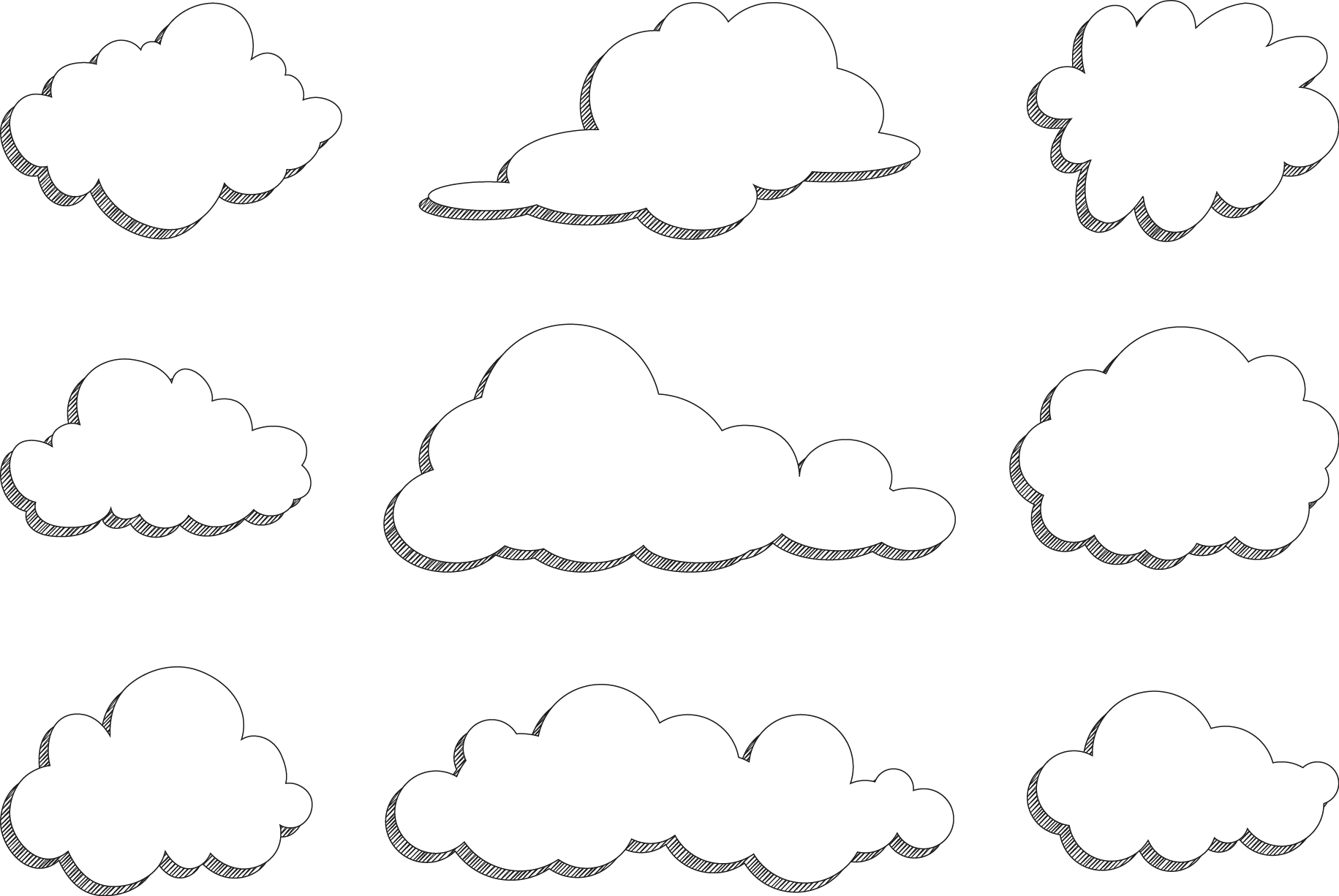 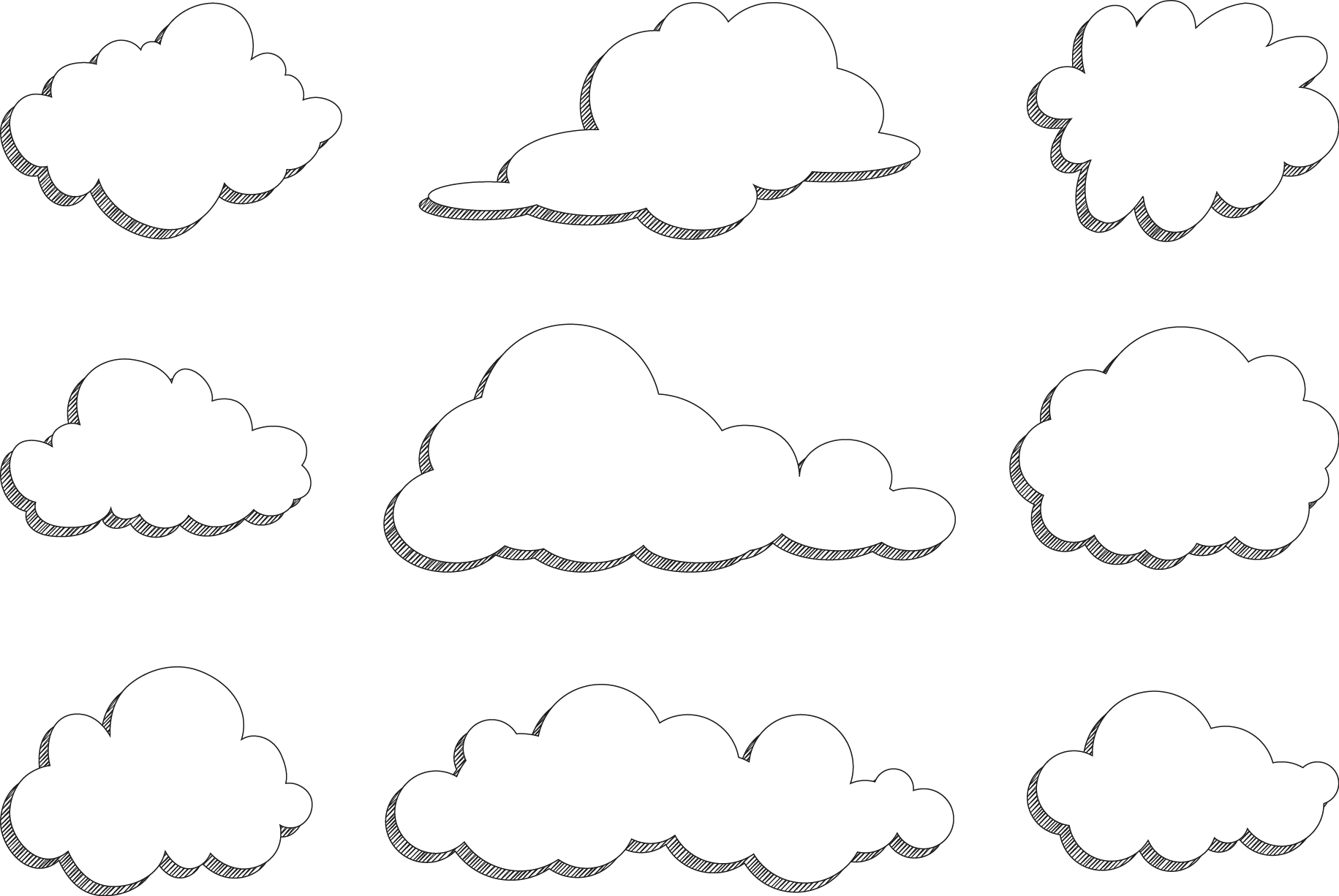 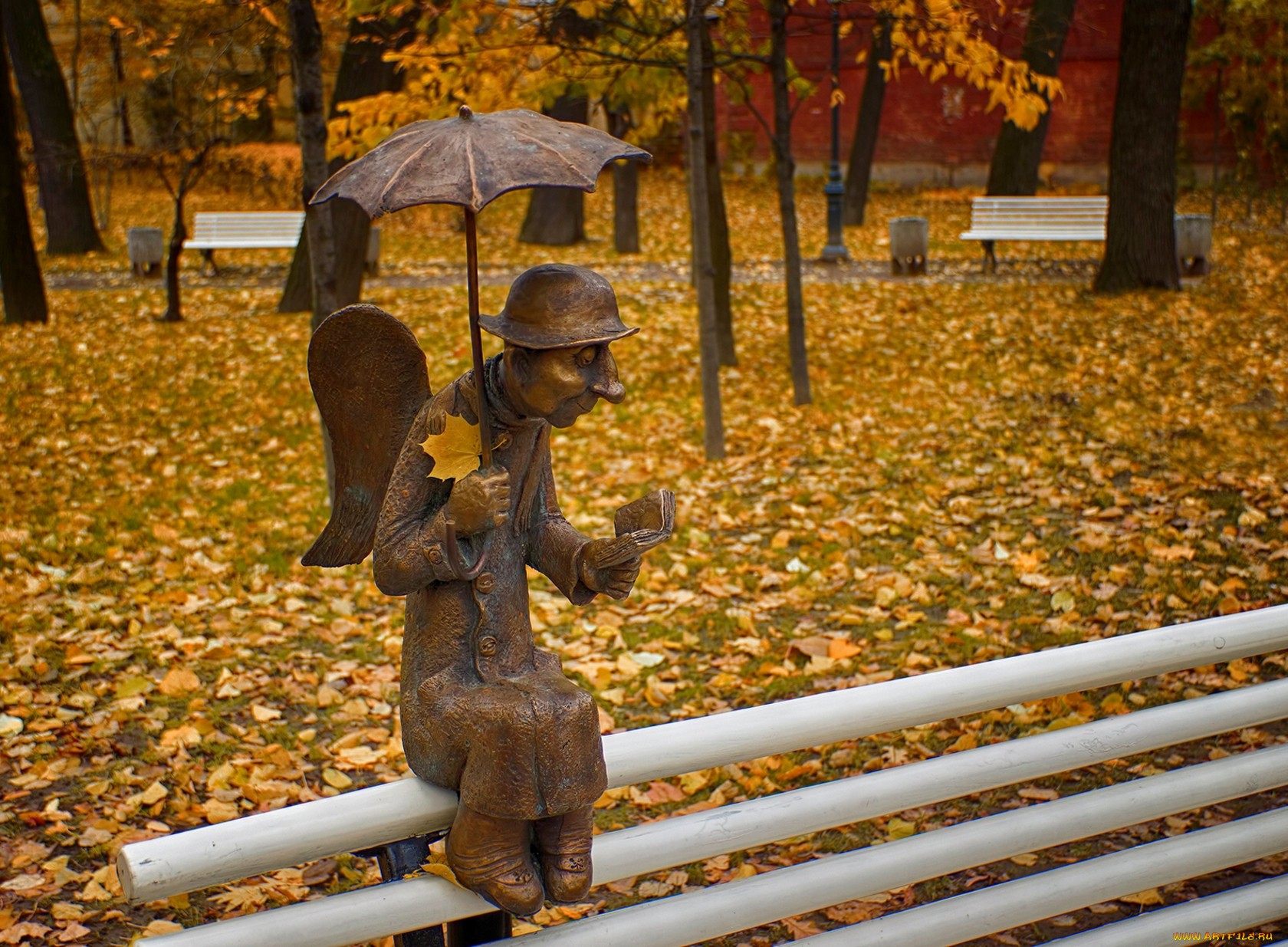 Ещё хочу пригласить вас, мои маленькие друзья, в Измайловский парк. Там, недалеко от Молодёжного театра, обжил одну из скамеечек самый прелестный и трогательный петербургский ангелочек.
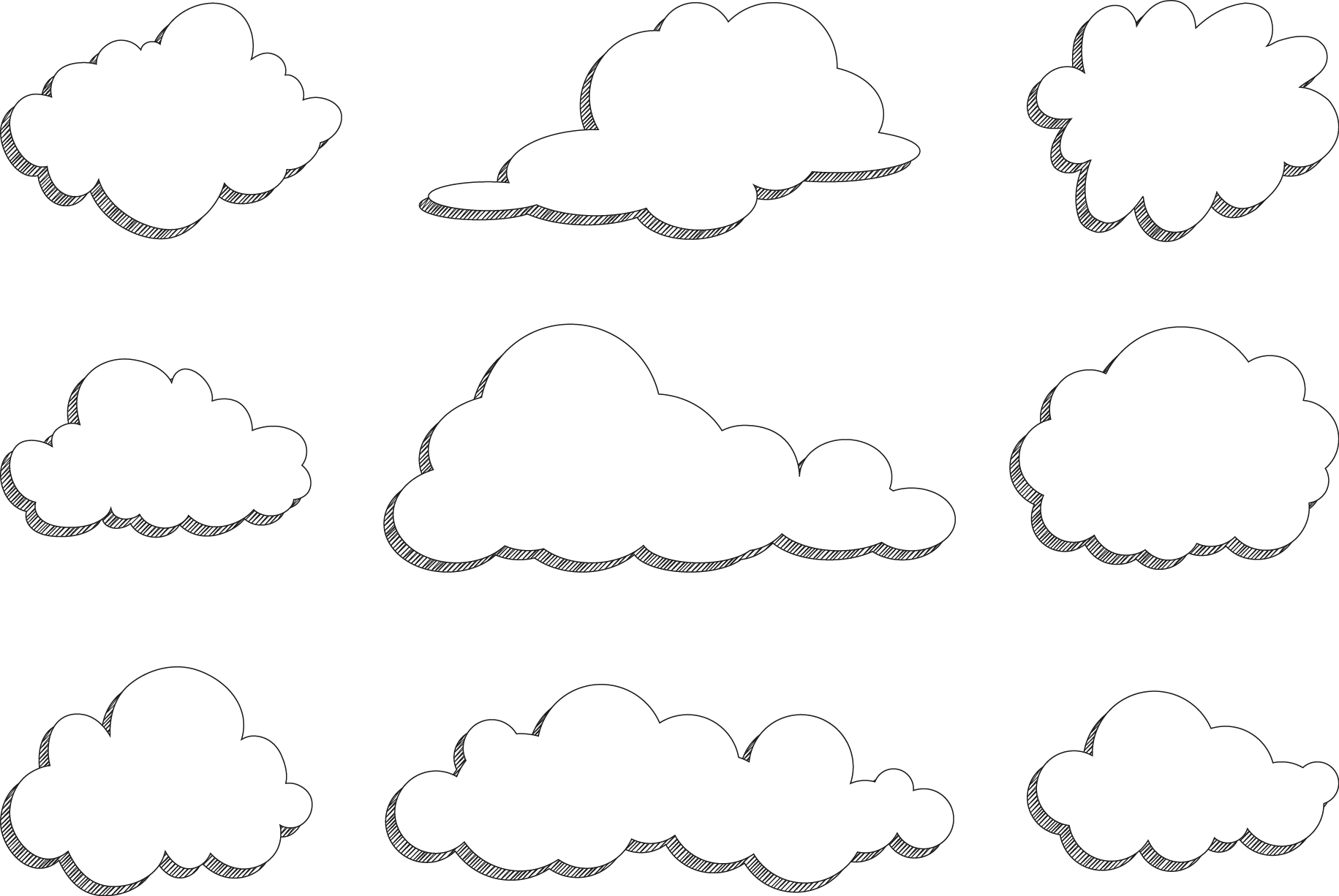 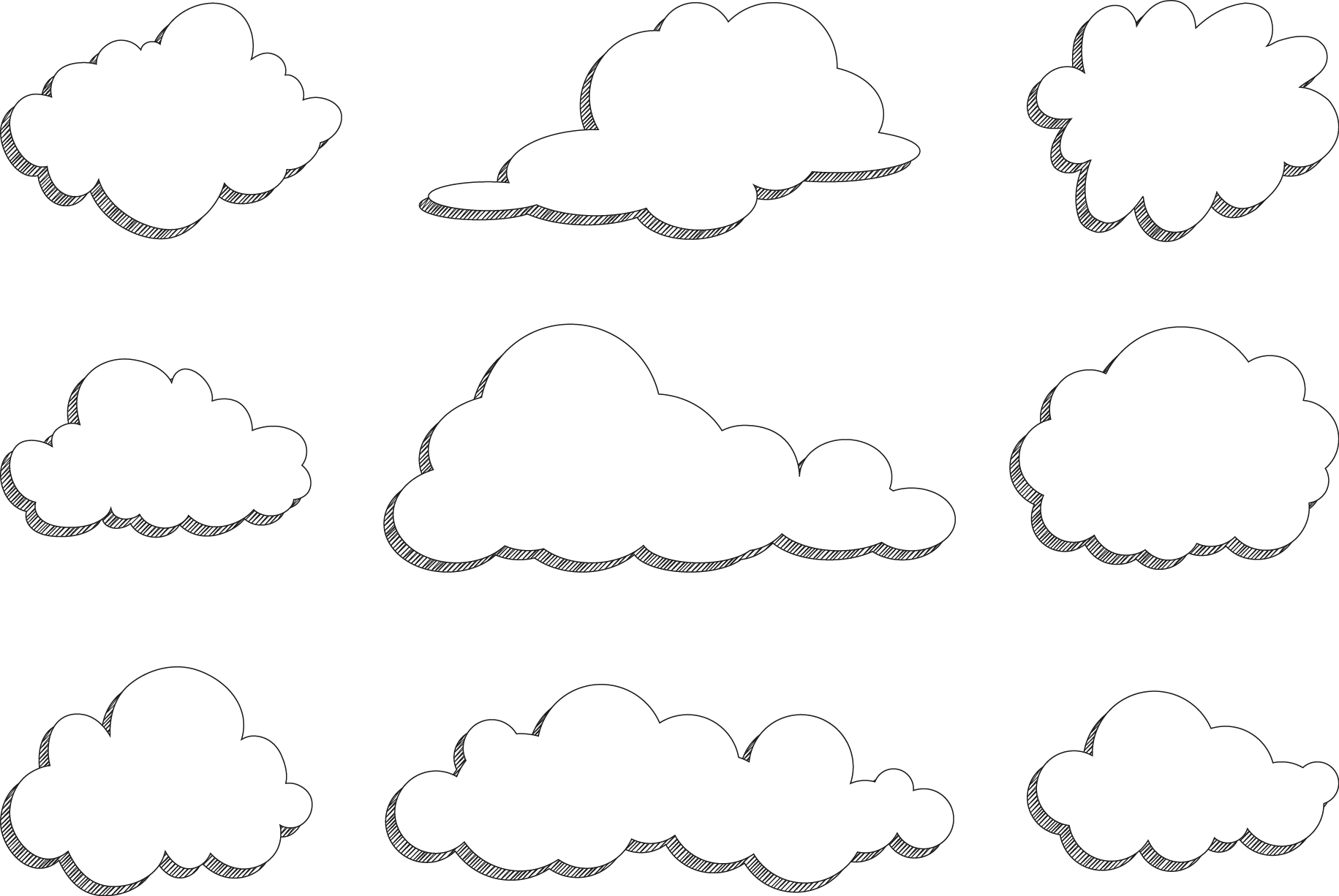 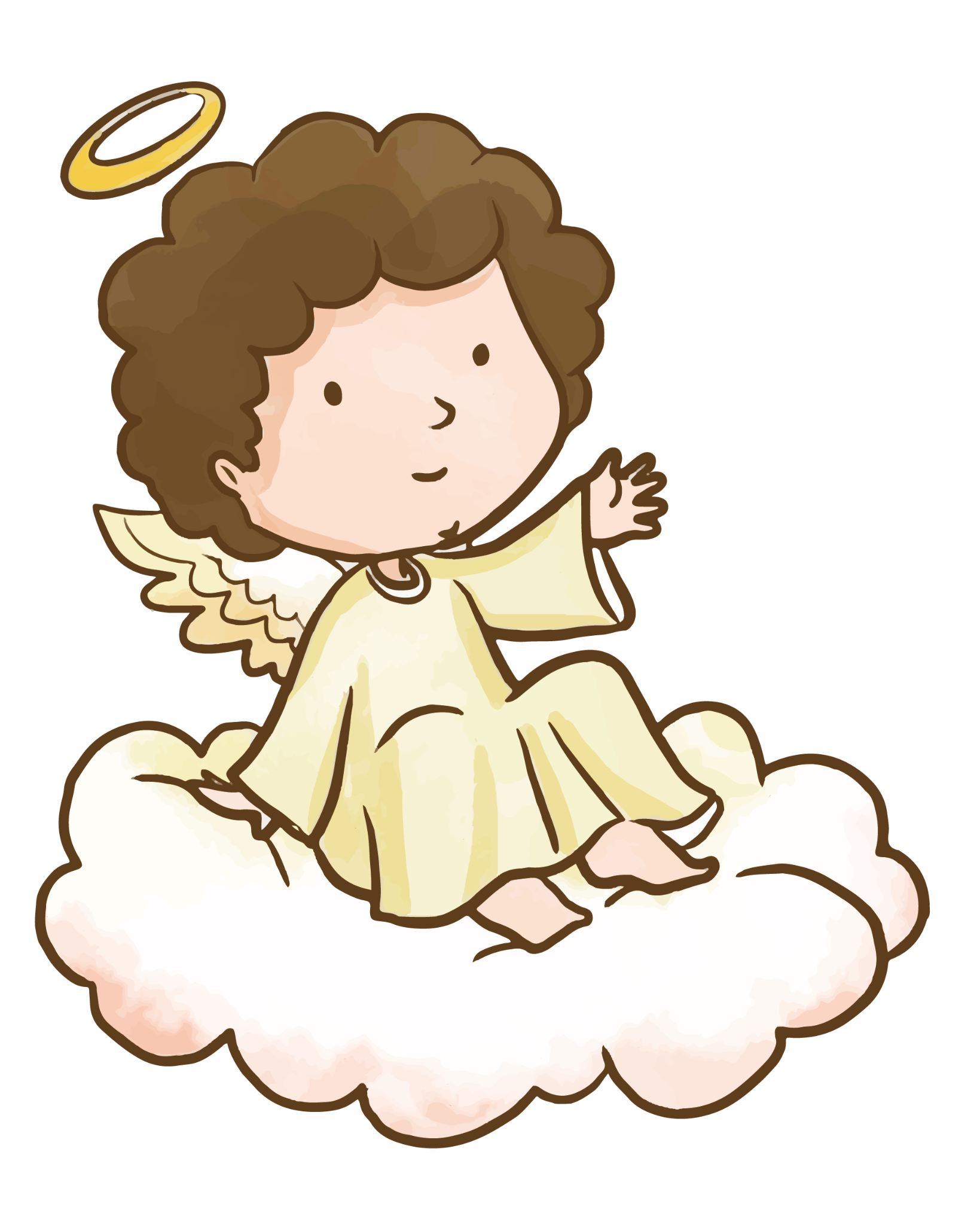 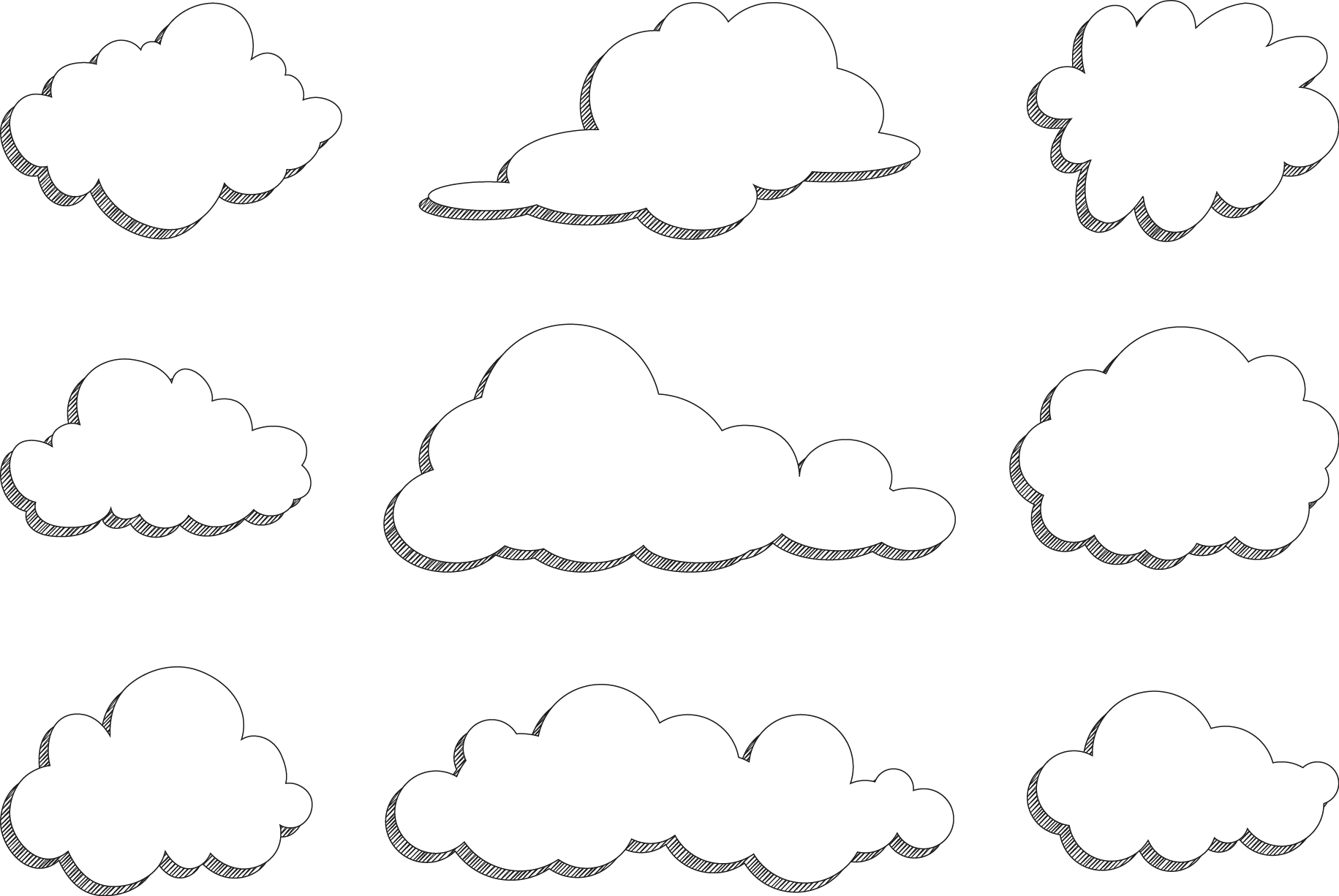 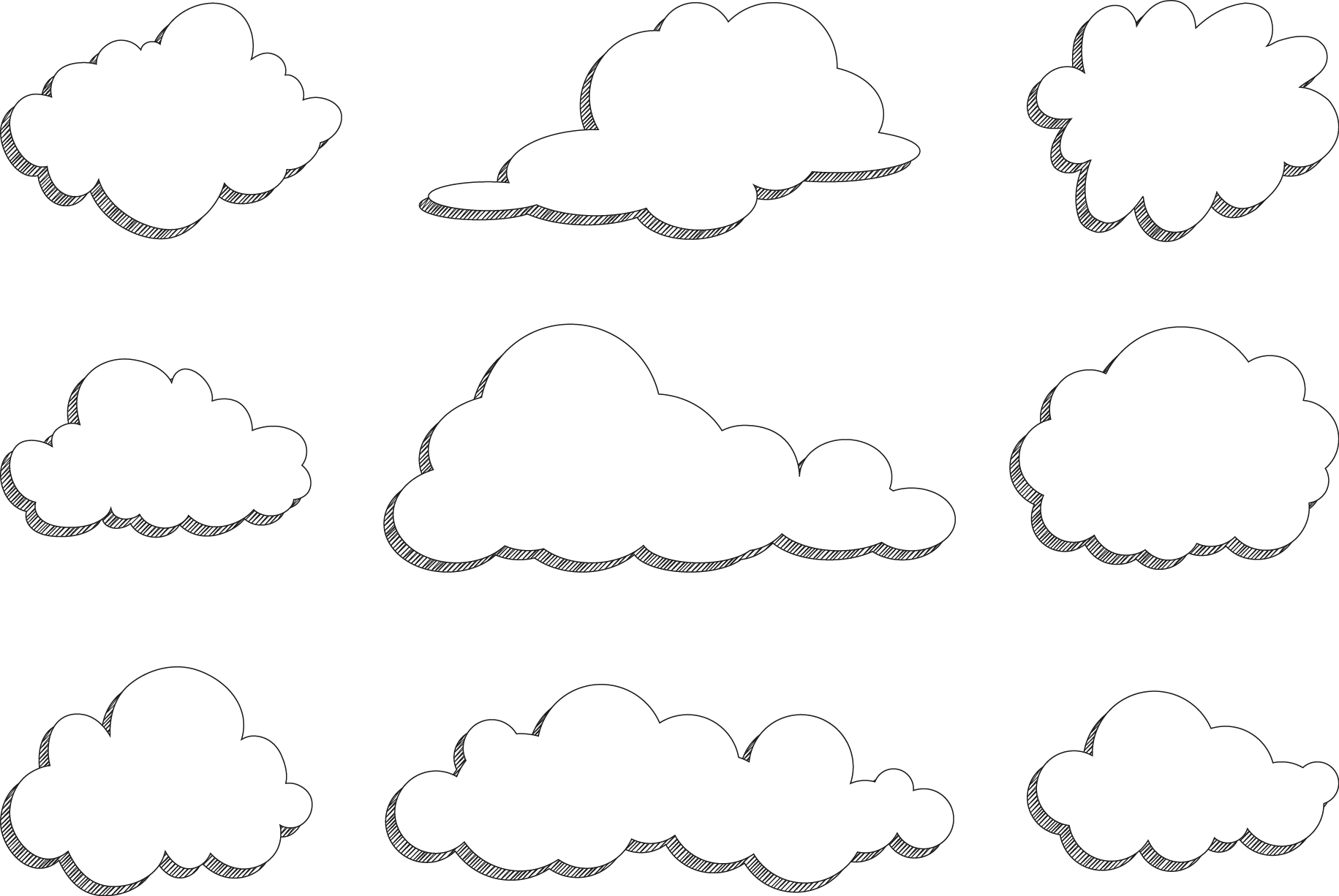 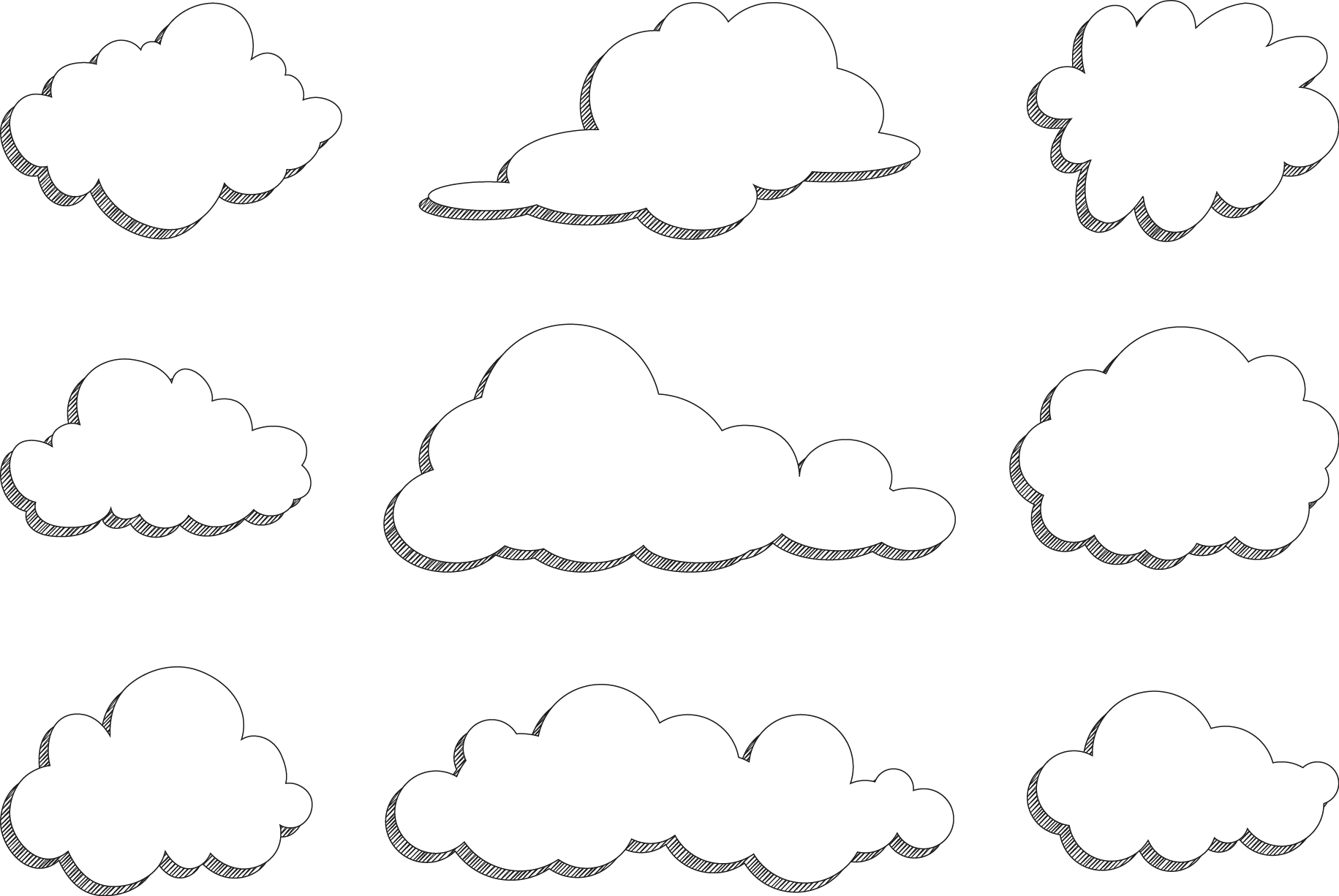 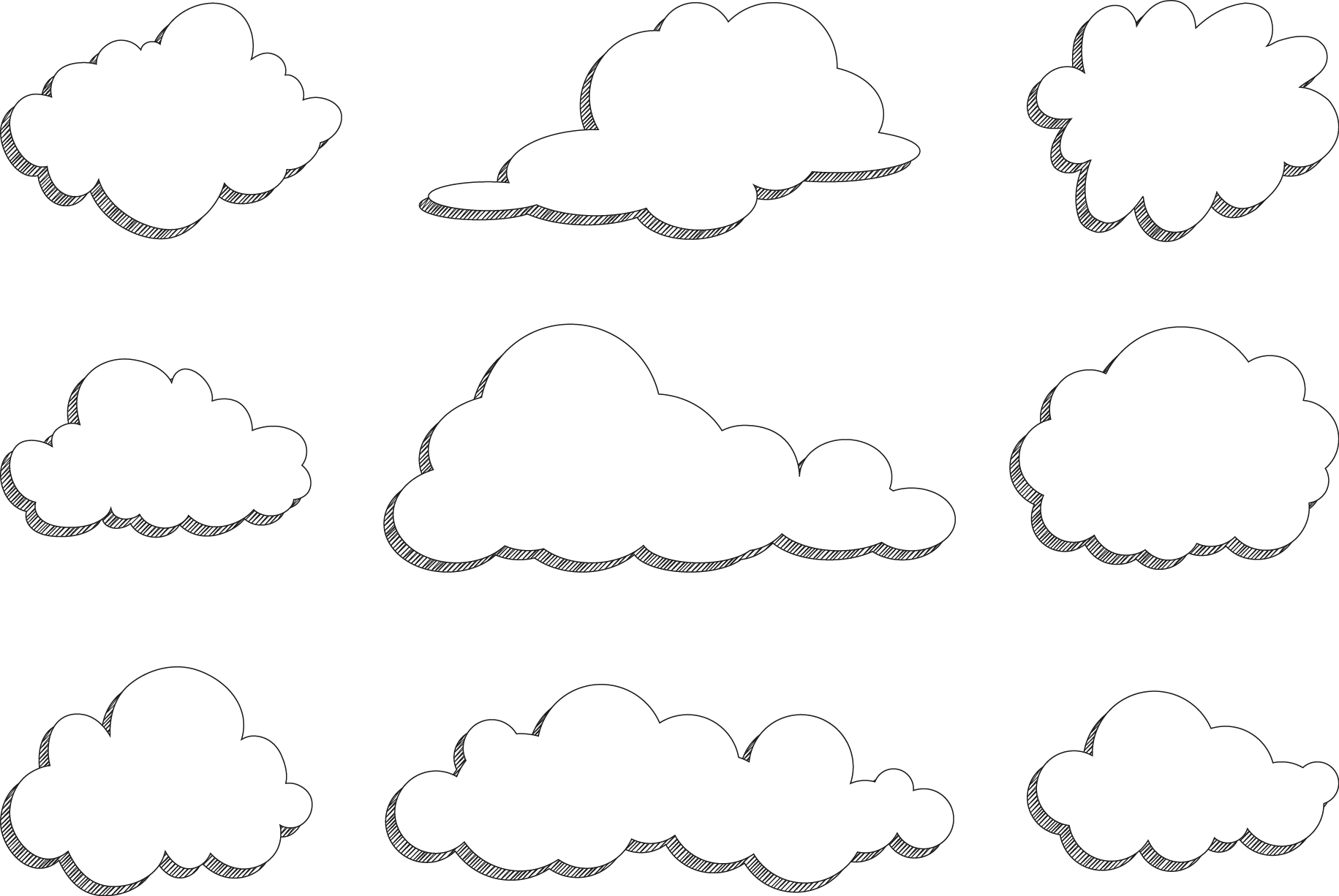 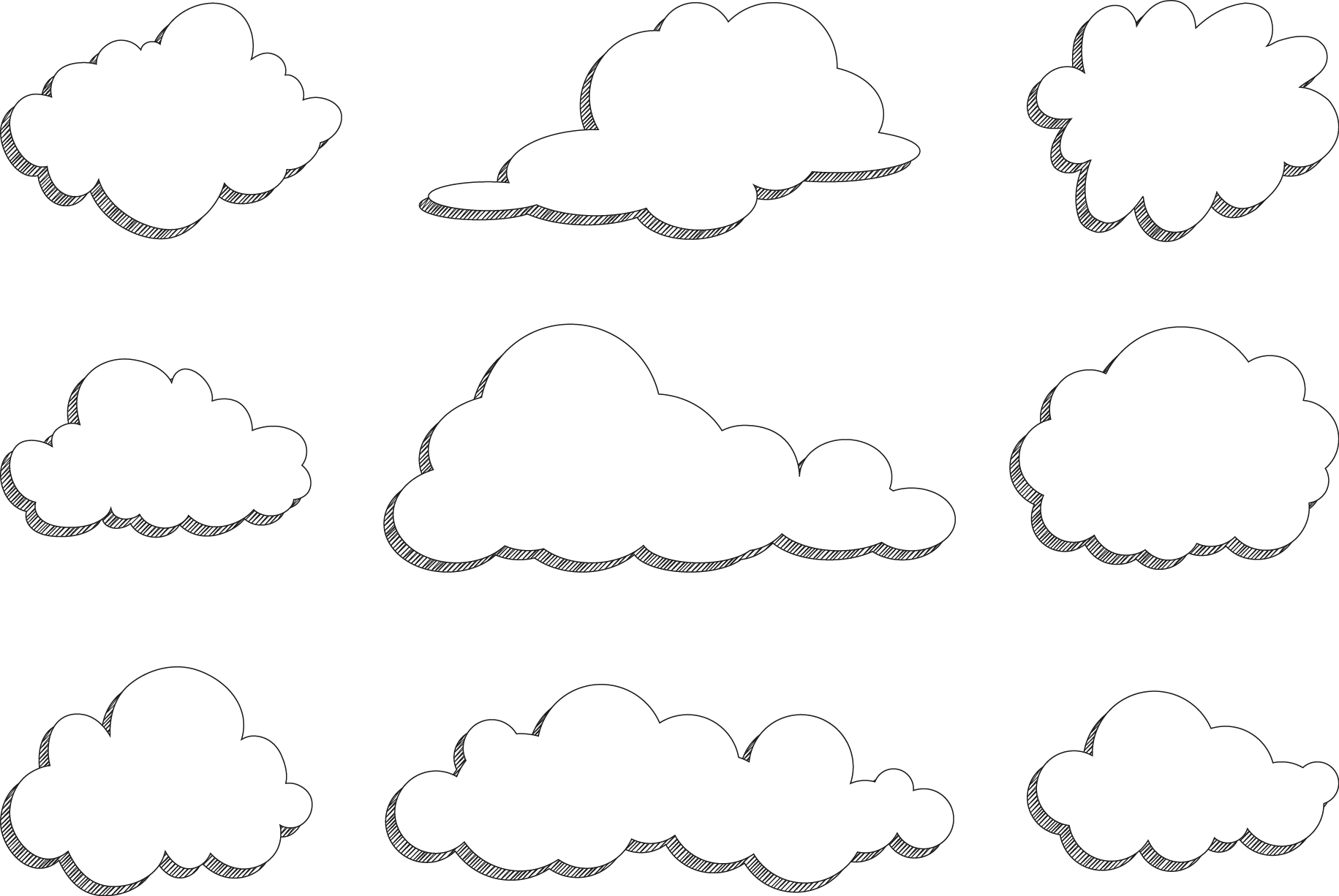 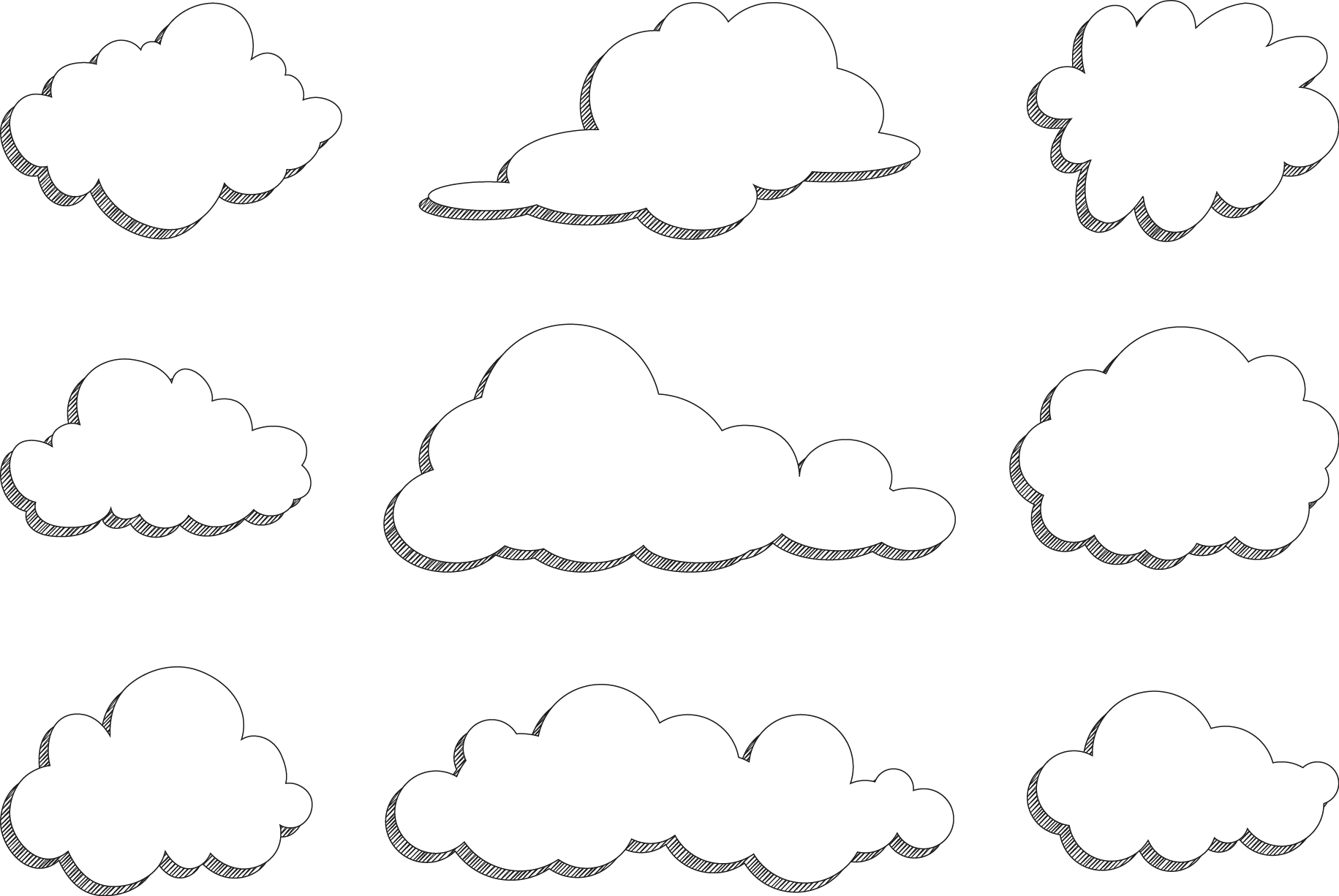 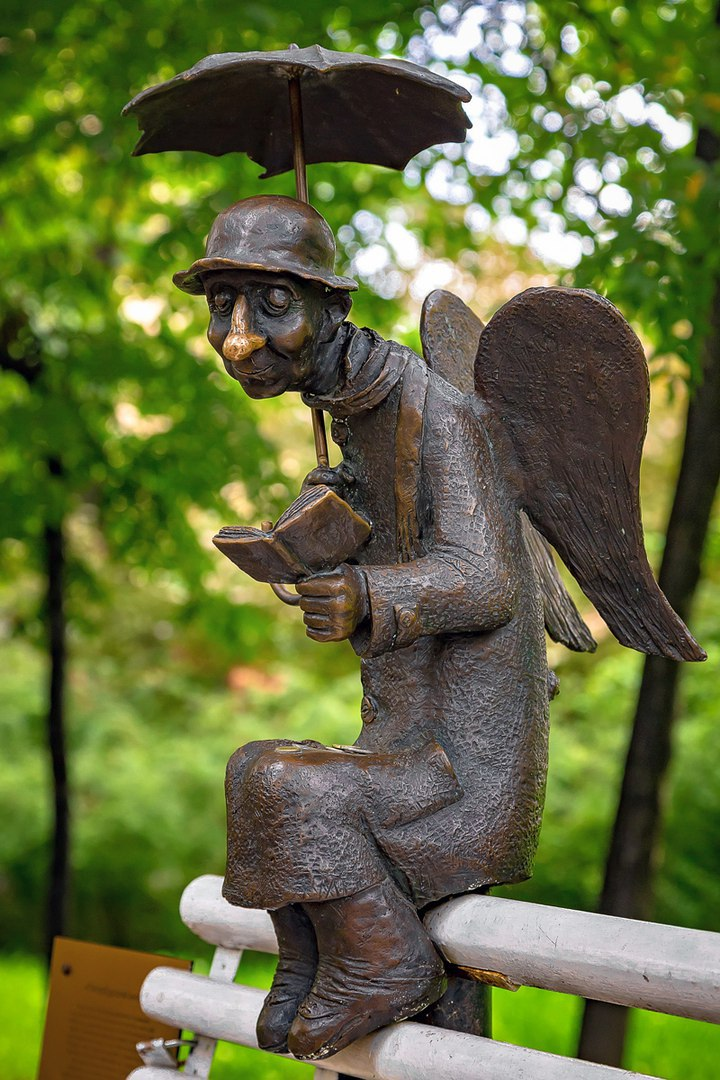 Полюбоваться милой достопримечательностью Северной столицы приходит ежедневно множество горожан и гостей города. А посвящён этот ангел пожилым людям нашего города. Скромный, добрый и улыбающийся человечек выглядит так, как будто присел здесь на минутку примостившись на спинке садовой лавчонки-диванчика, прячась от дождя под зонтиком и читая книгу. Я уверен, что этот ангел никого из вас не оставит равнодушным.
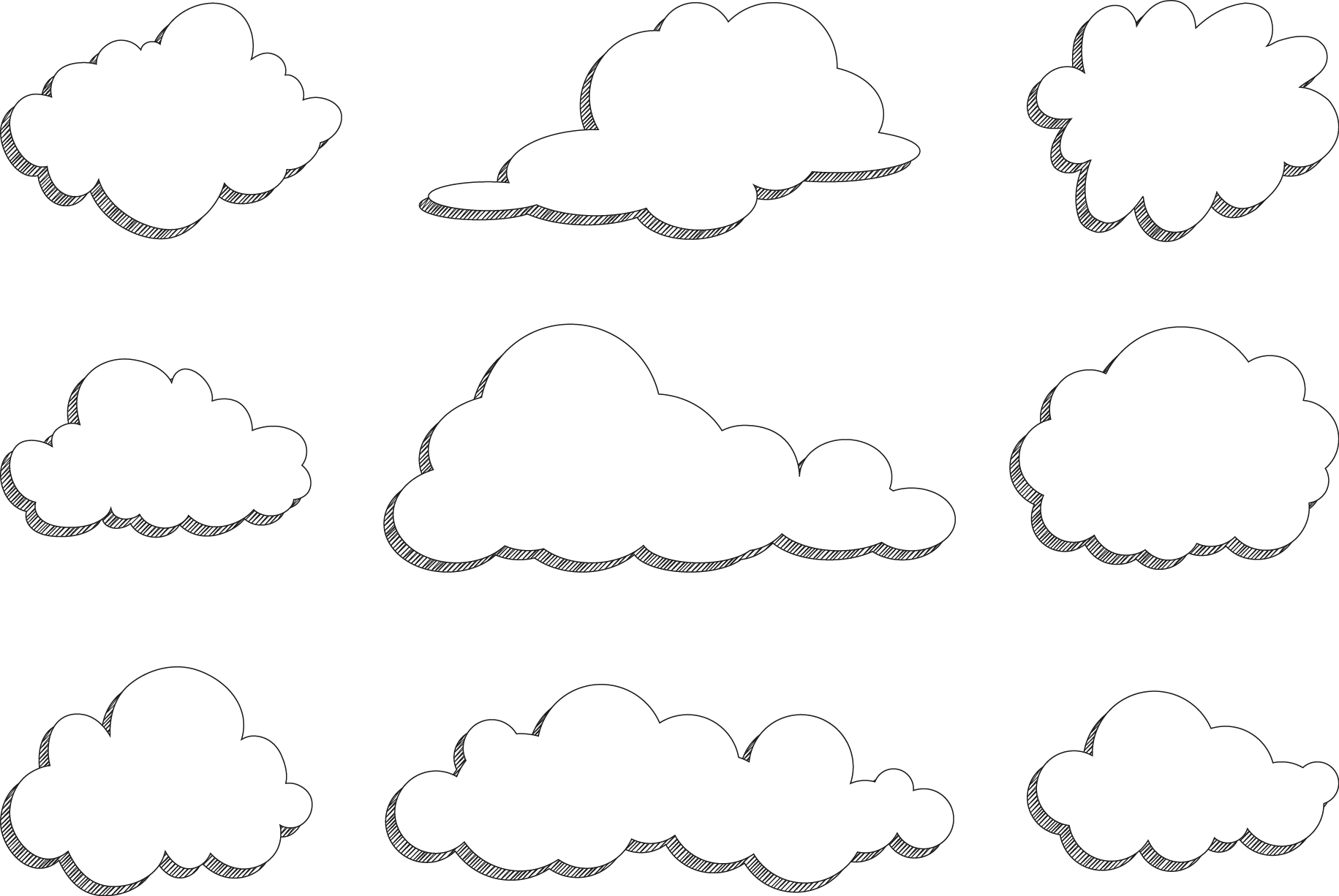 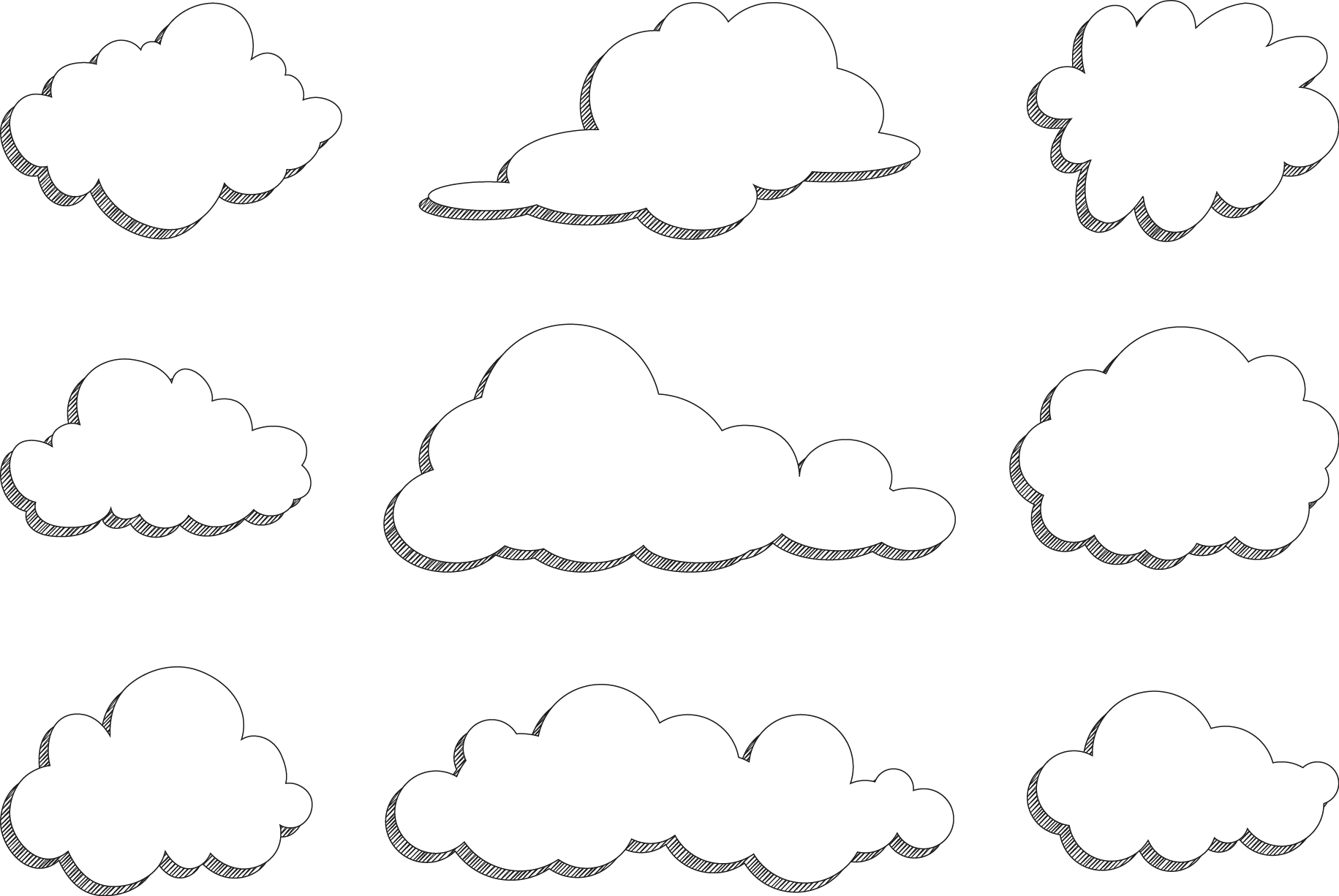 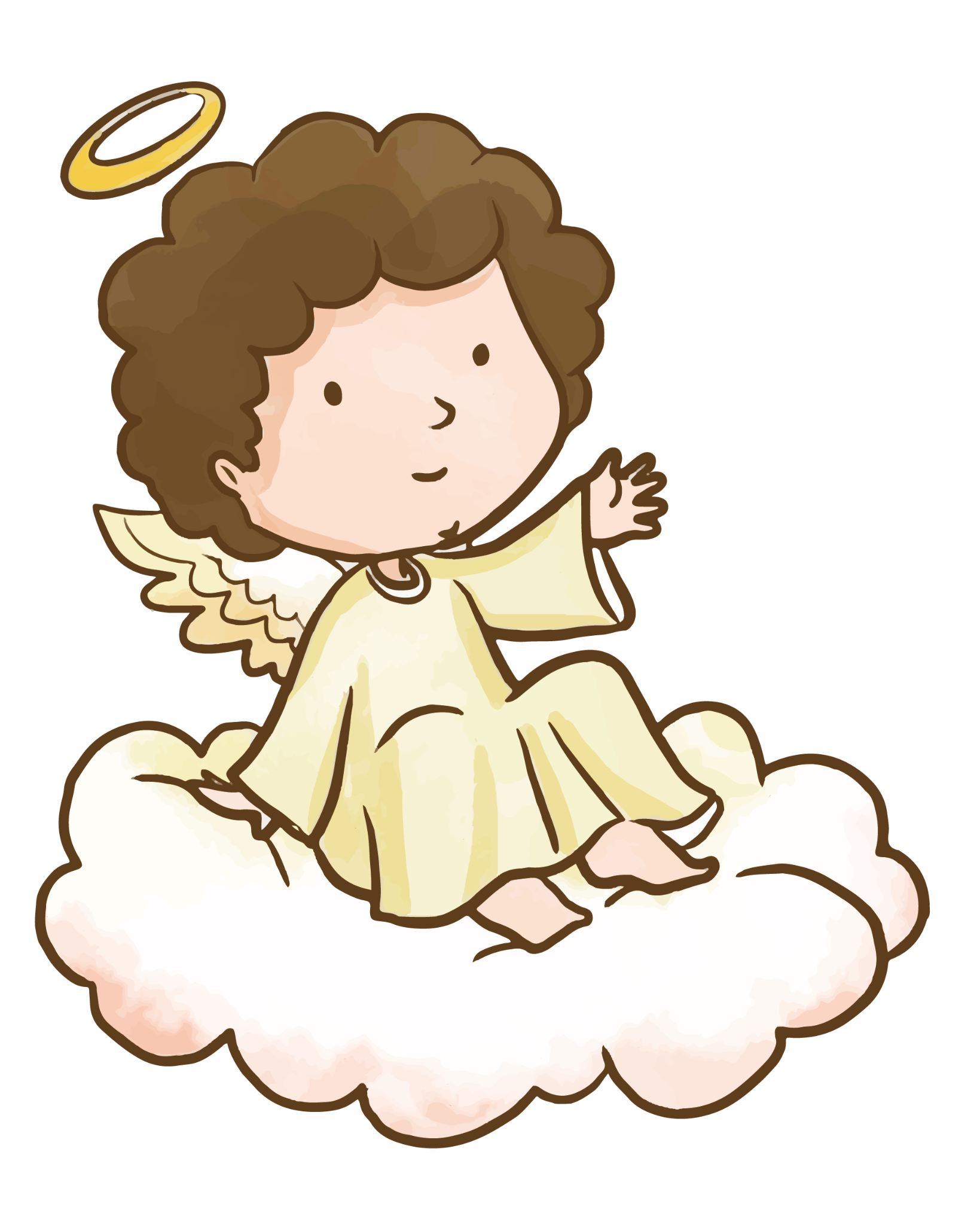 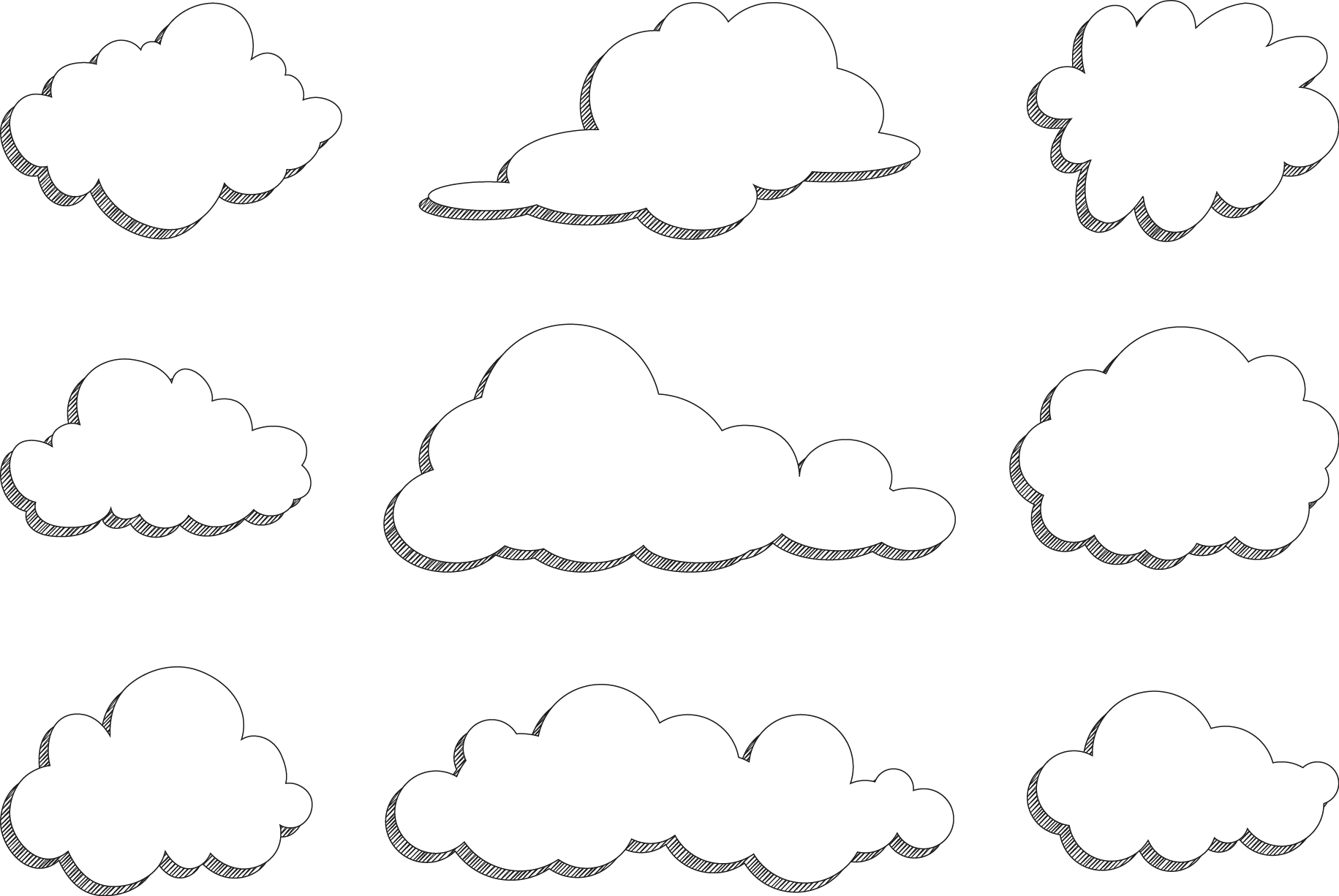 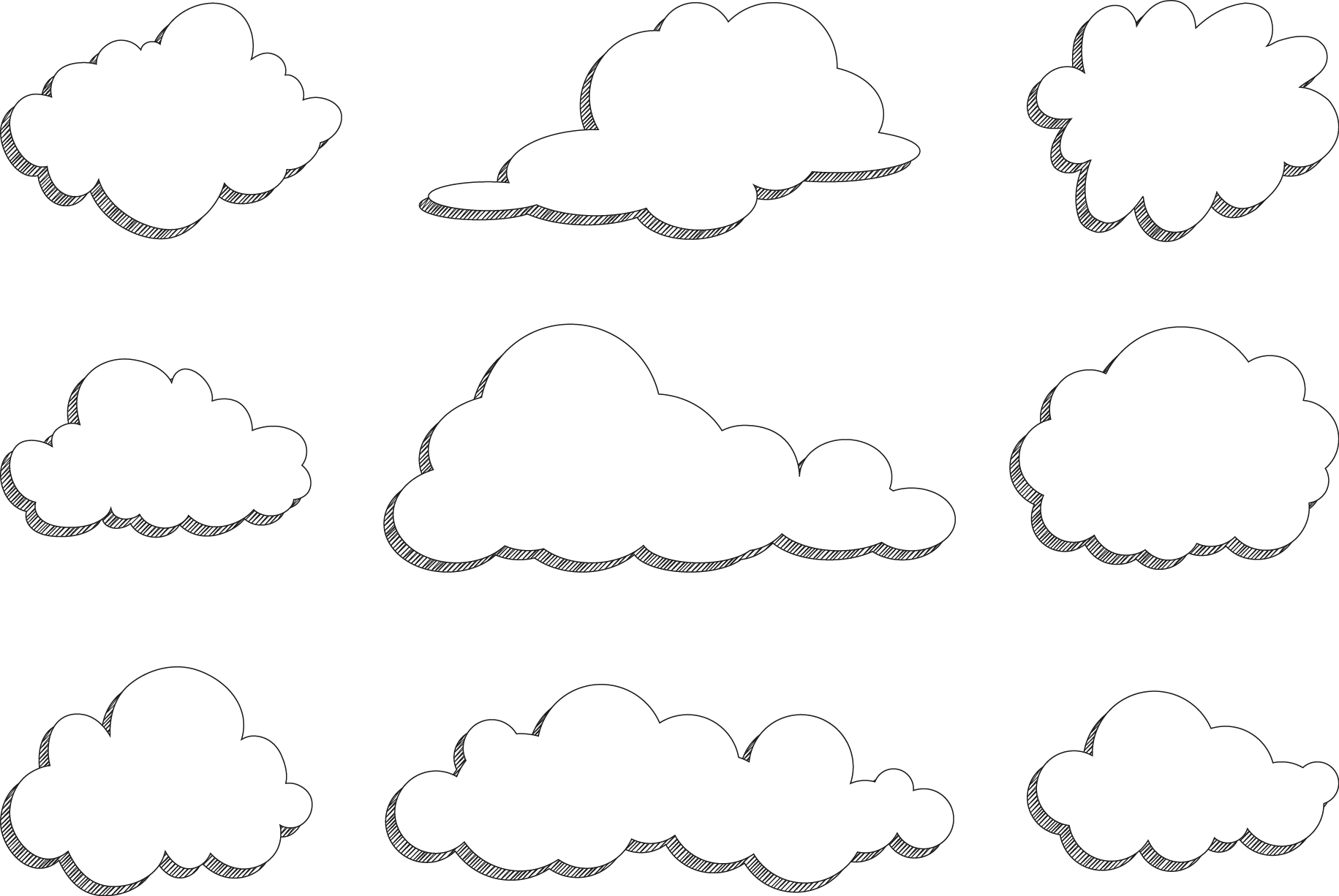 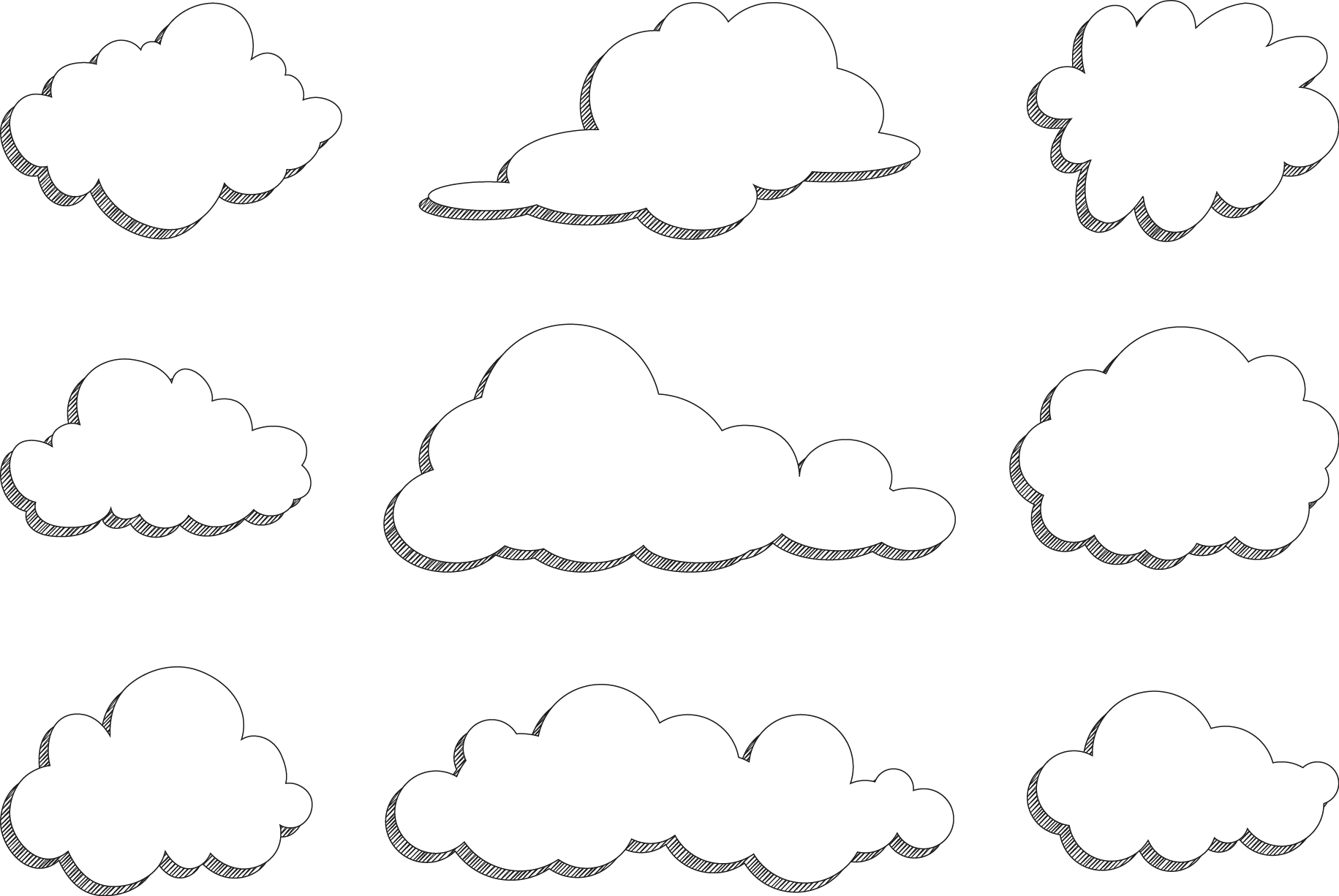 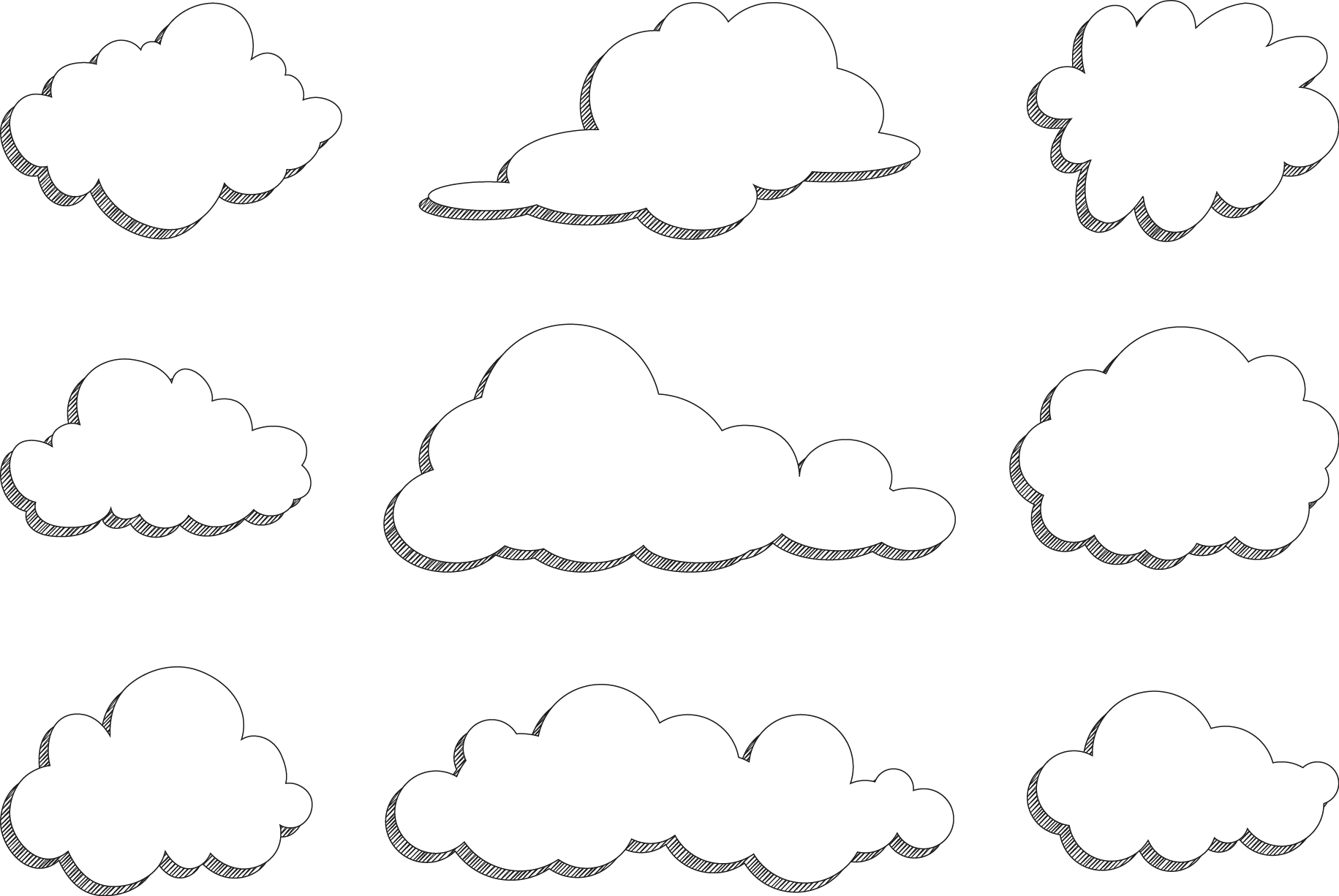 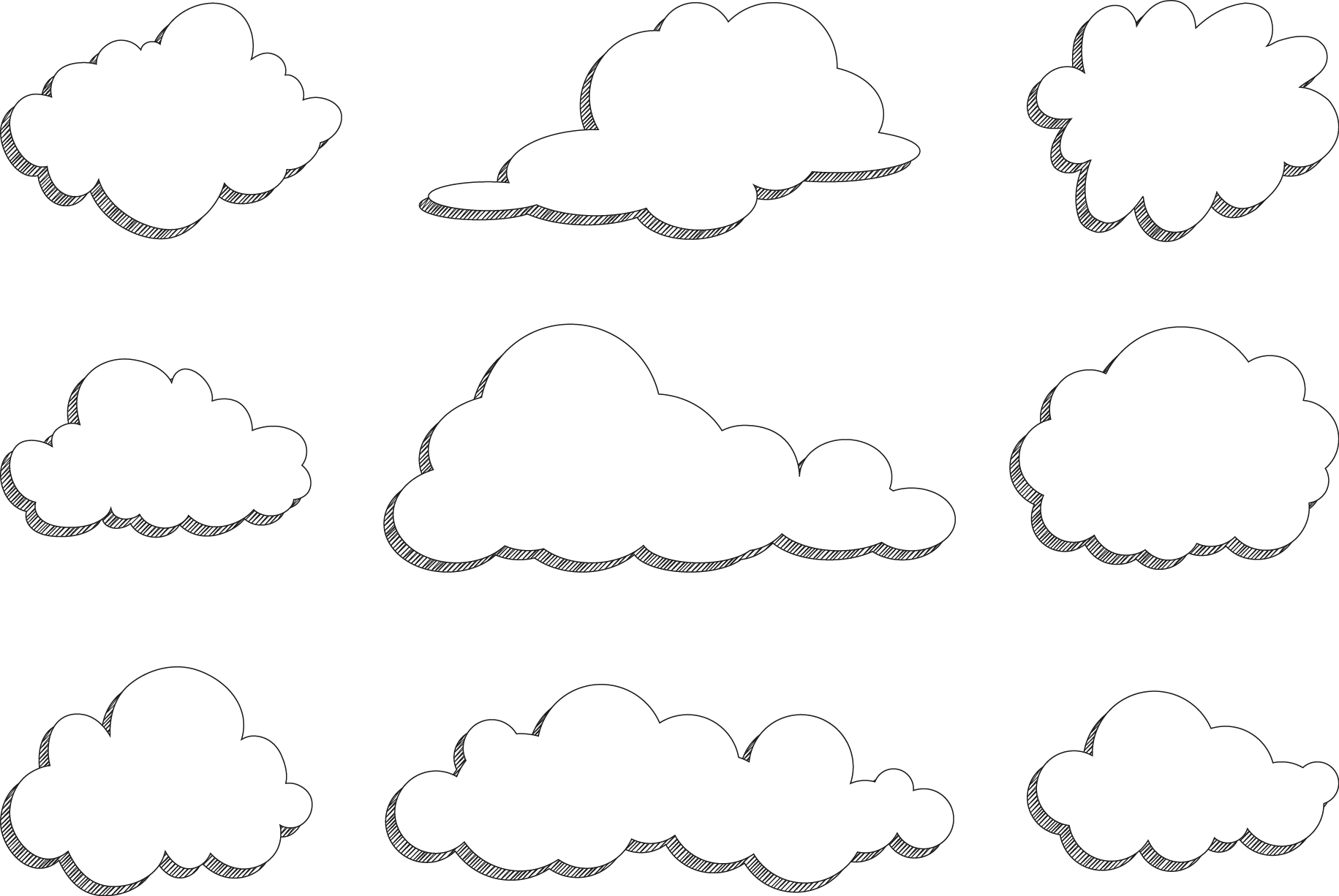 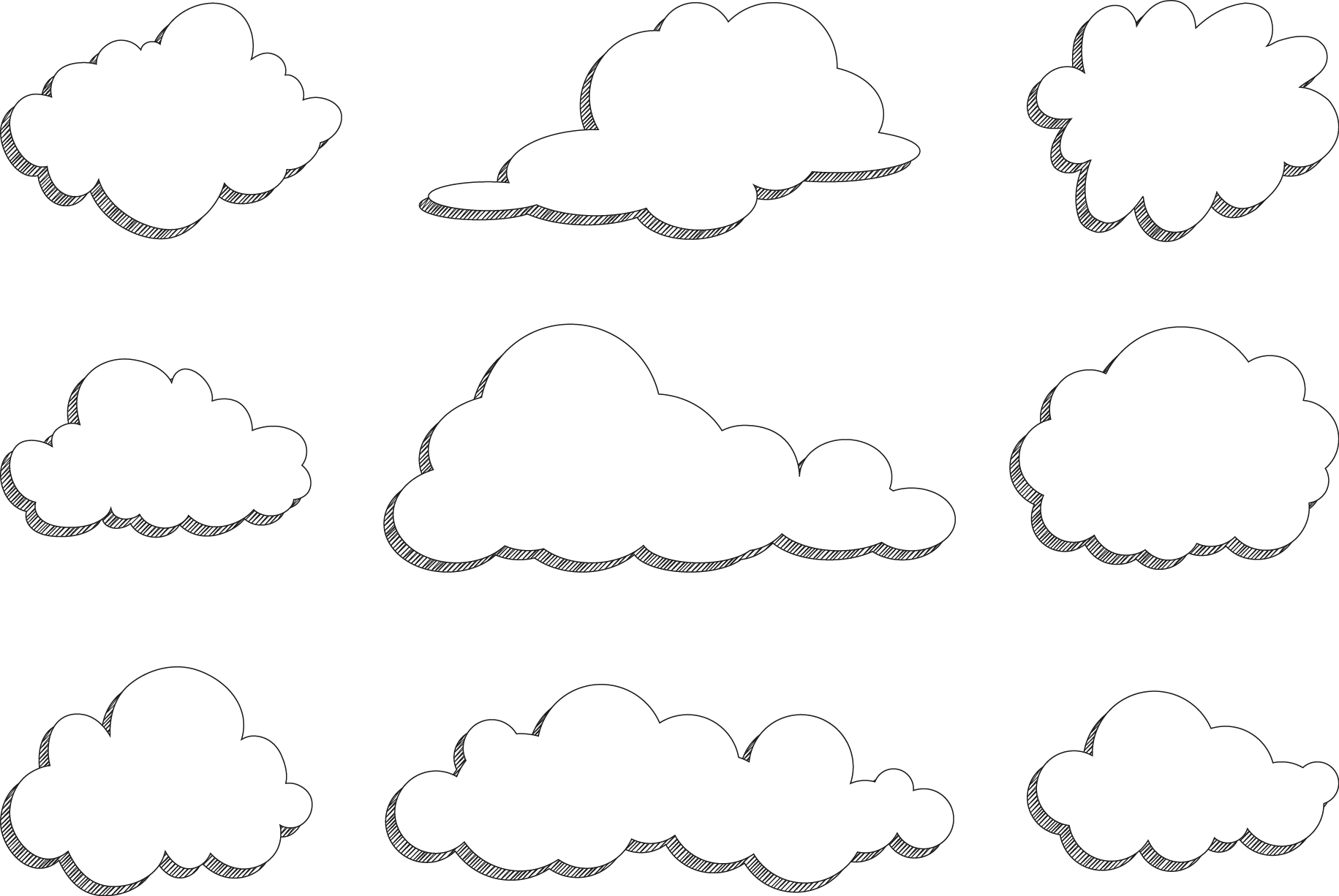 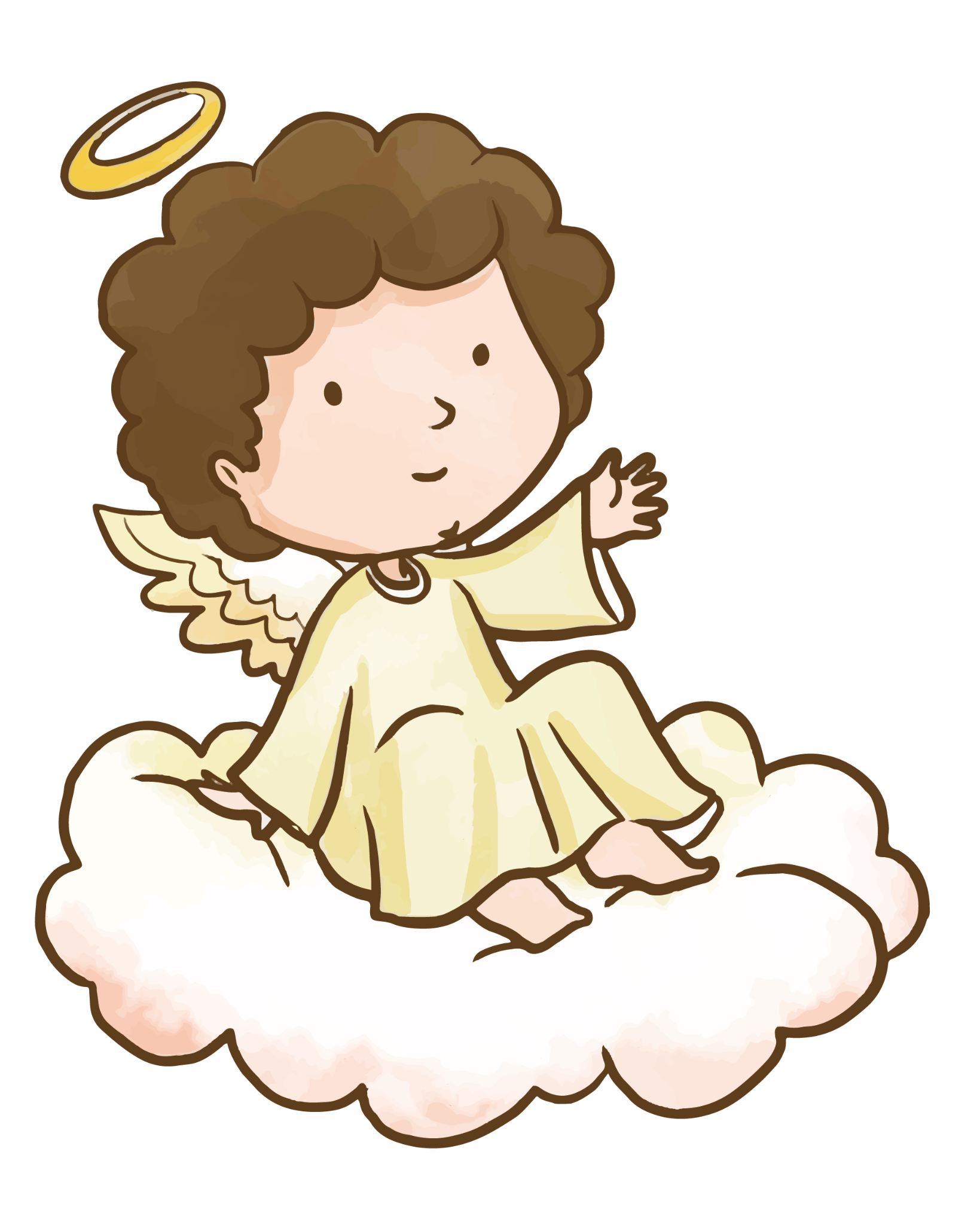 В г. Санкт-Петербург ещё множество мест, где можно увидеть ангелов. К сожалению, за один день всё посмотреть просто невозможно. Но я с радостью расскажу вам о них в следующий раз!
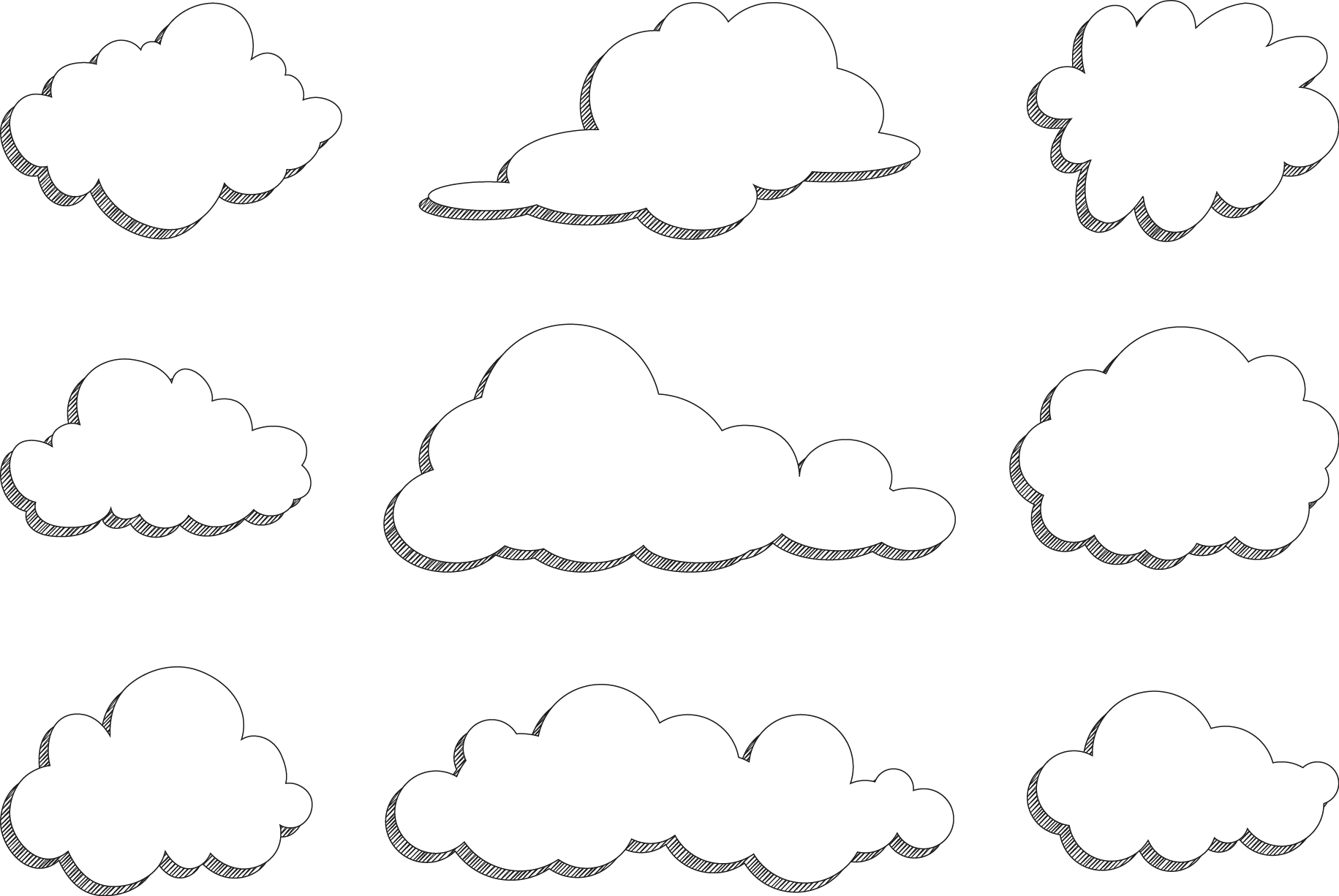 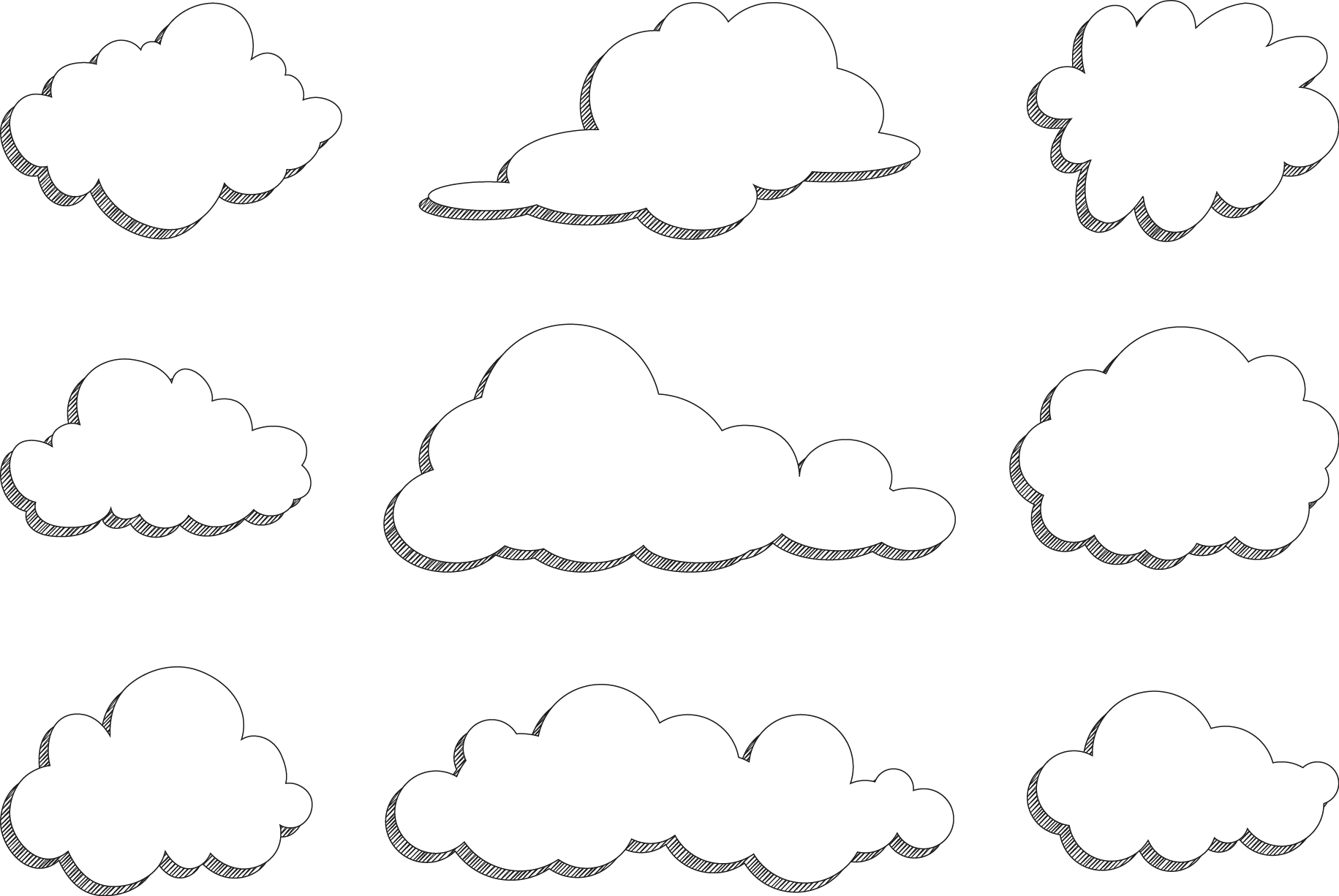 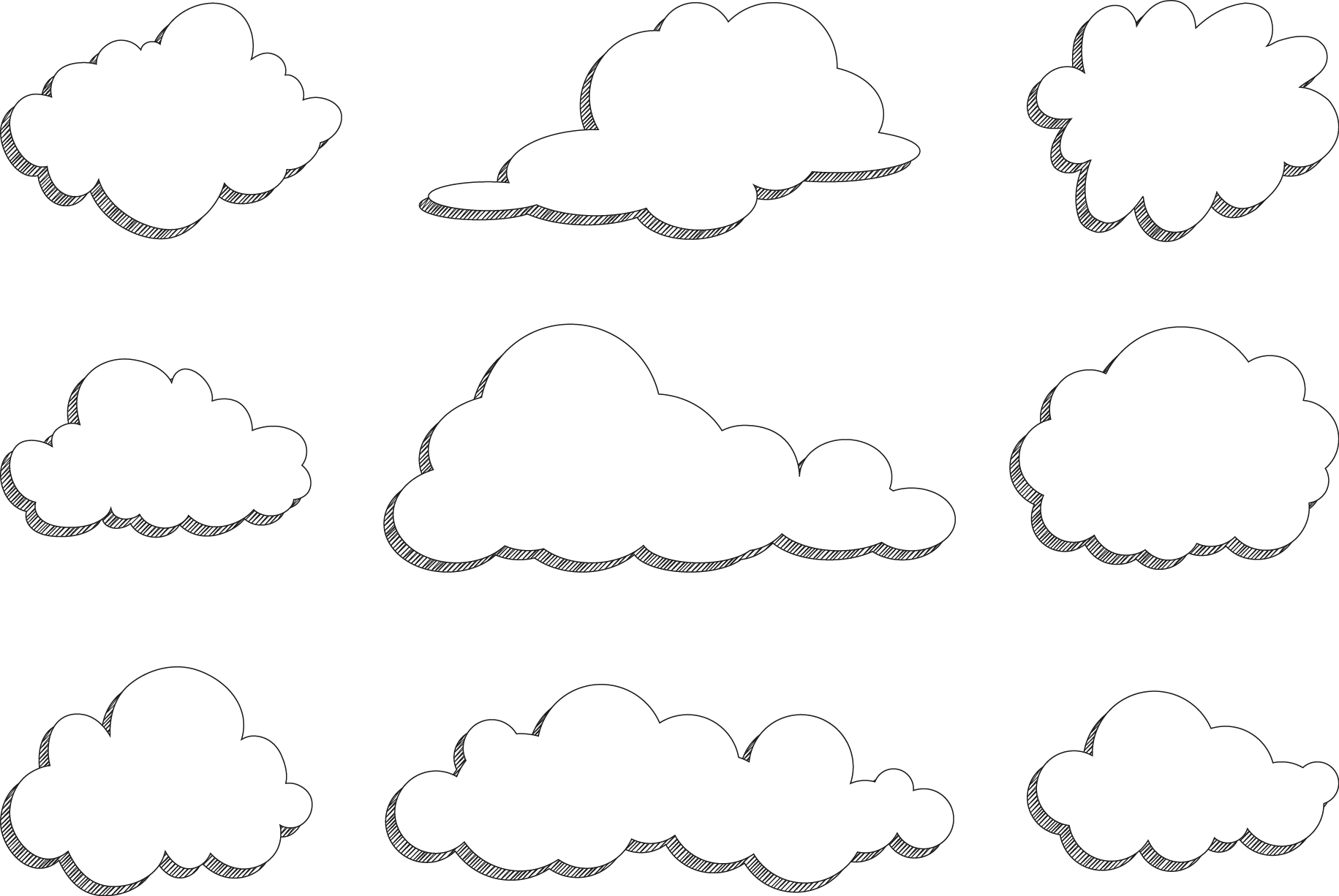 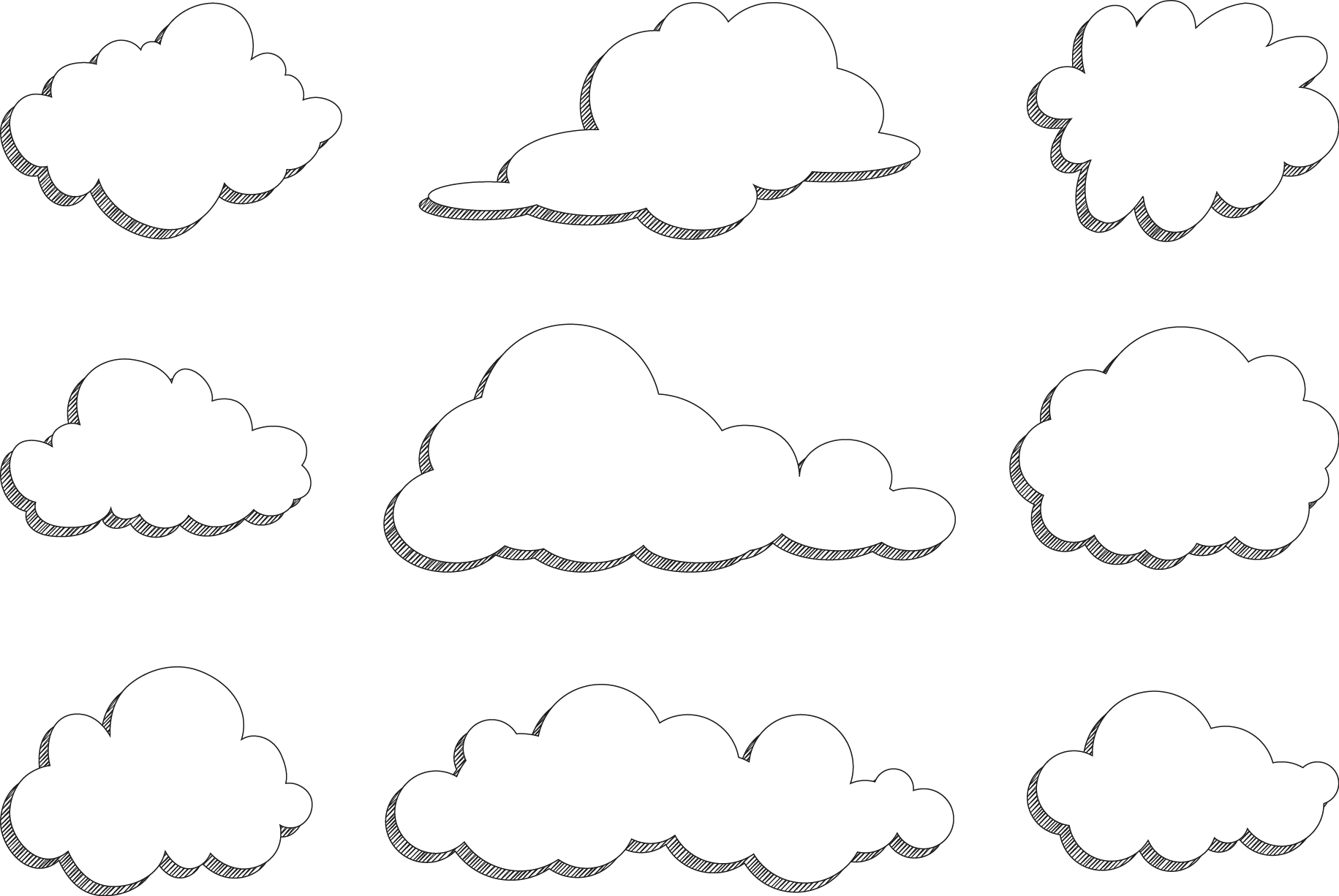 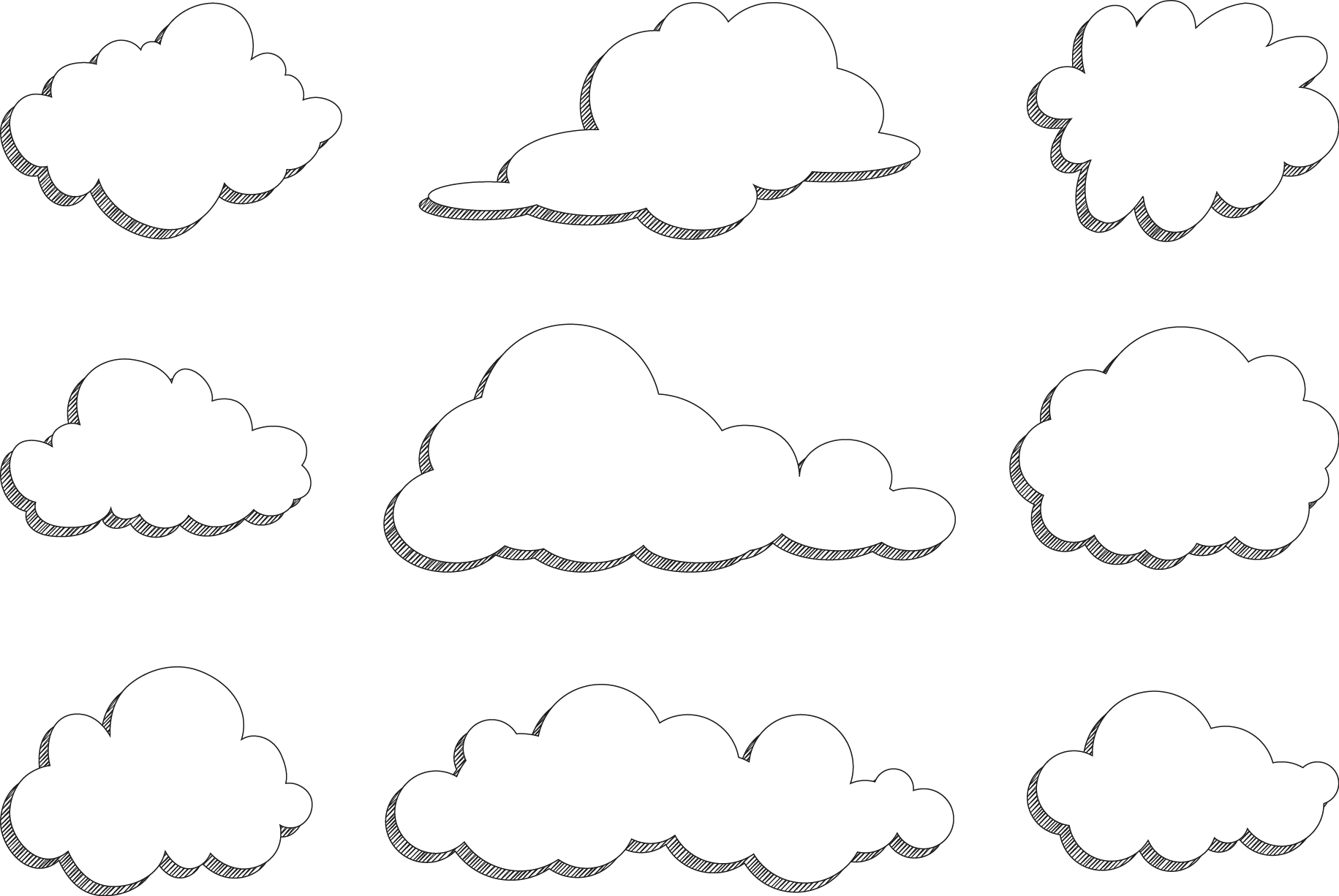